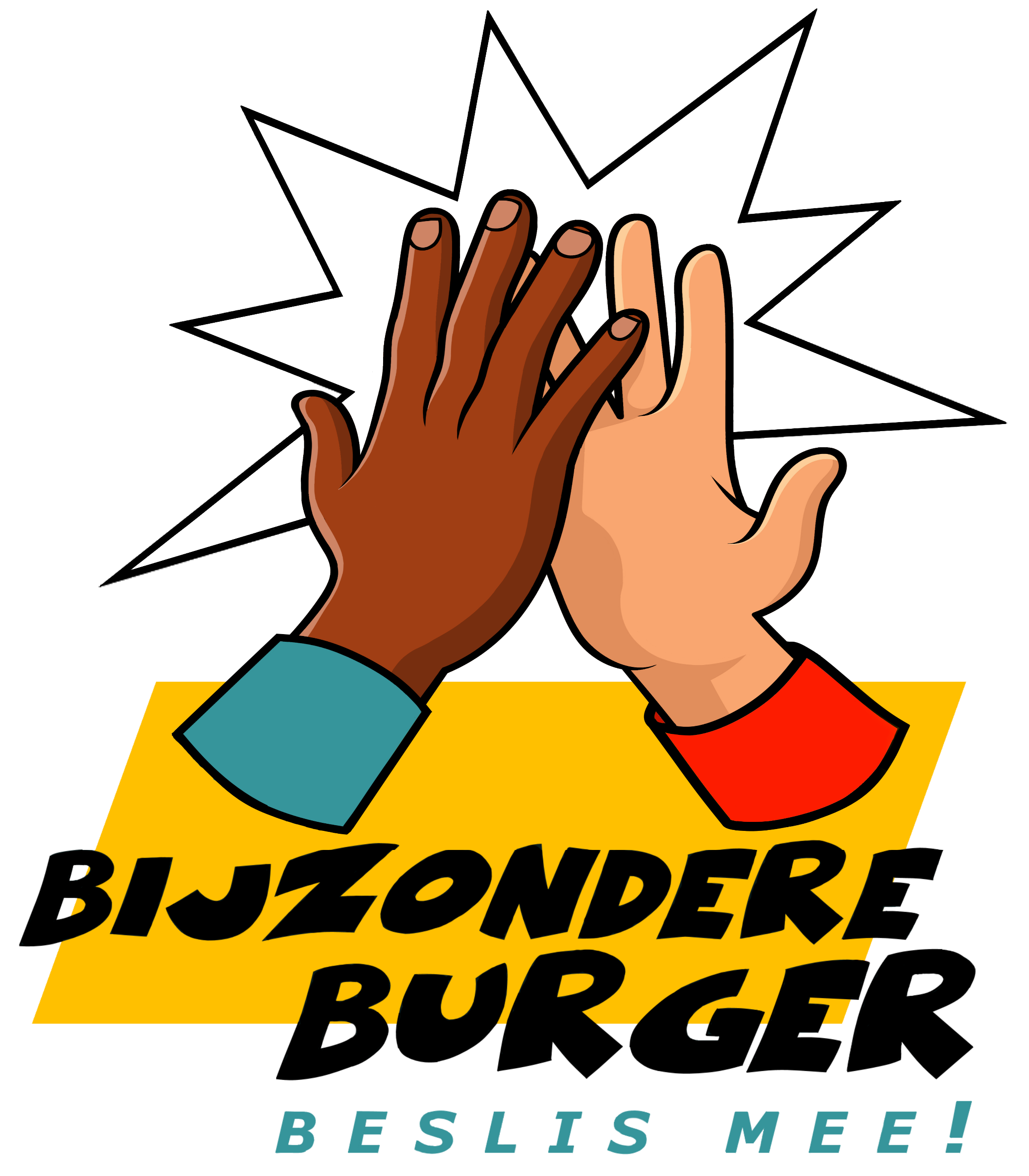 Gemeenteraad
Les 7
7.1 Vorige keer
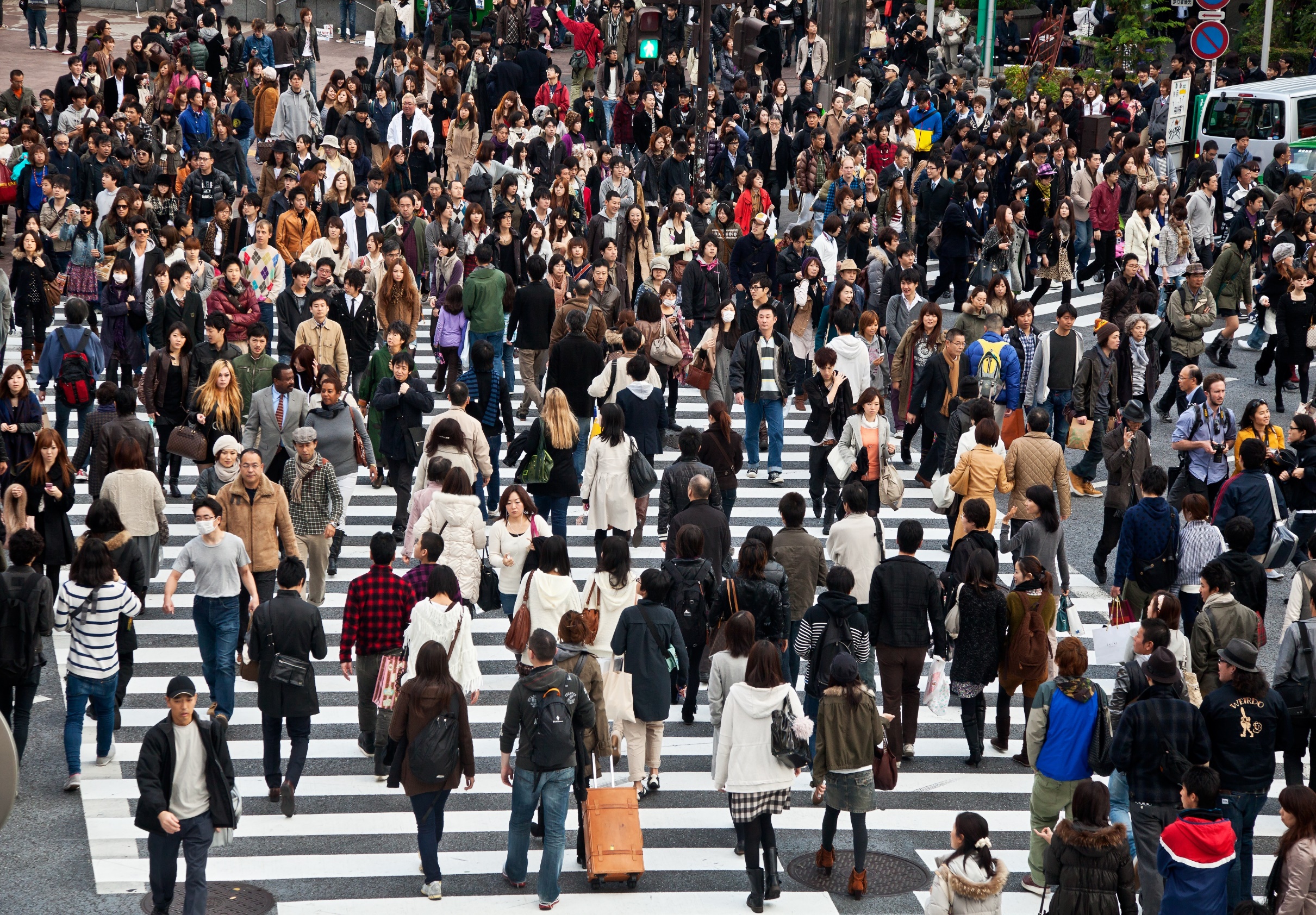 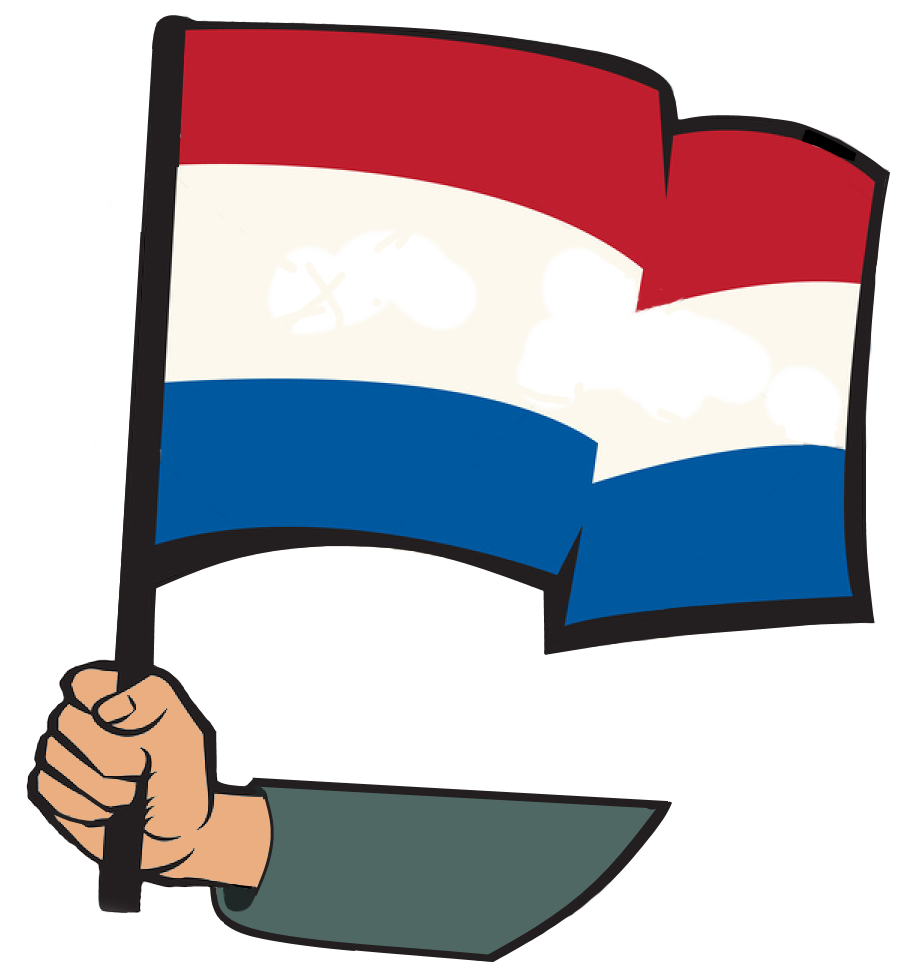 Elke mening telt
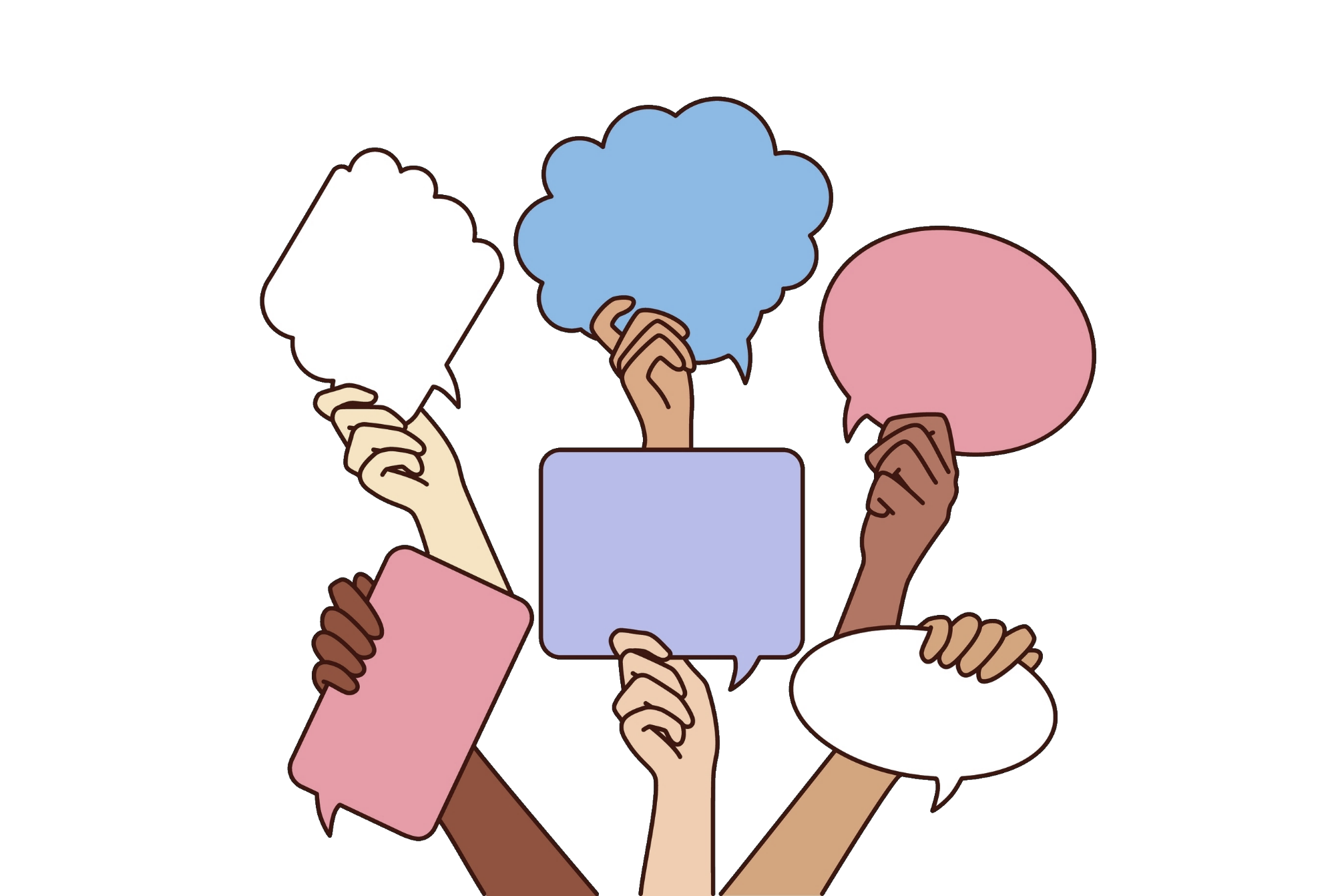 Democratie
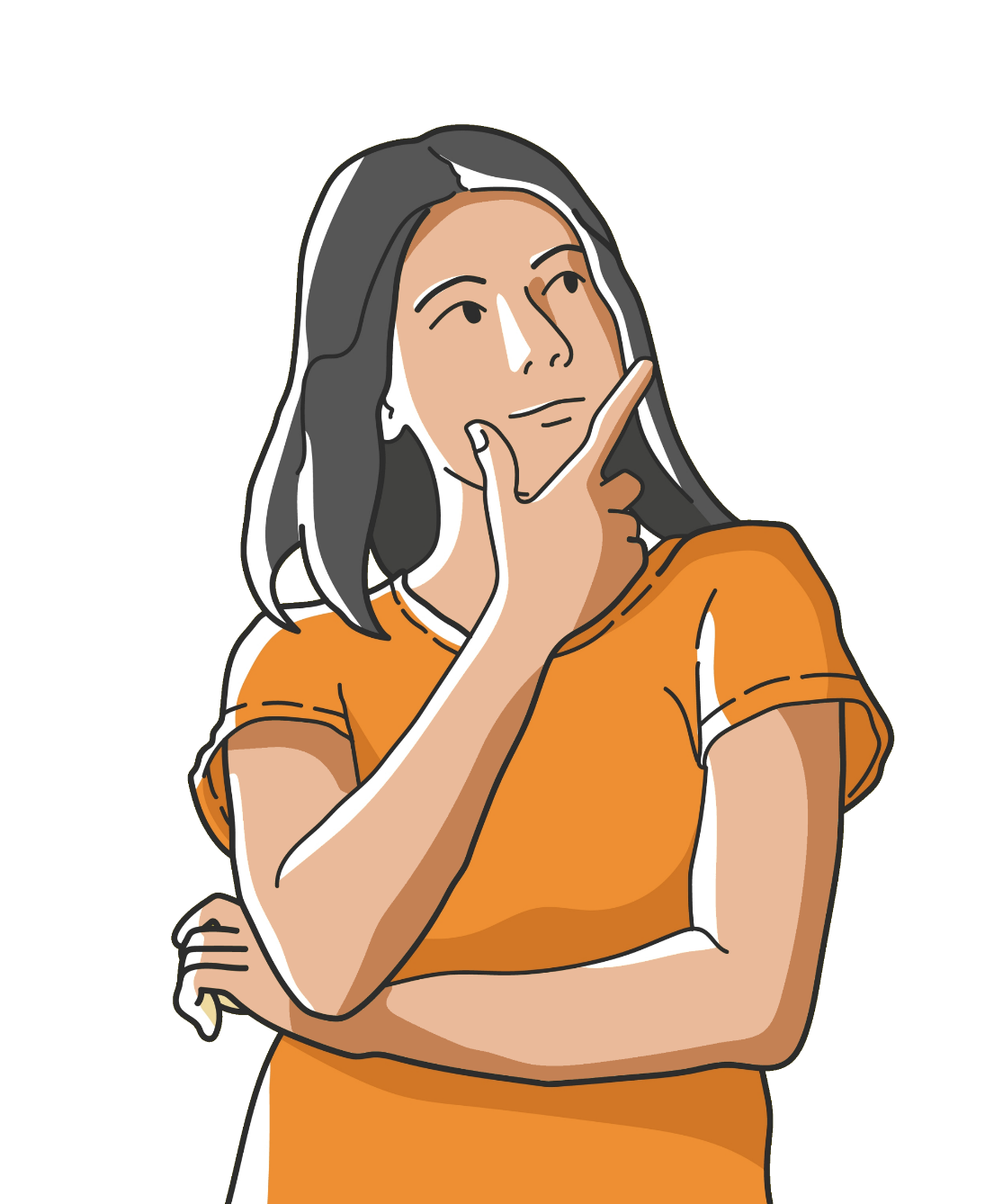 Hoe maken we plannen
waar de meeste mensen
tevreden over zijn?
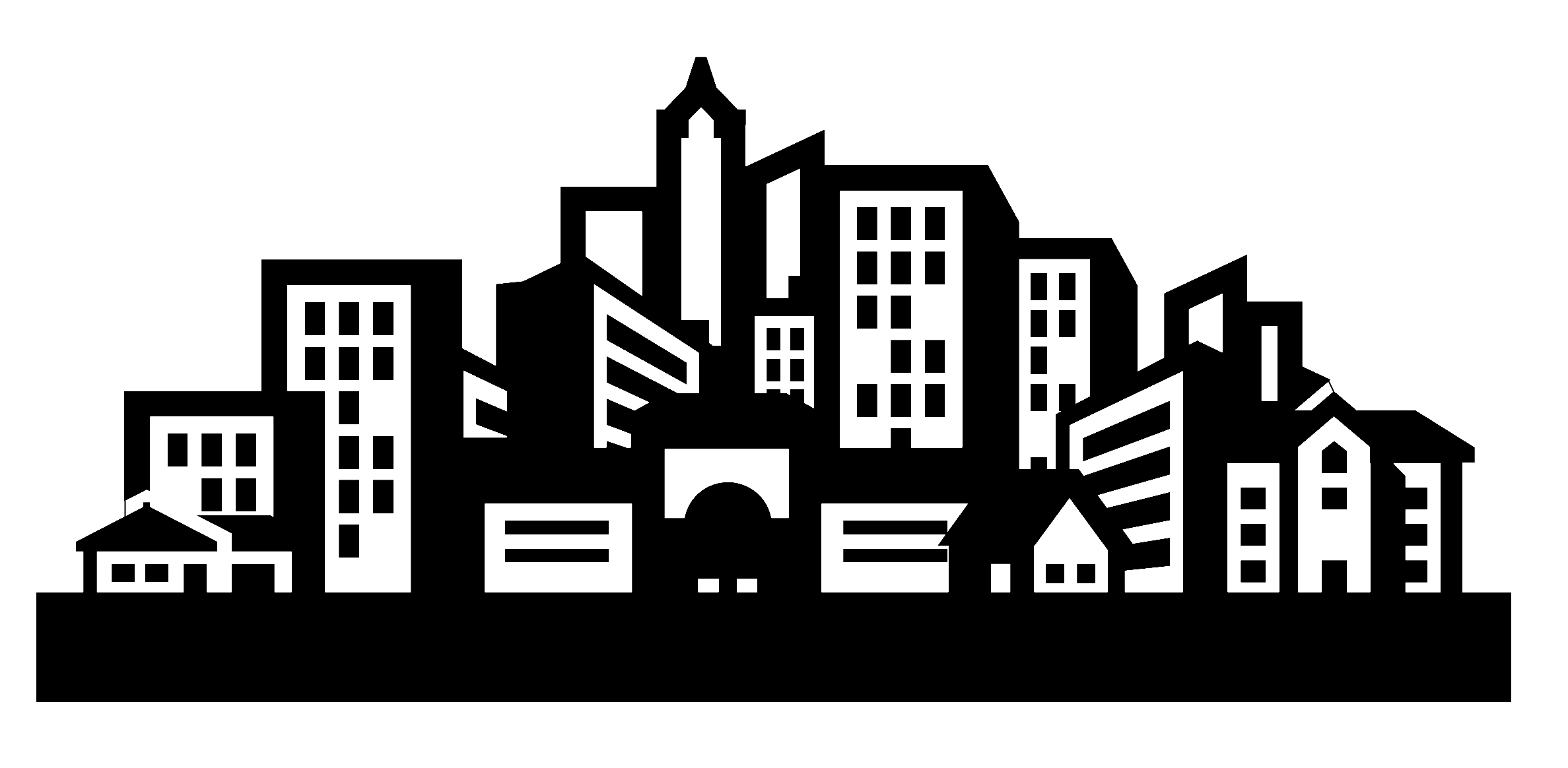 Stad
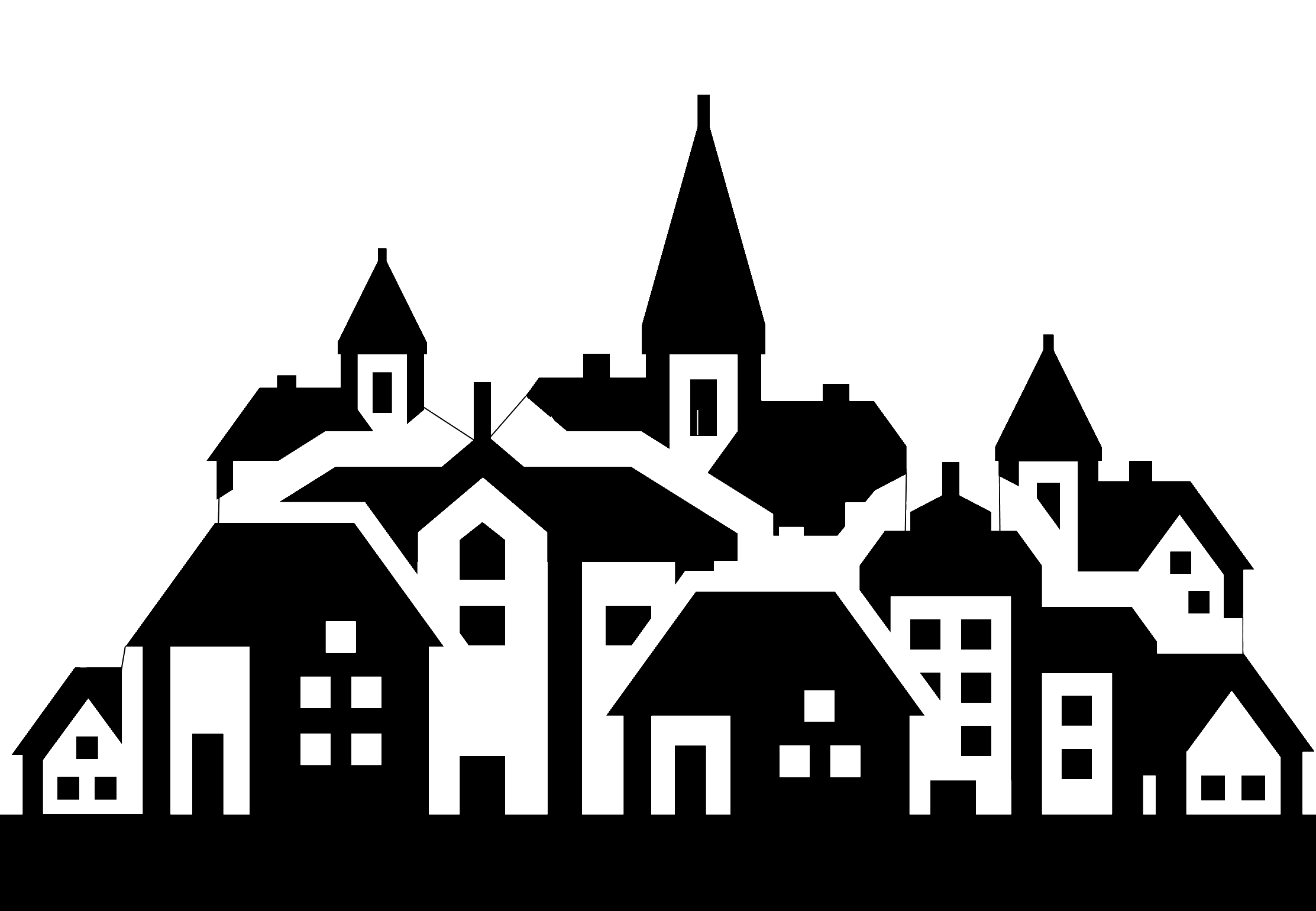 Dorp
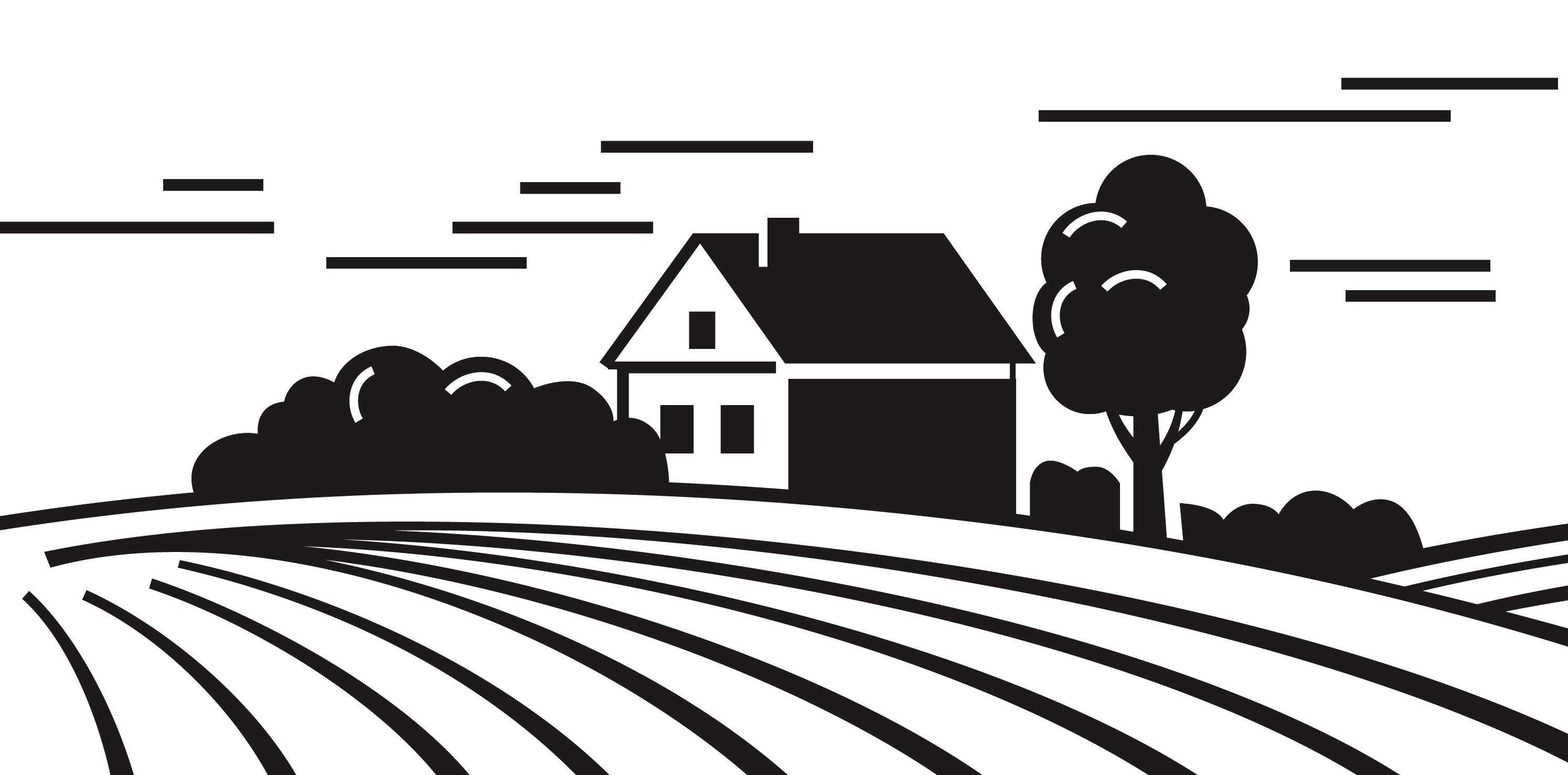 Platteland
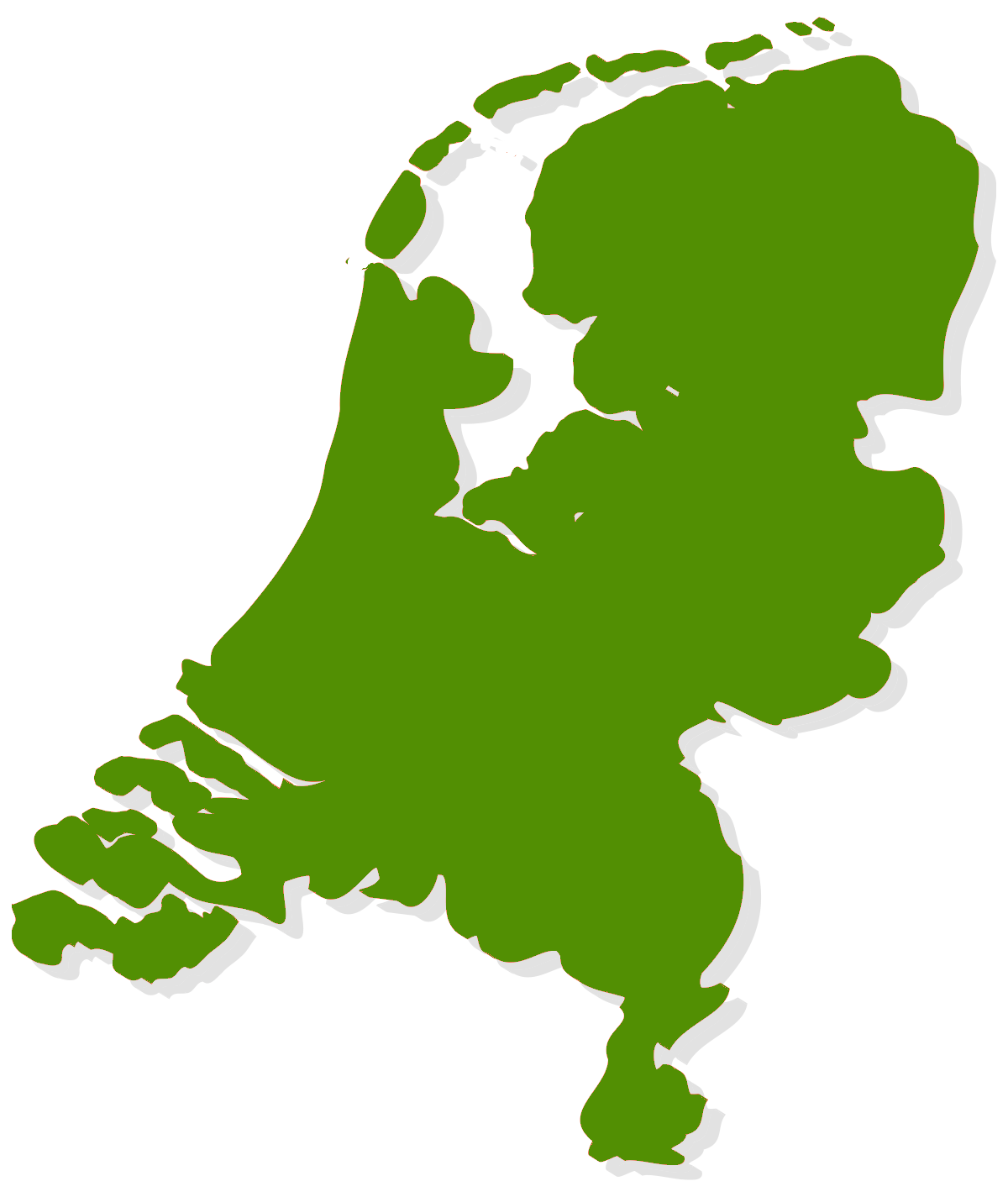 7
0
0
0
dorpen en steden
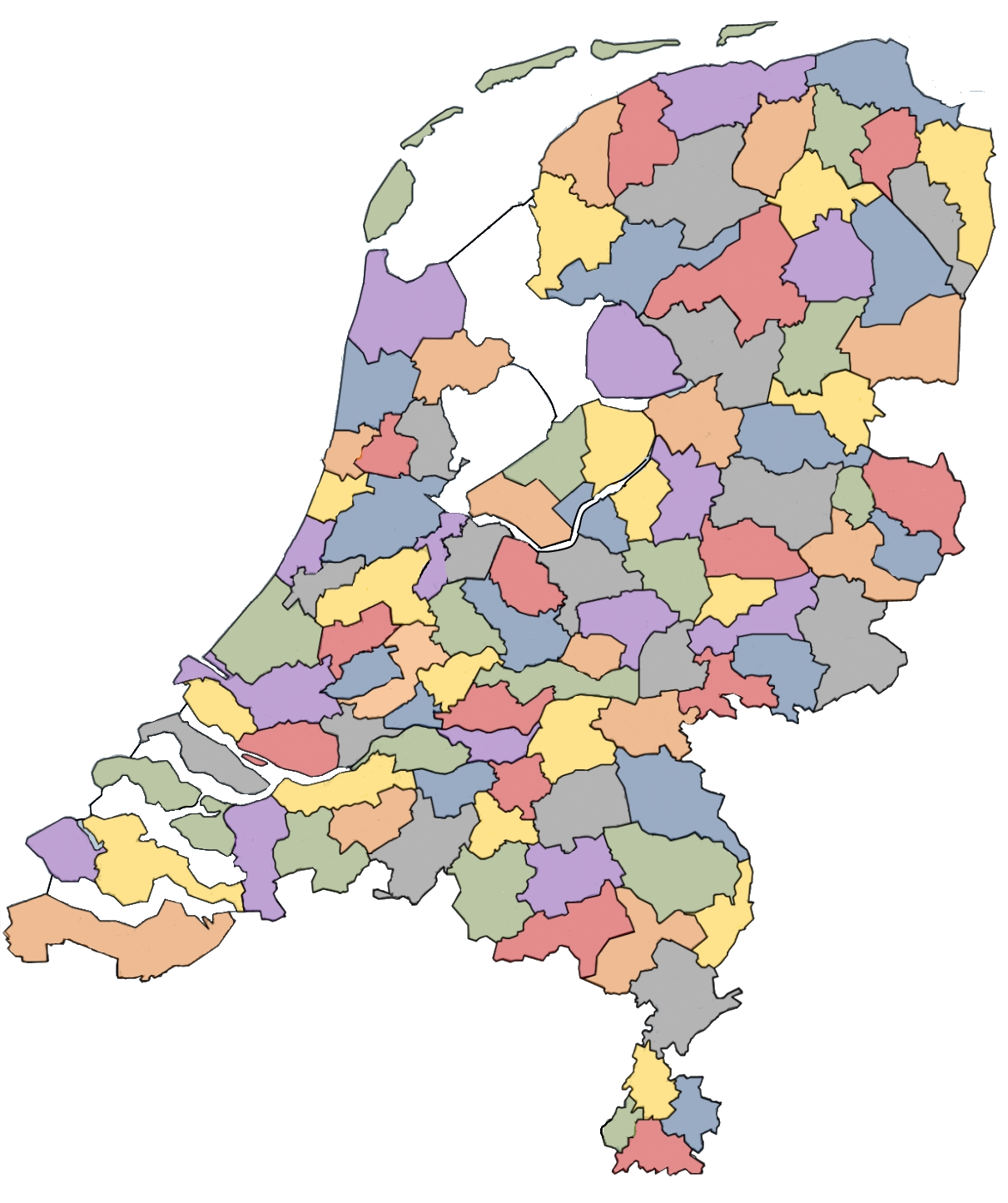 Gemeente
een groep mensen
die bij elkaar
wonen
3
5
0
gemeentes
in een grote stad,
een klein dorp,
of een groep dorpjes
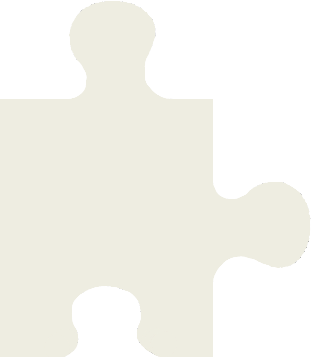 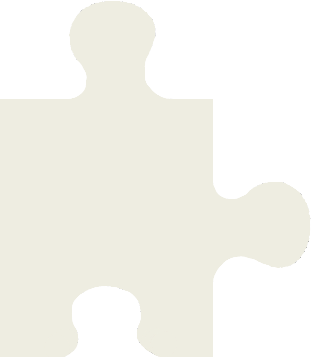 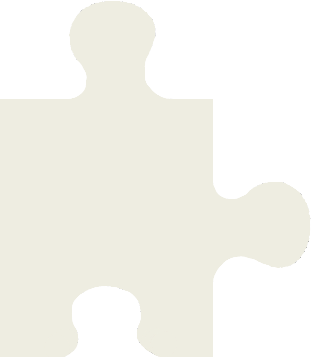 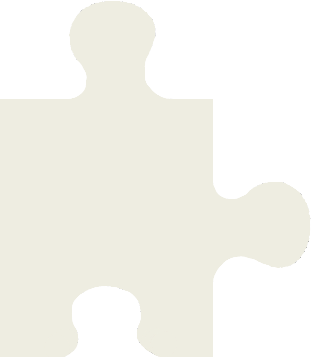 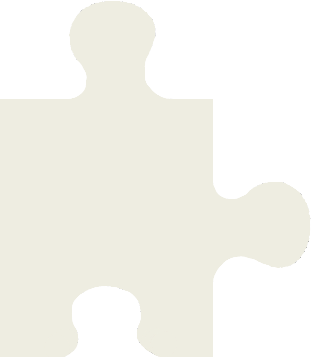 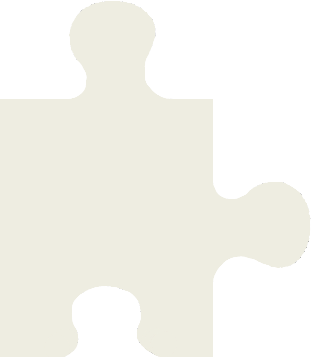 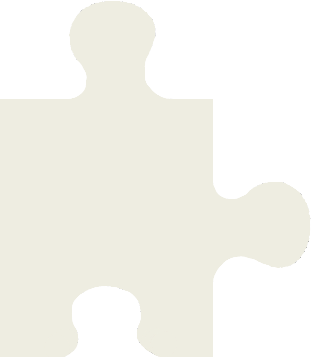 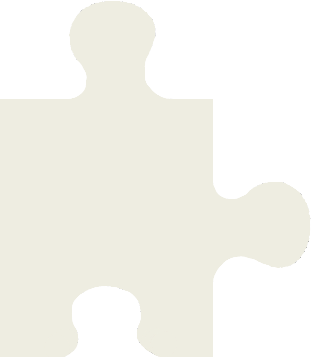 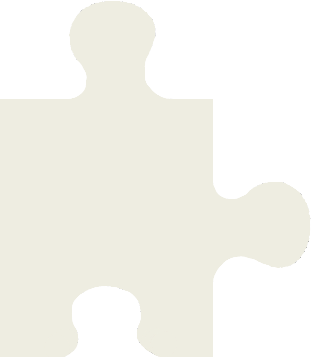 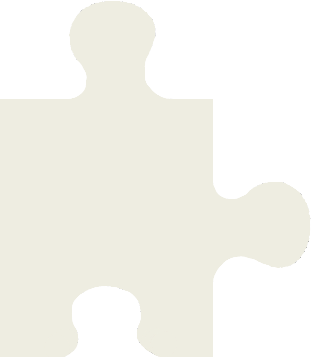 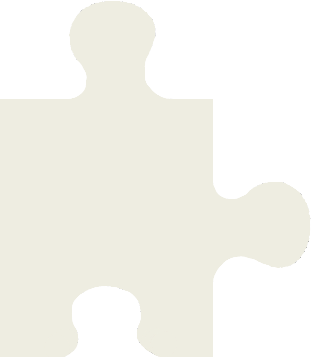 Een flinke puzzel
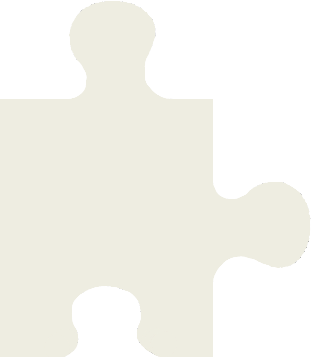 vervoer
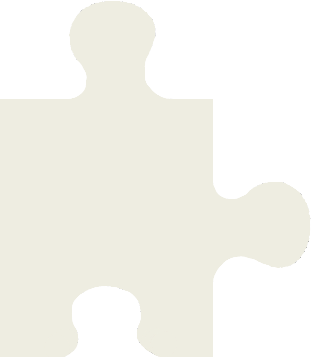 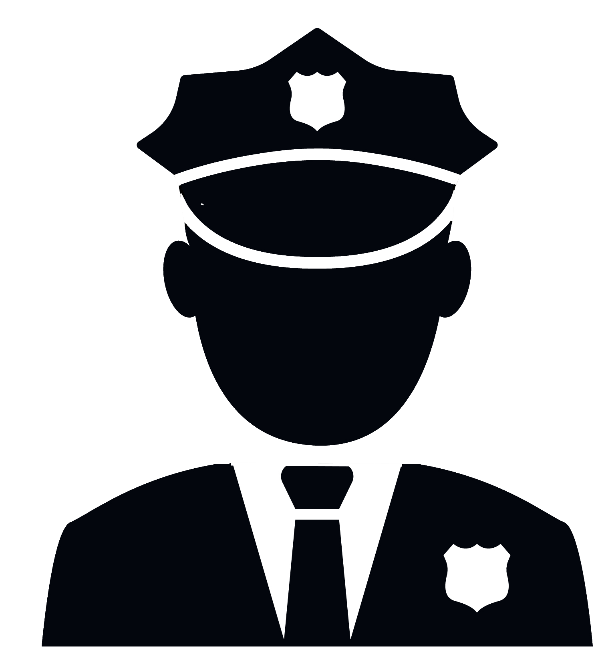 uitkeringen
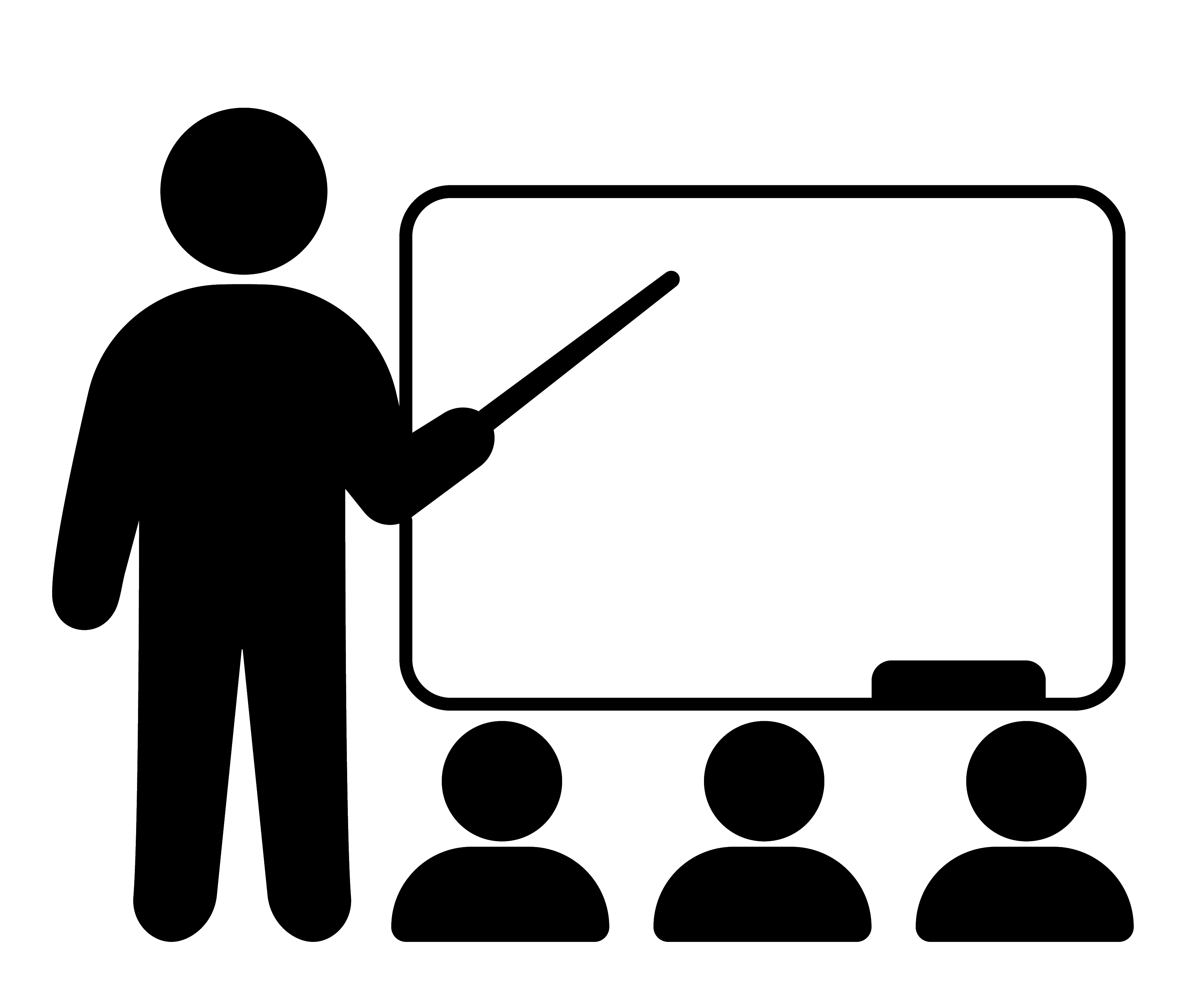 dokters
sport
winkels
groen
straten en wegen
banen
vrije tijd
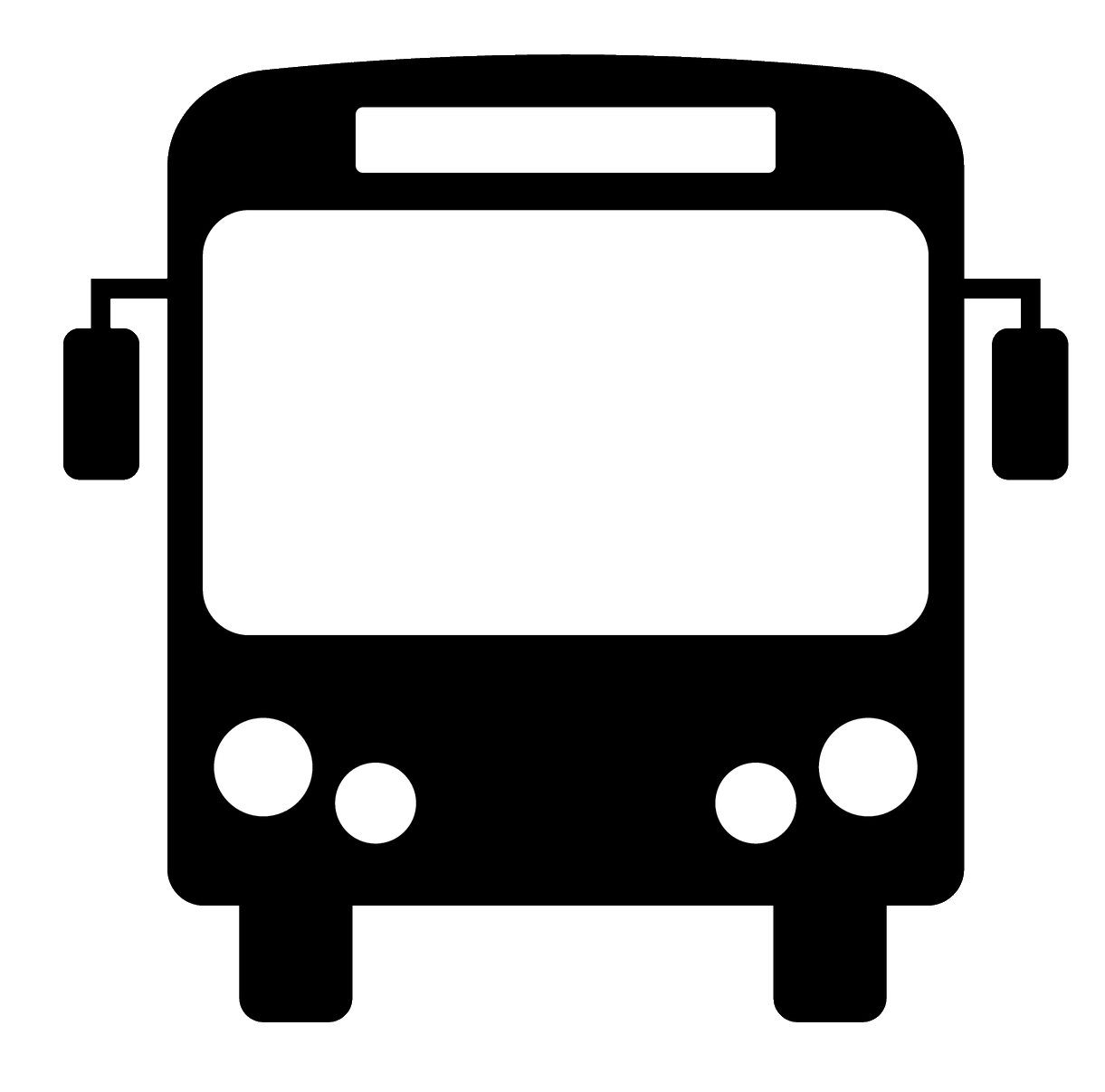 huizen
scholen
politie
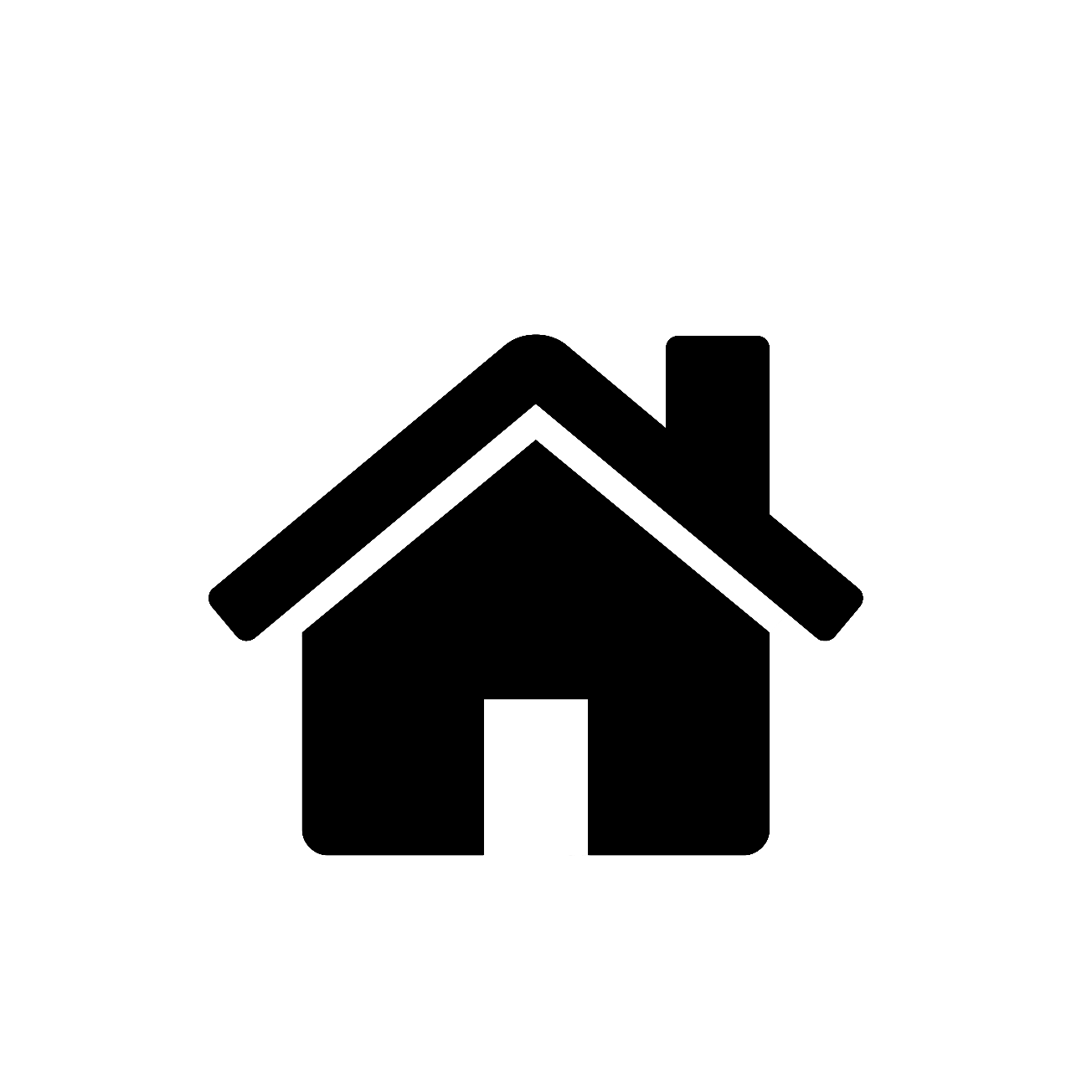 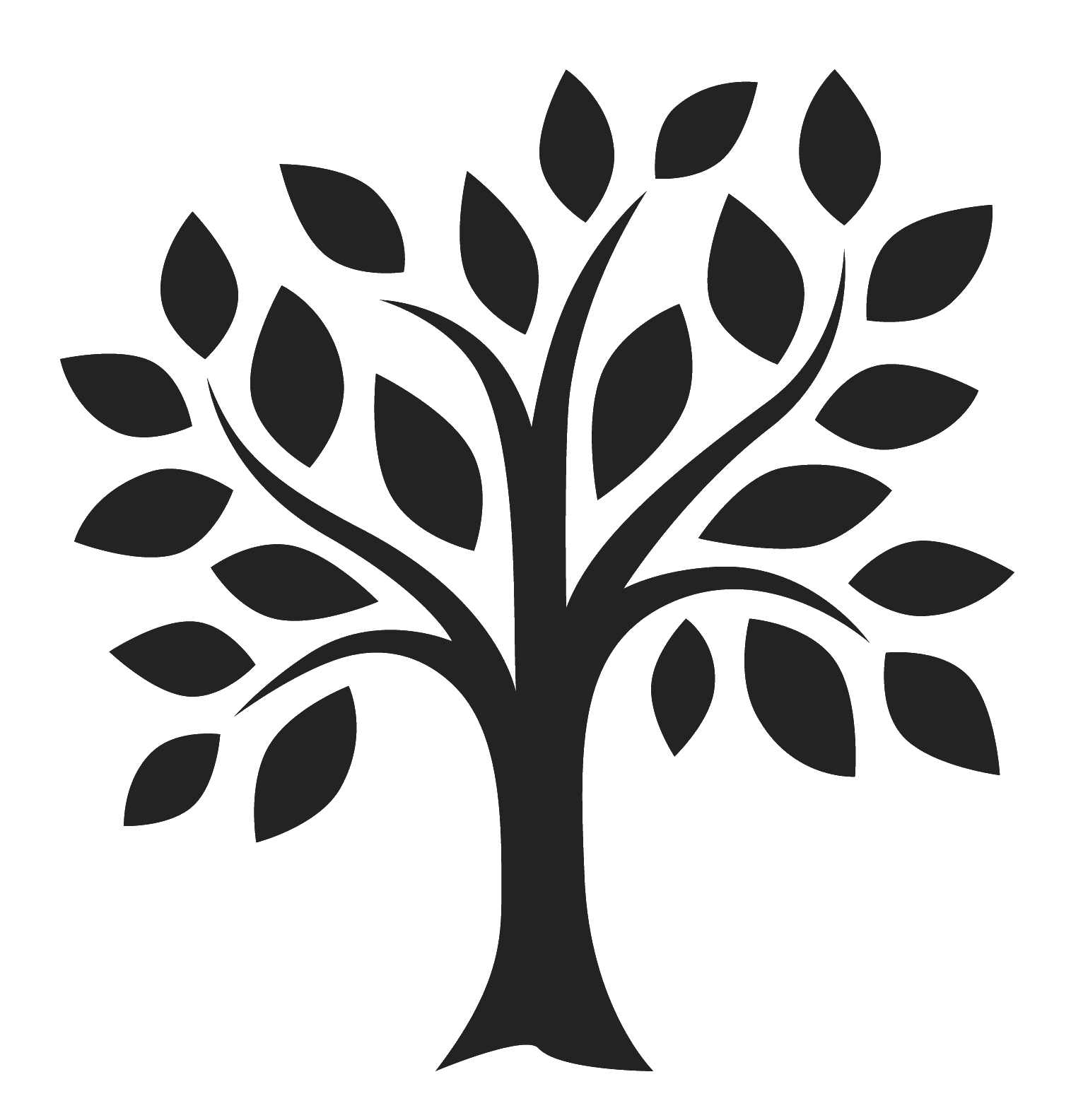 hulp
diensten
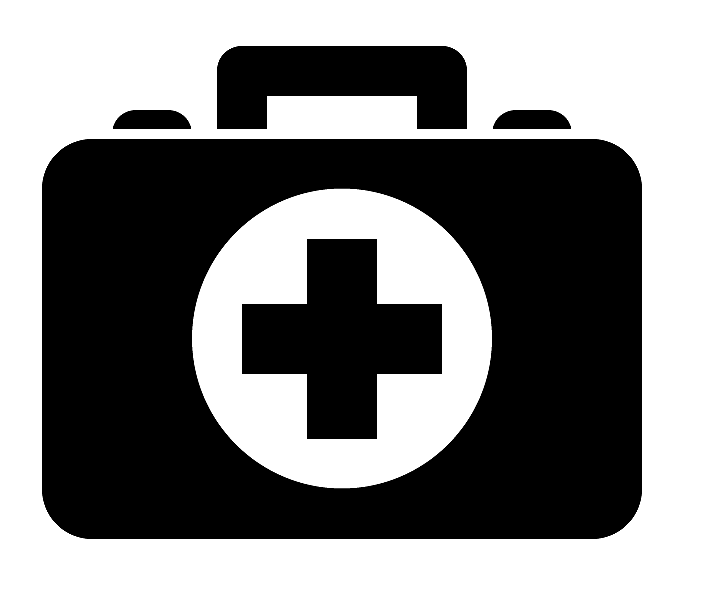 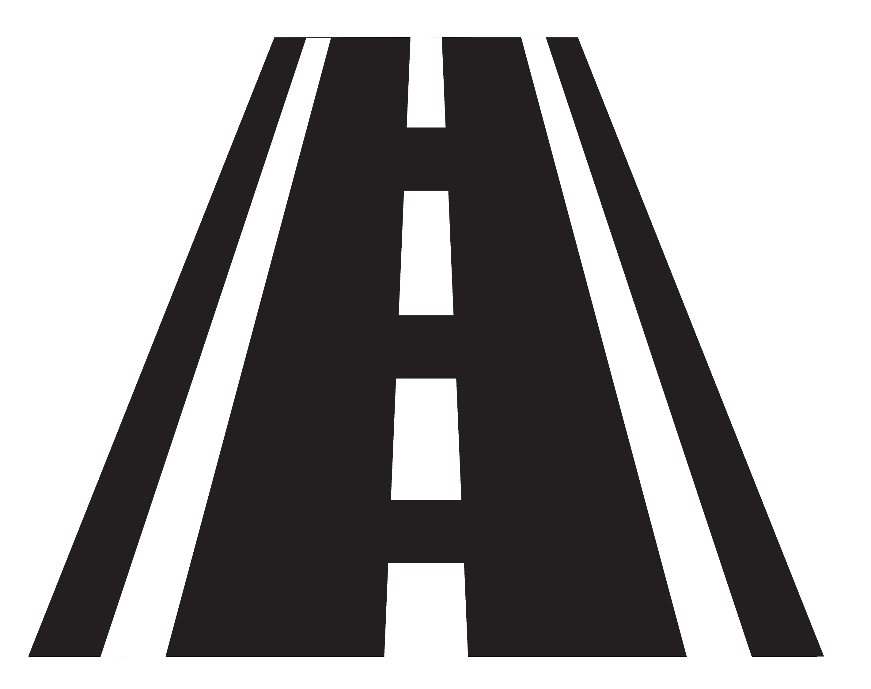 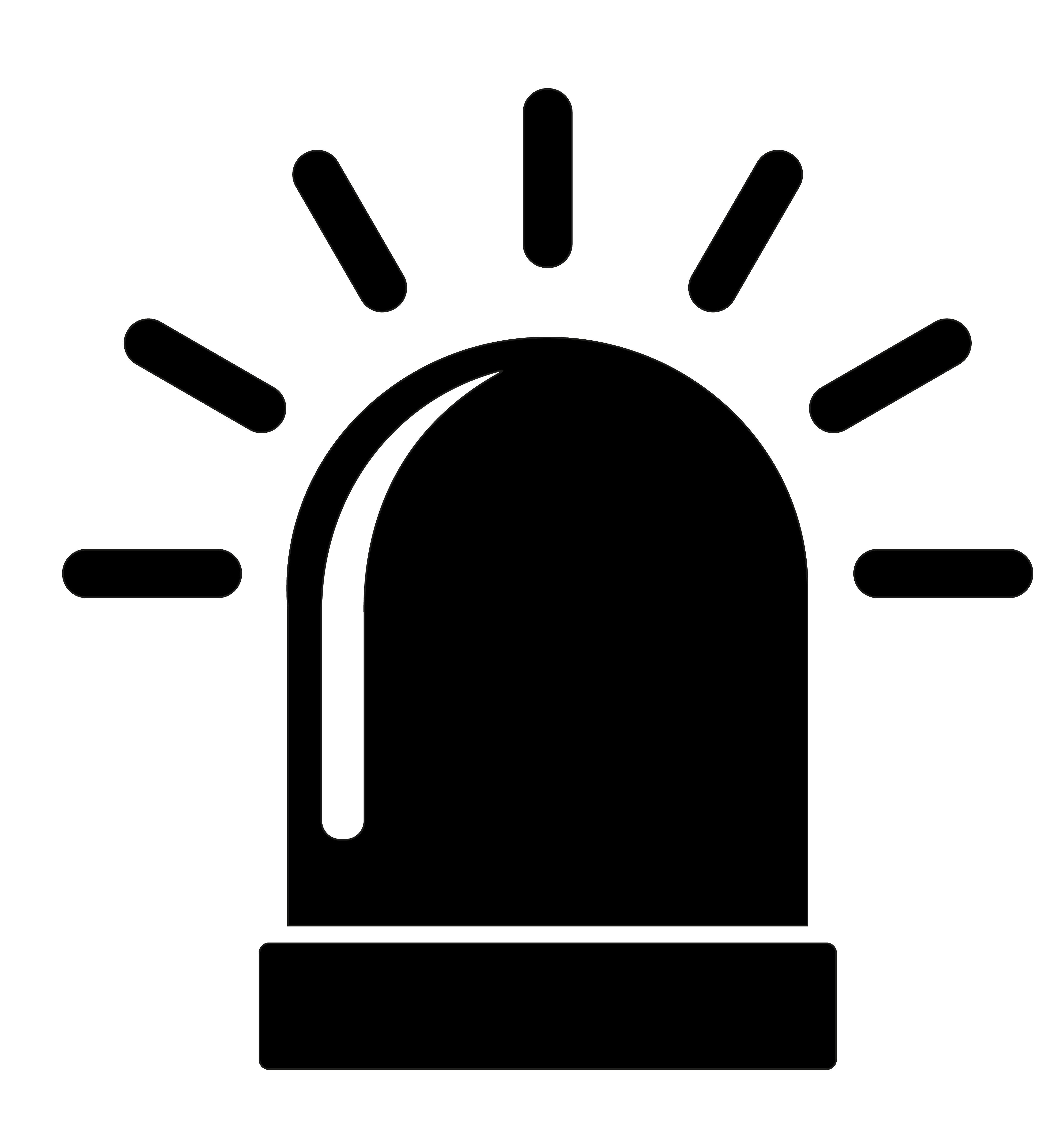 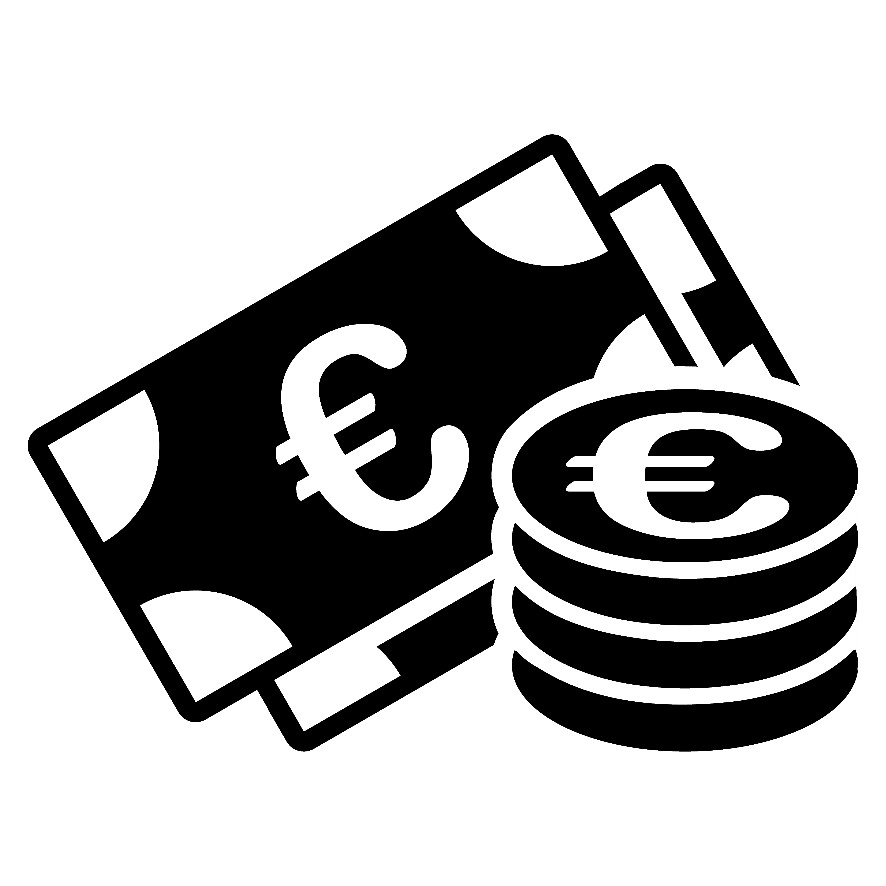 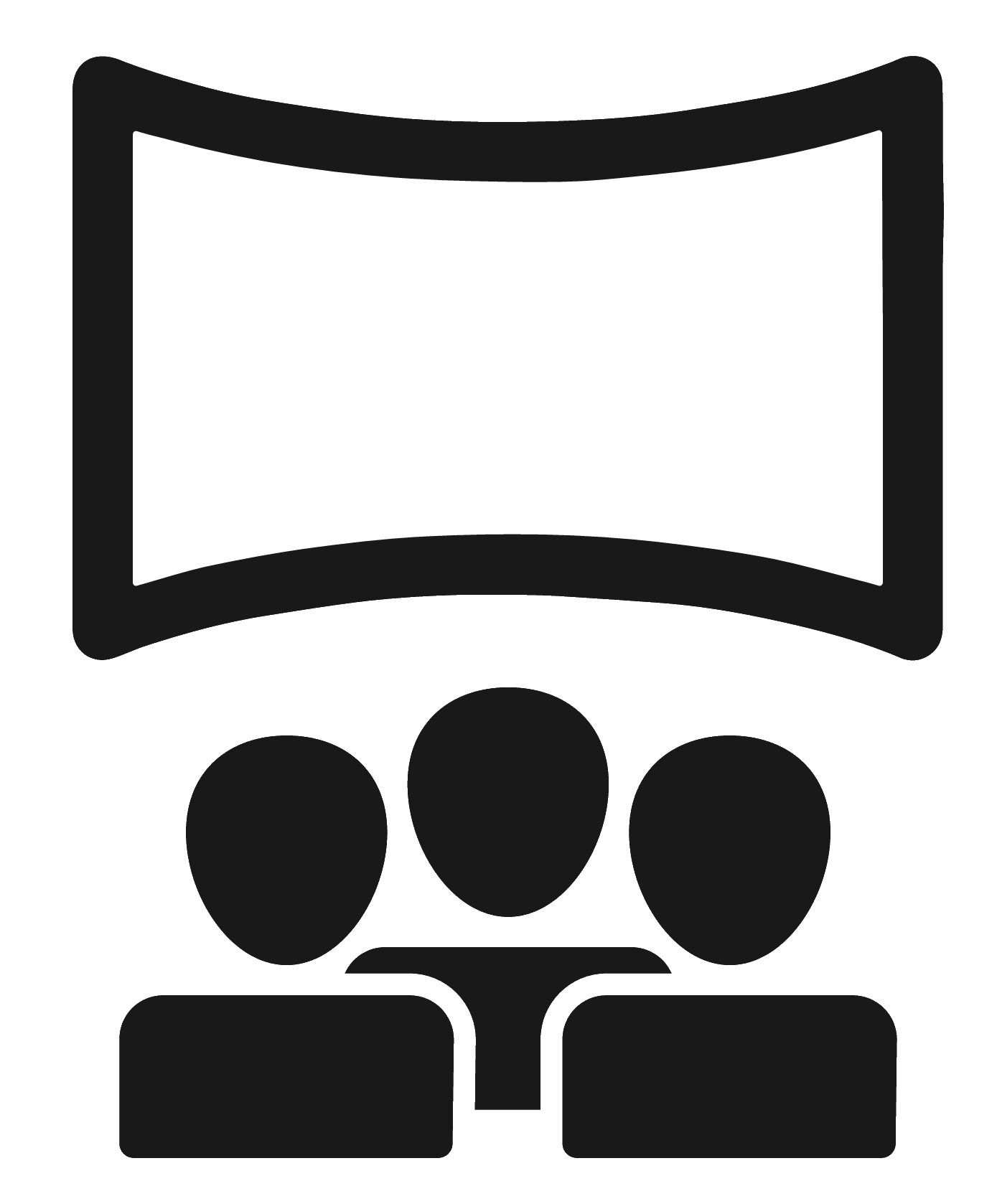 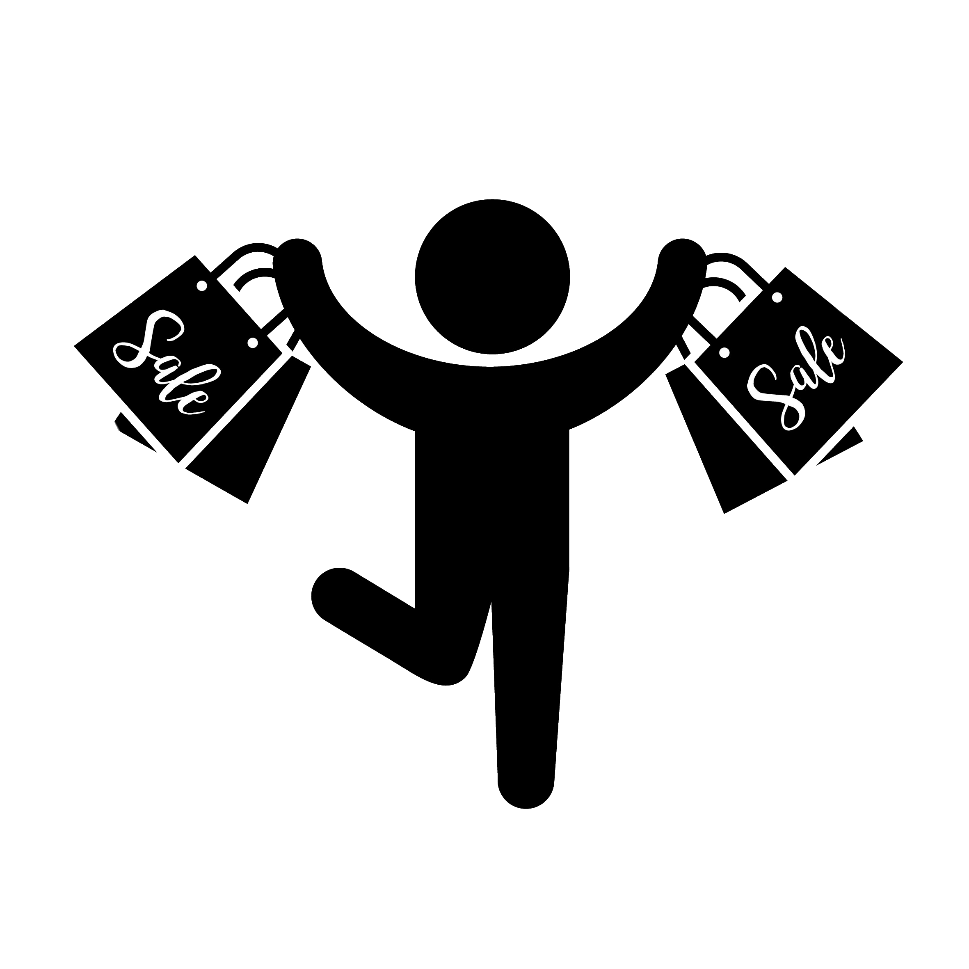 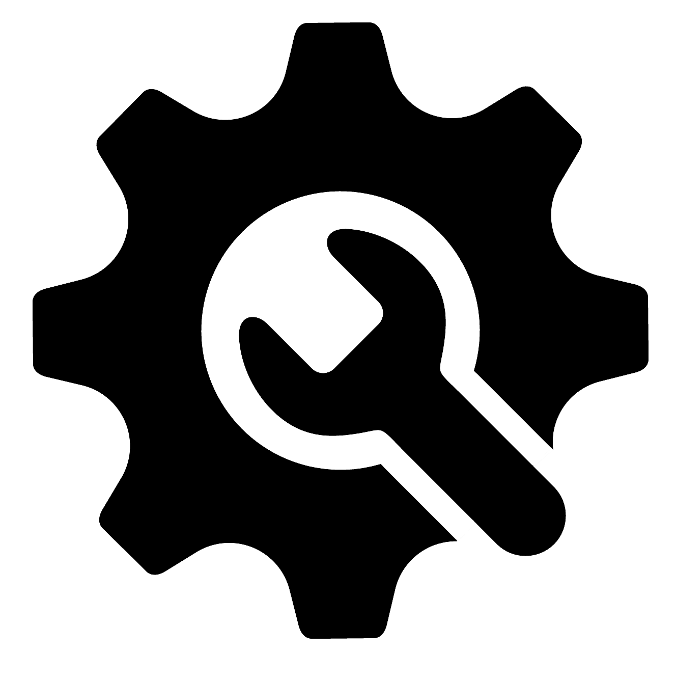 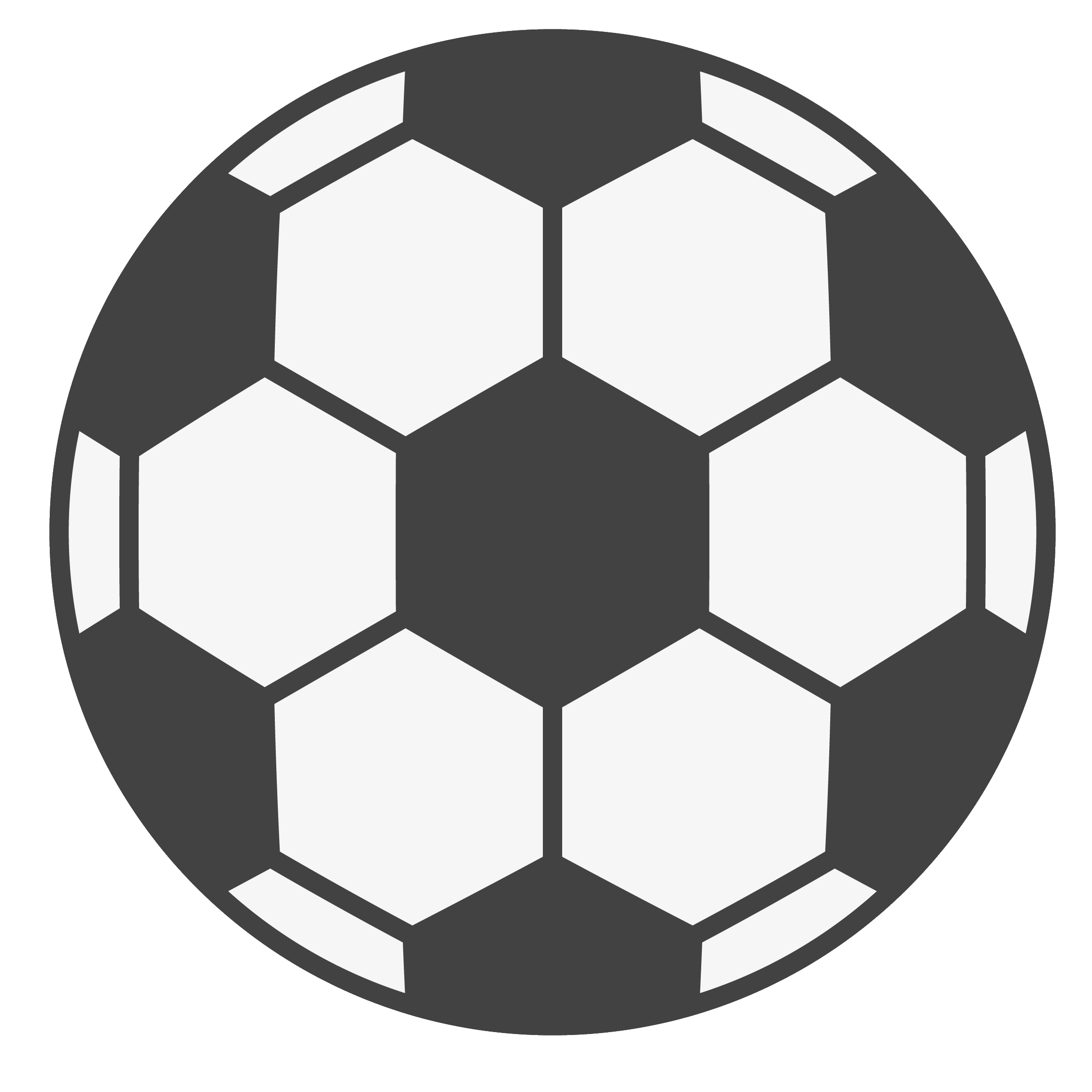 Het gemeentehuis
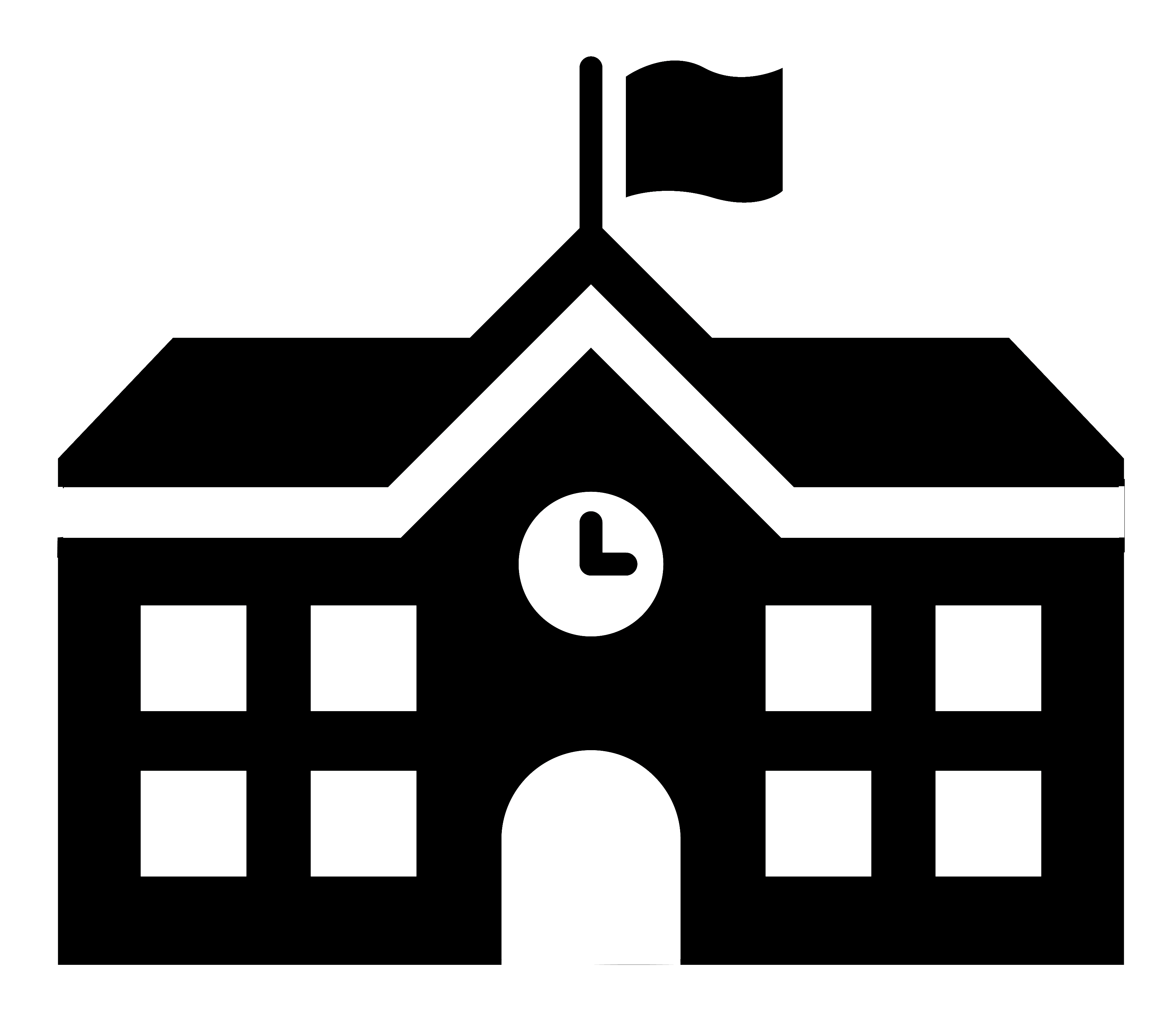 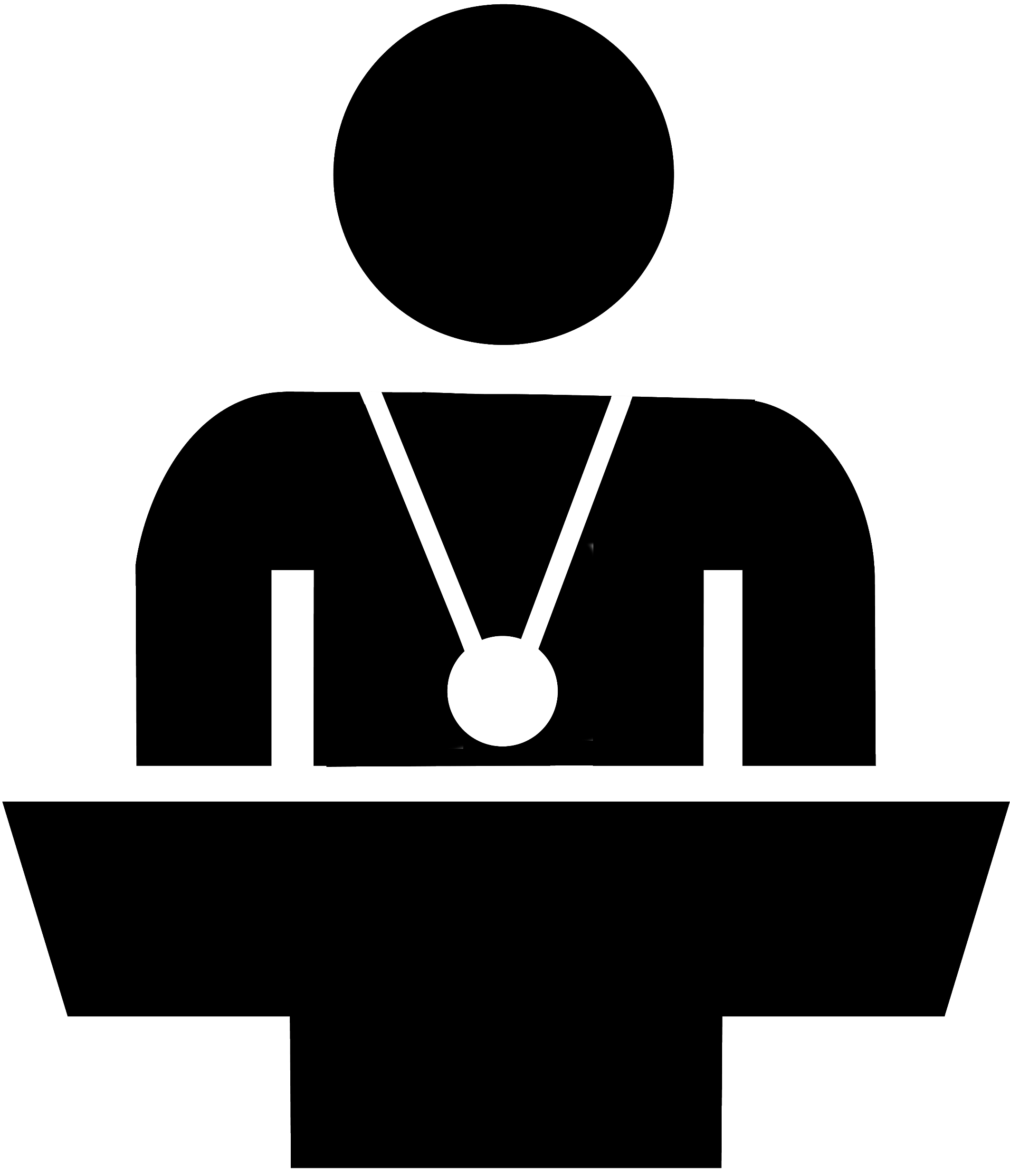 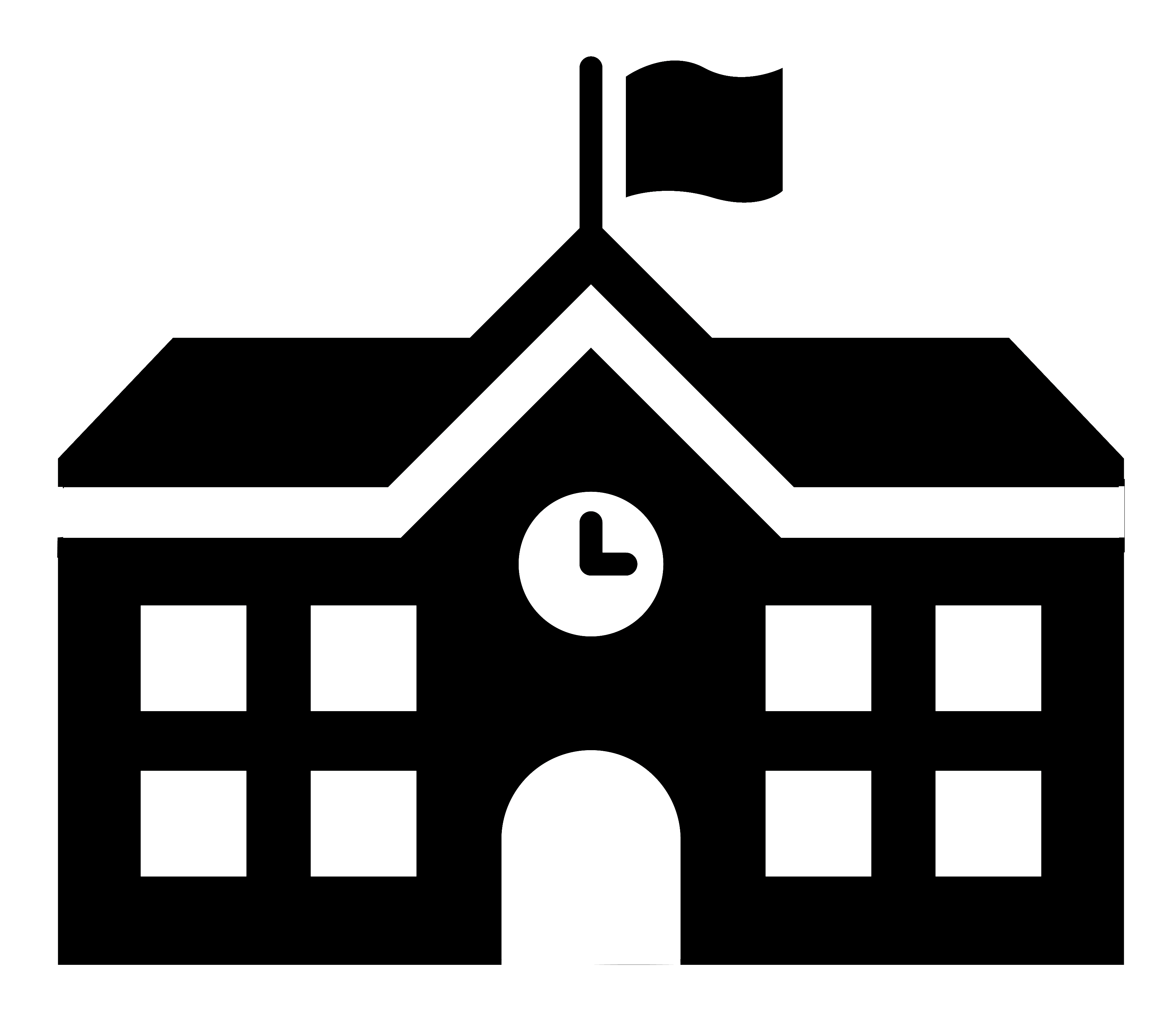 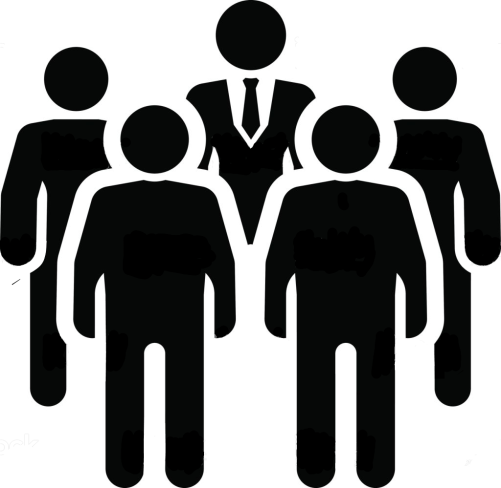 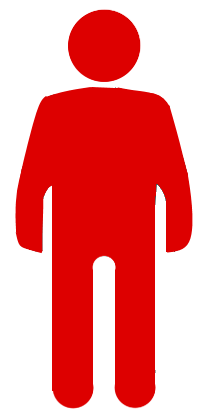 Burgemeester
controleert
Wethouders
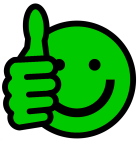 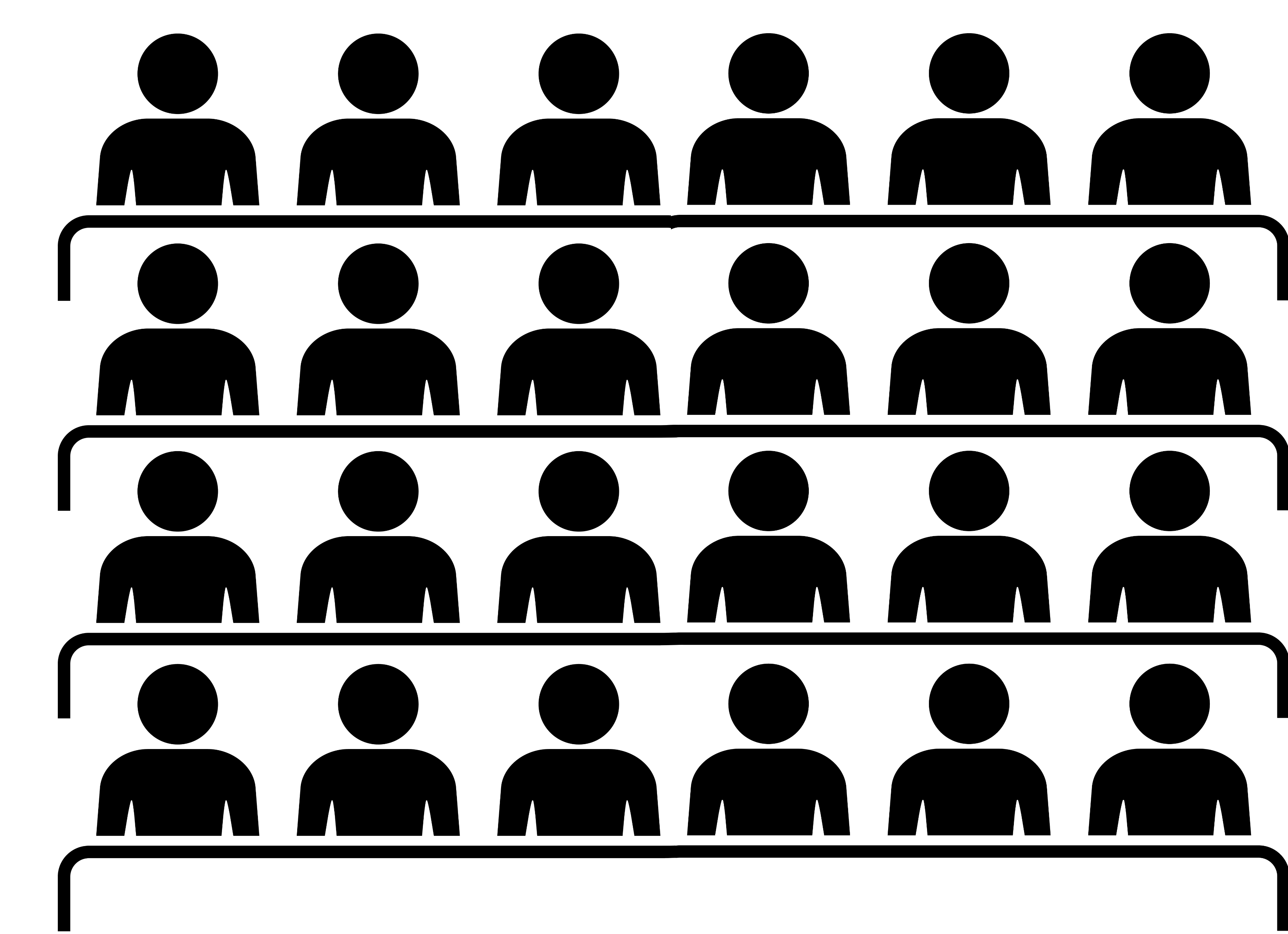 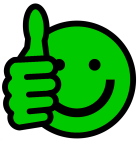 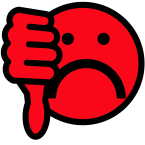 vóór of tegen
Gemeenteraad
De burgemeester
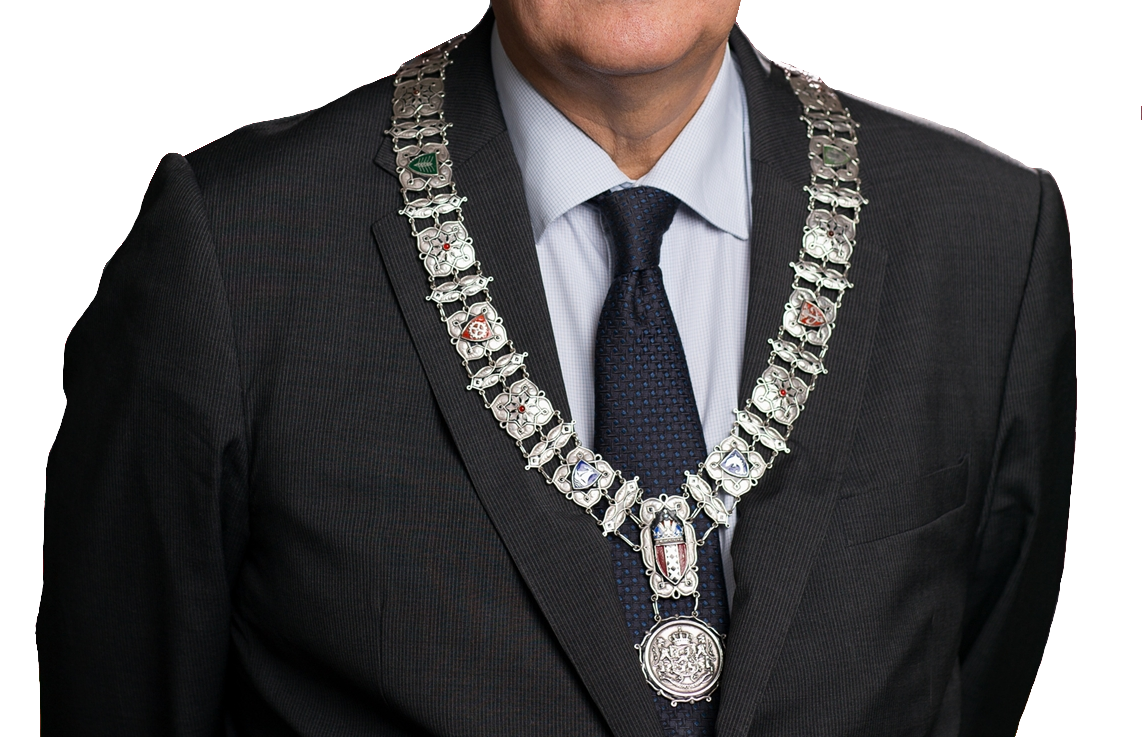 7.2 Even voorstellen
Even voorstellen
Linda
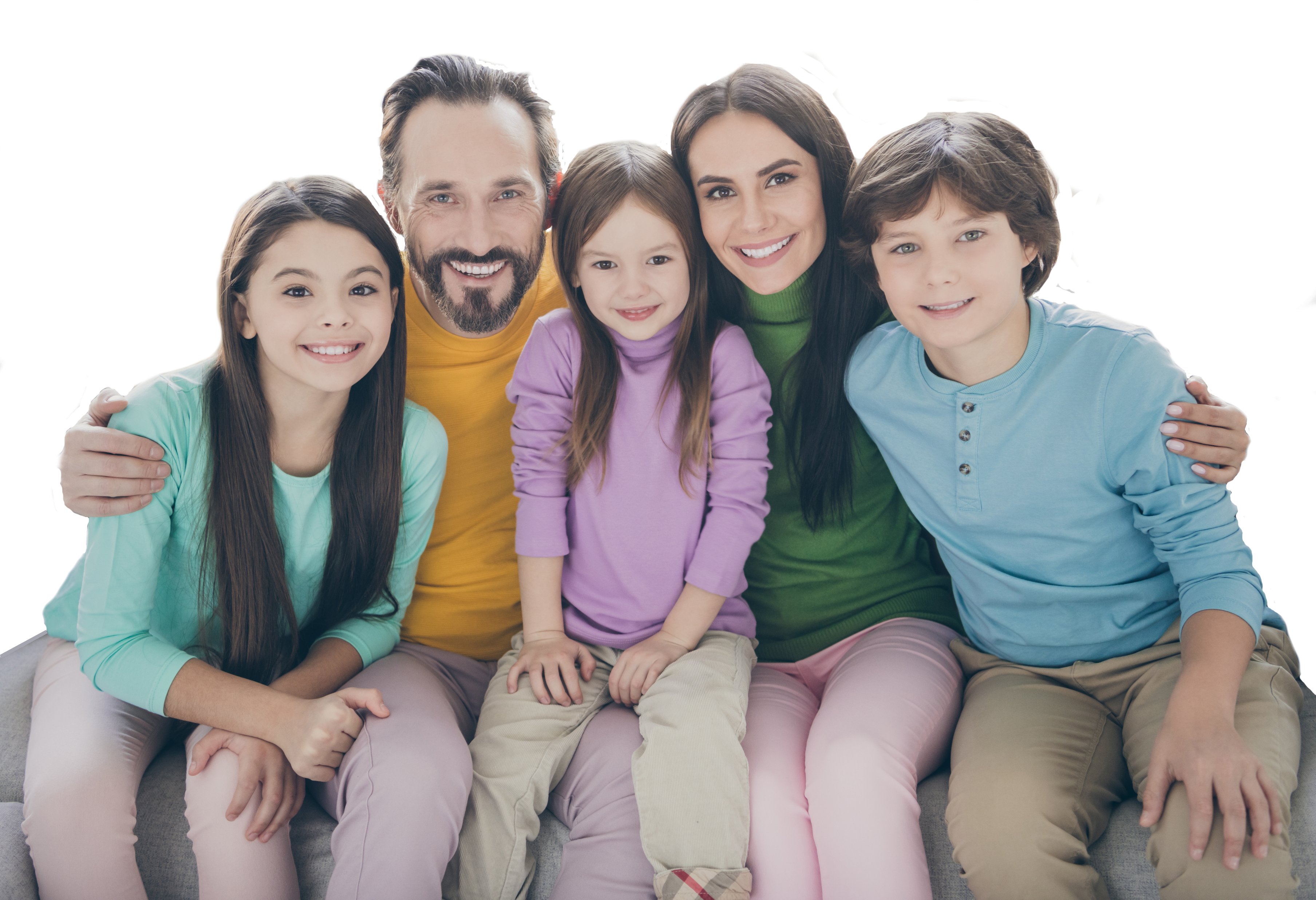 Mia
Bart
Lars
Anne
Dit vind ik belangrijk
Een goede bioscoop
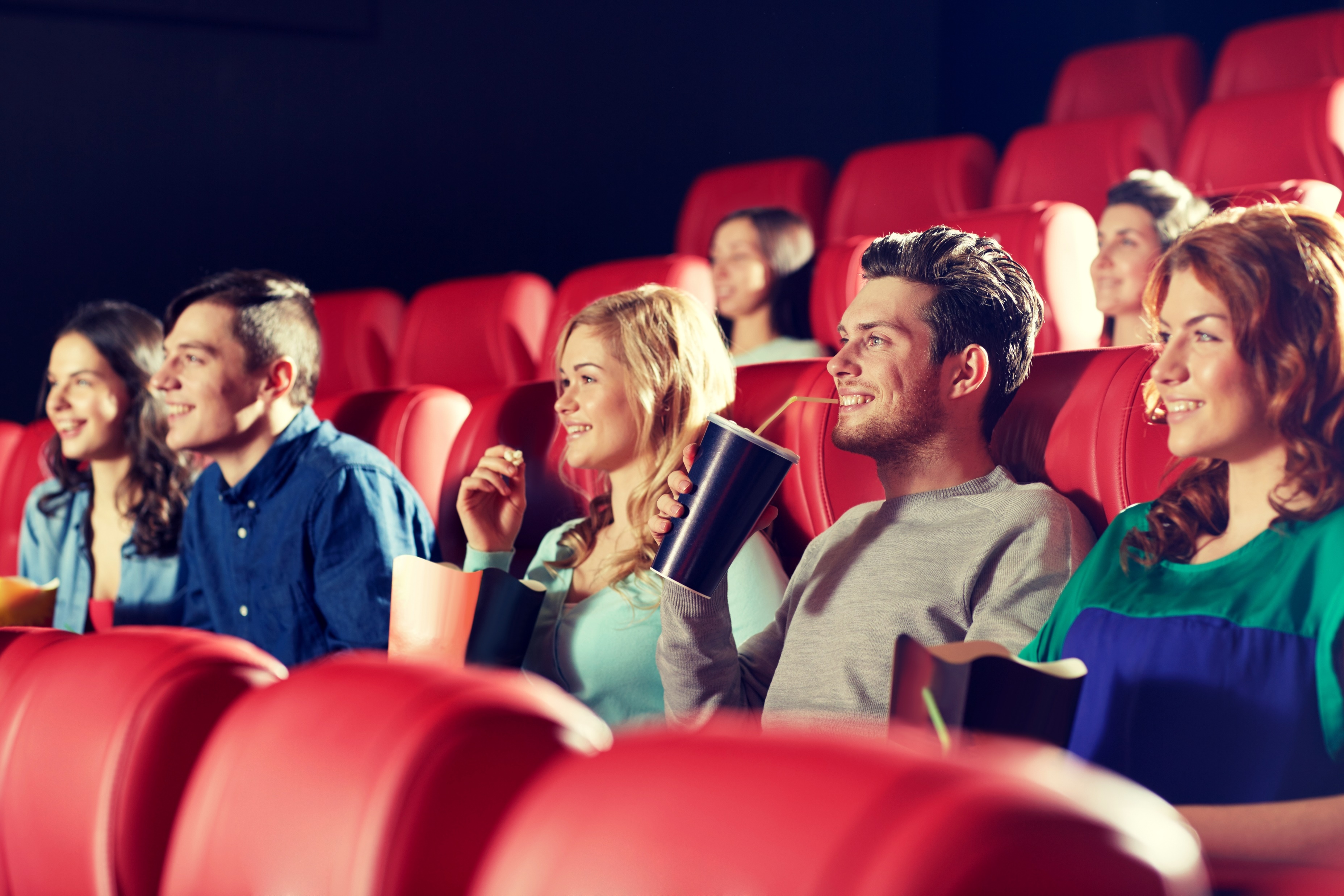 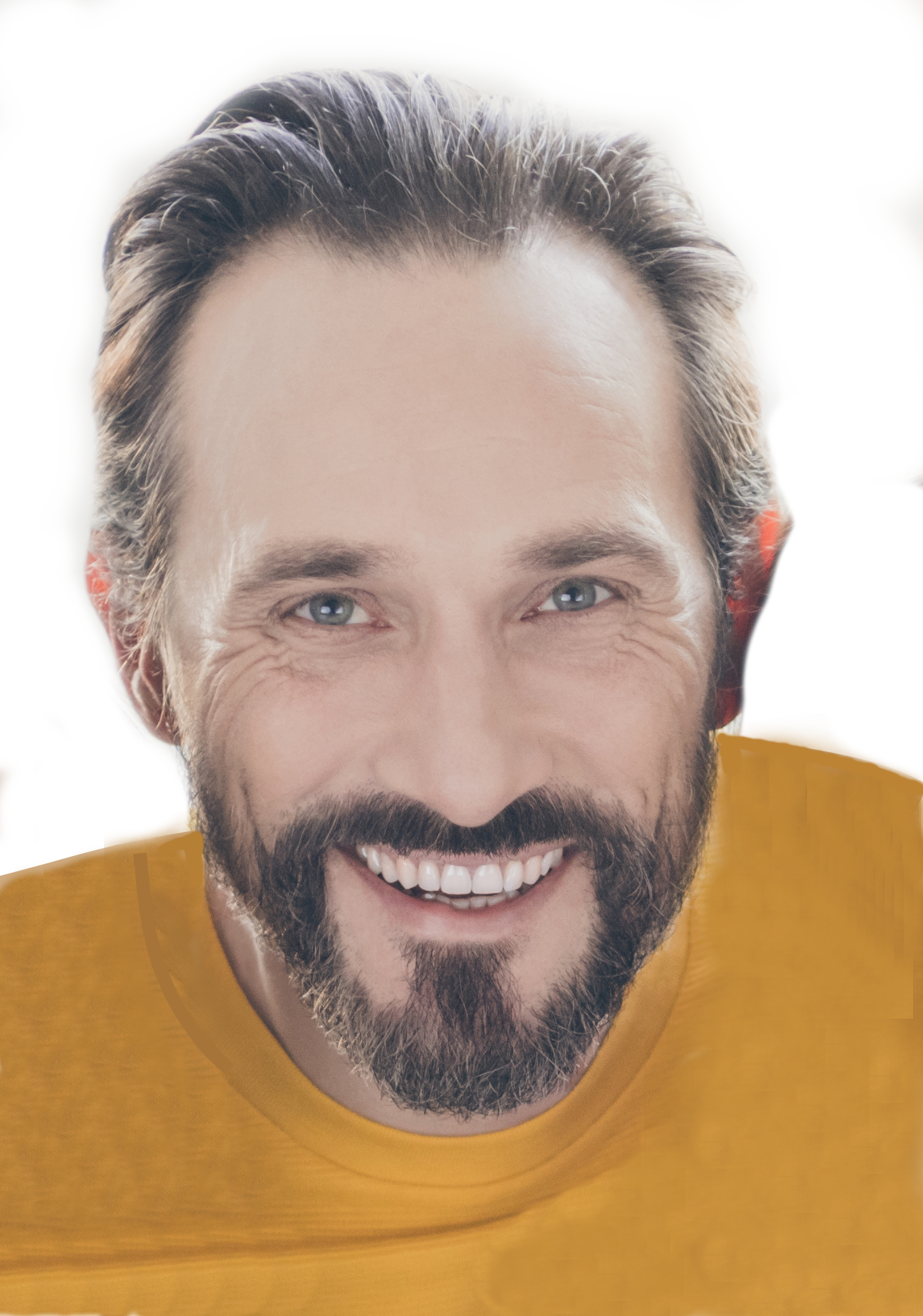 Gezellige terrasjes
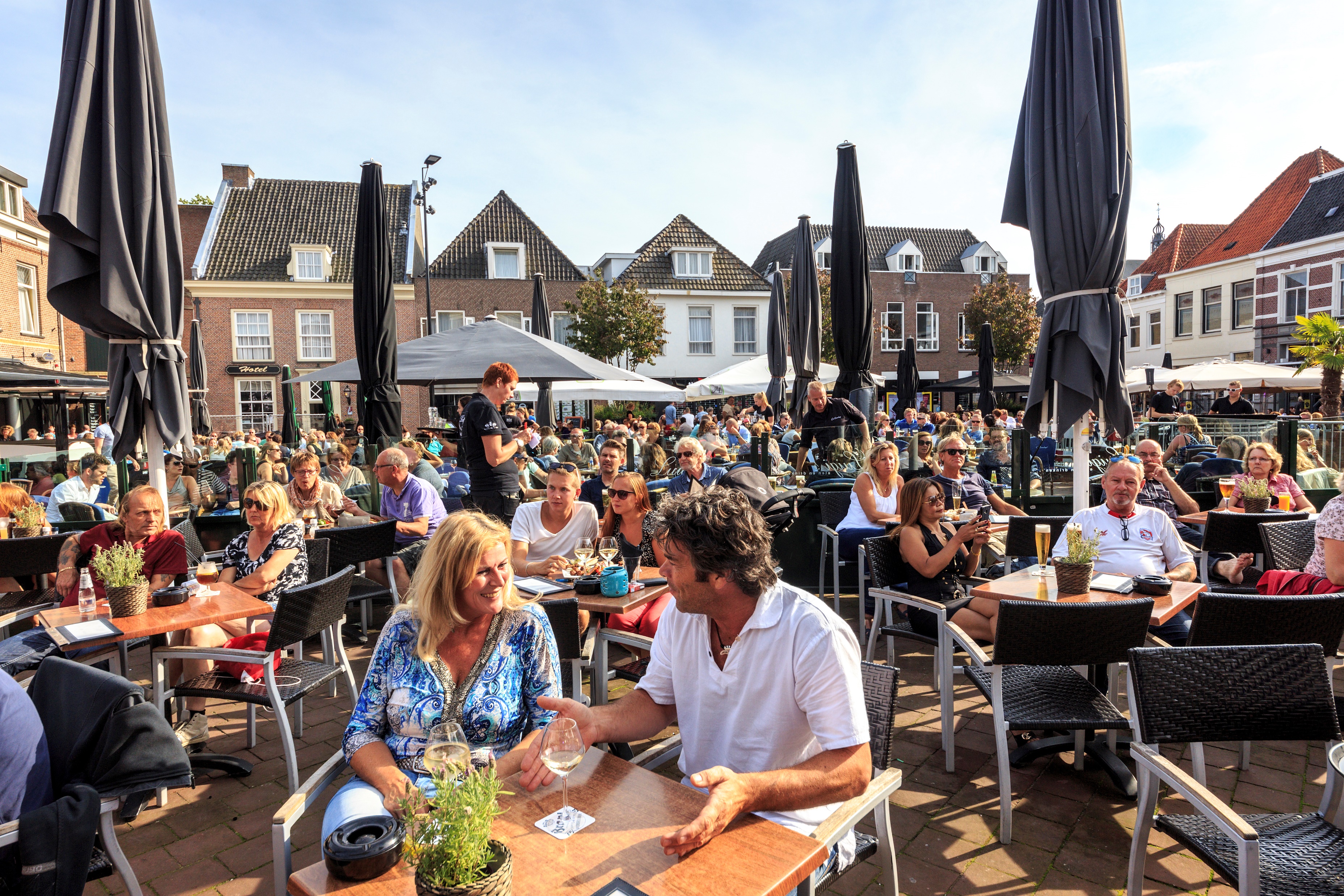 Dit vind ik belangrijk
Leuke winkels
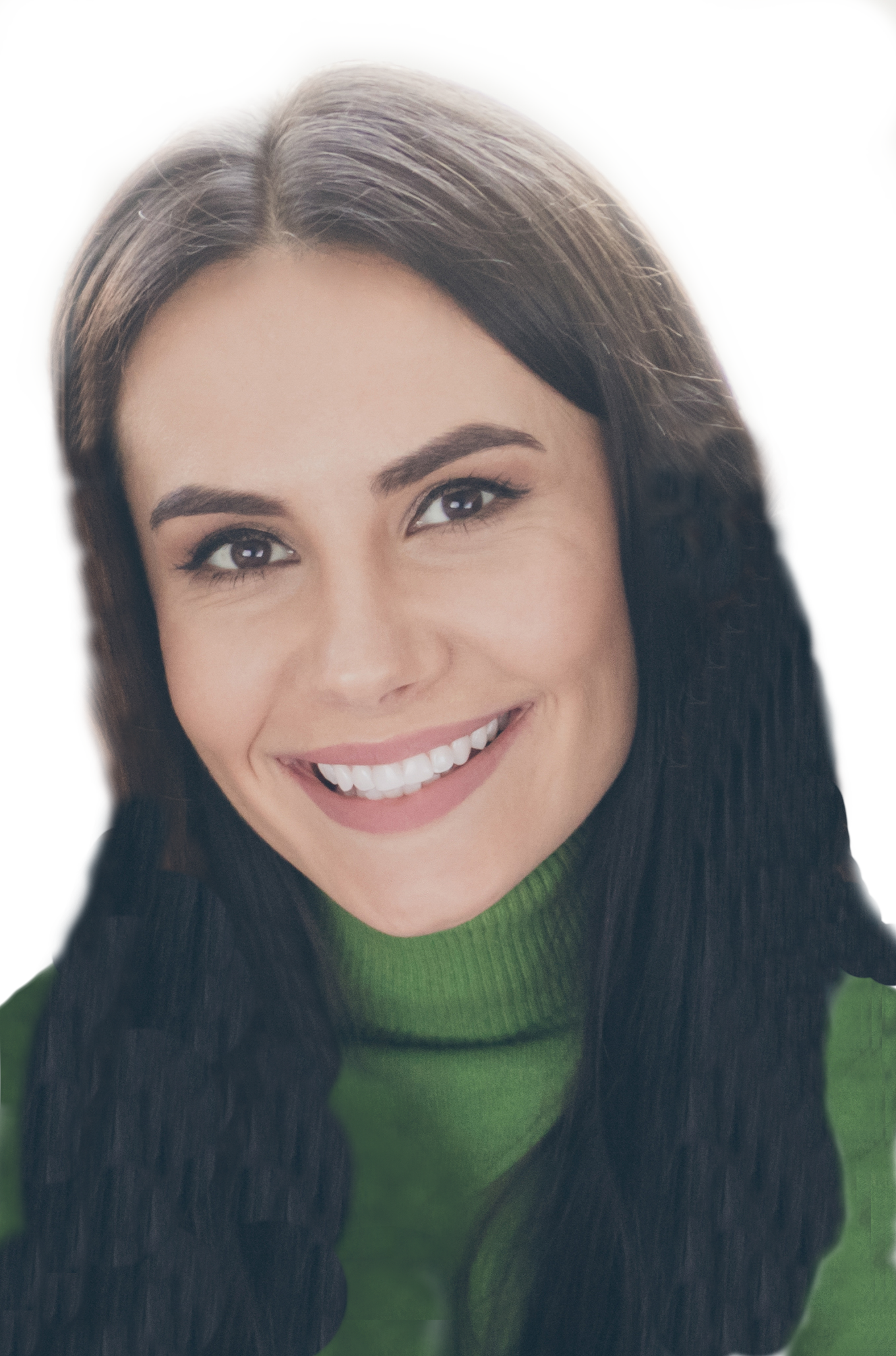 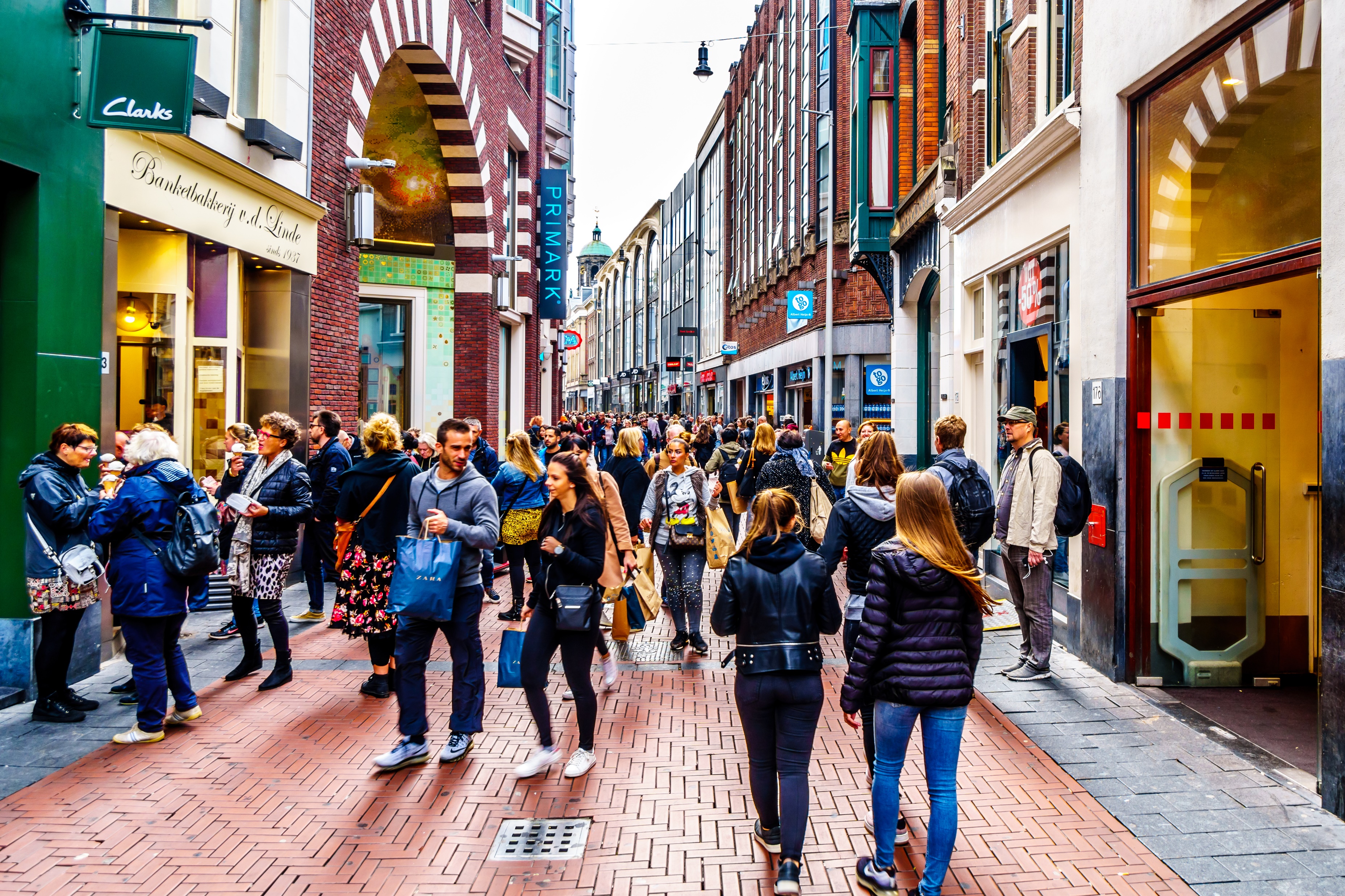 Mooi museum
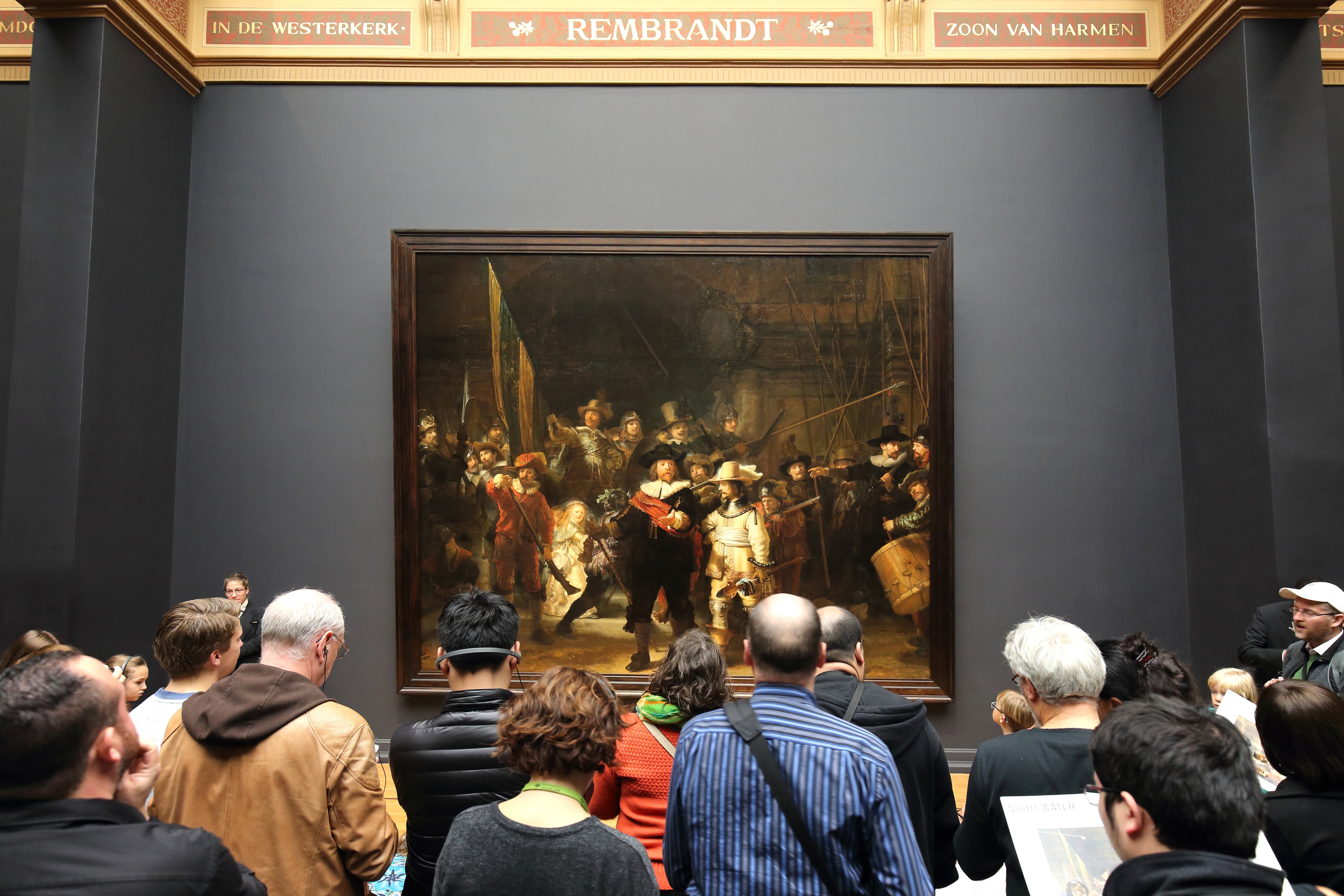 Dit vind ik belangrijk
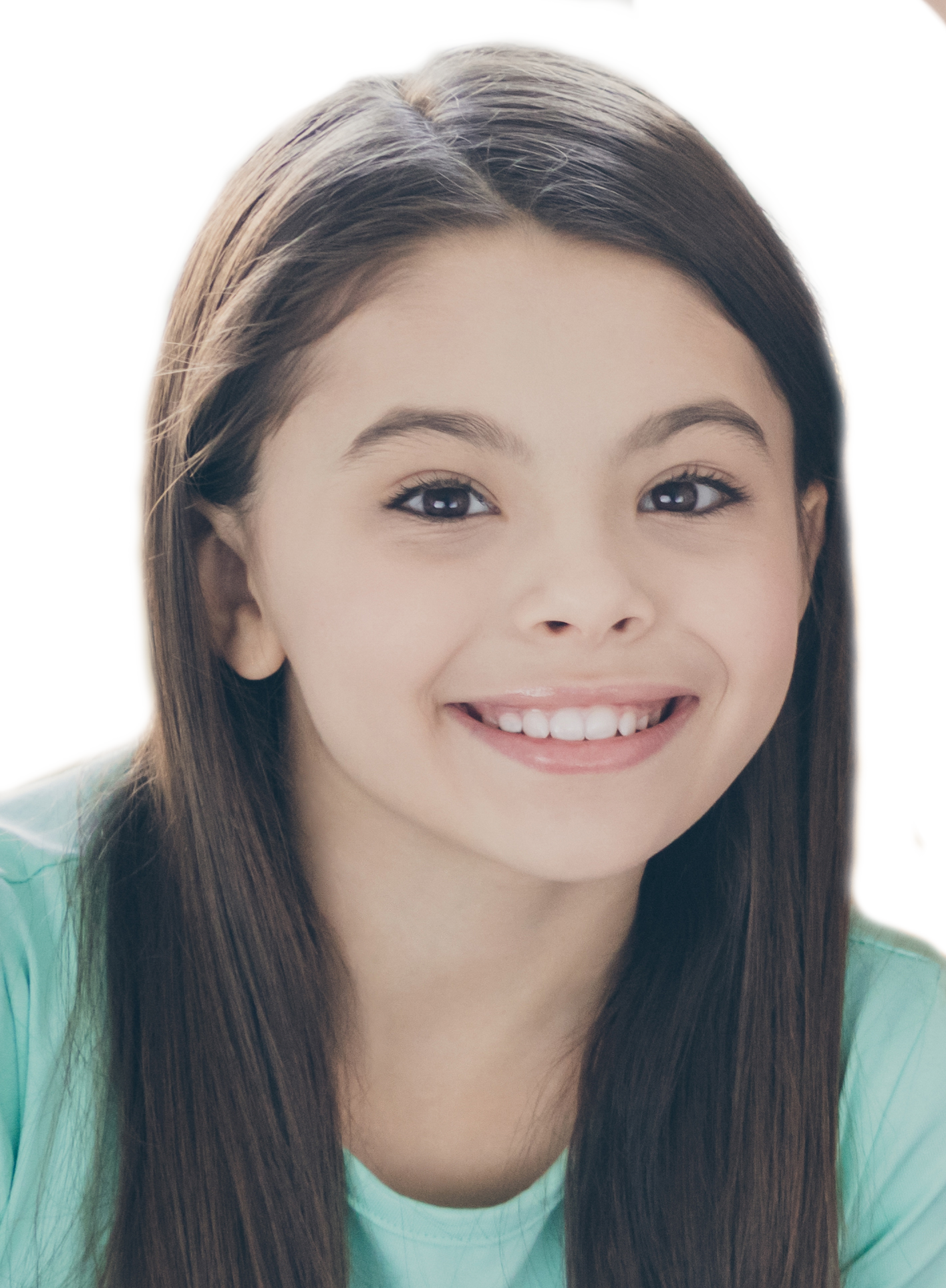 Veel groen
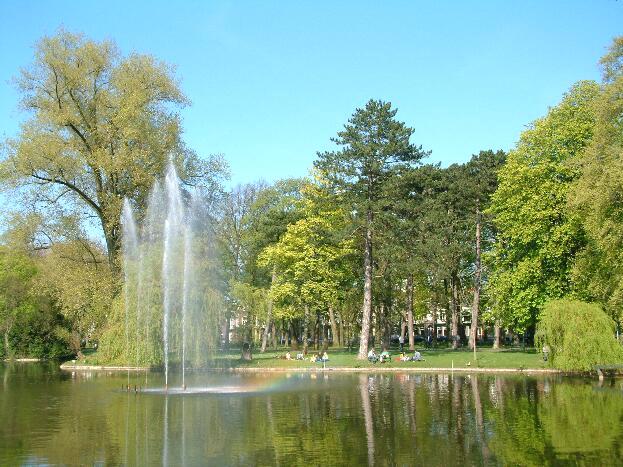 Ponnieclub
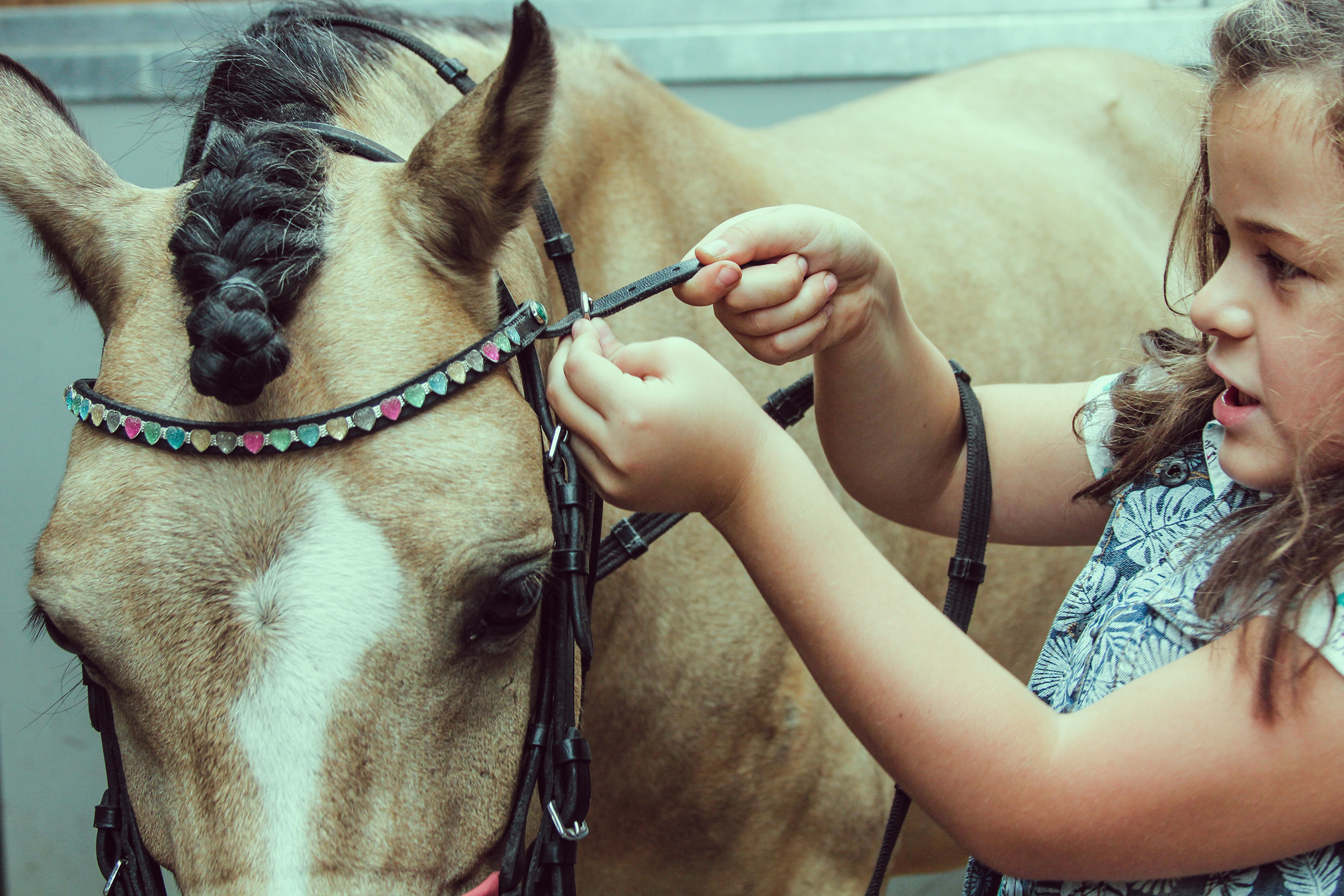 Dit vind ik belangrijk
Plek om te voetballen
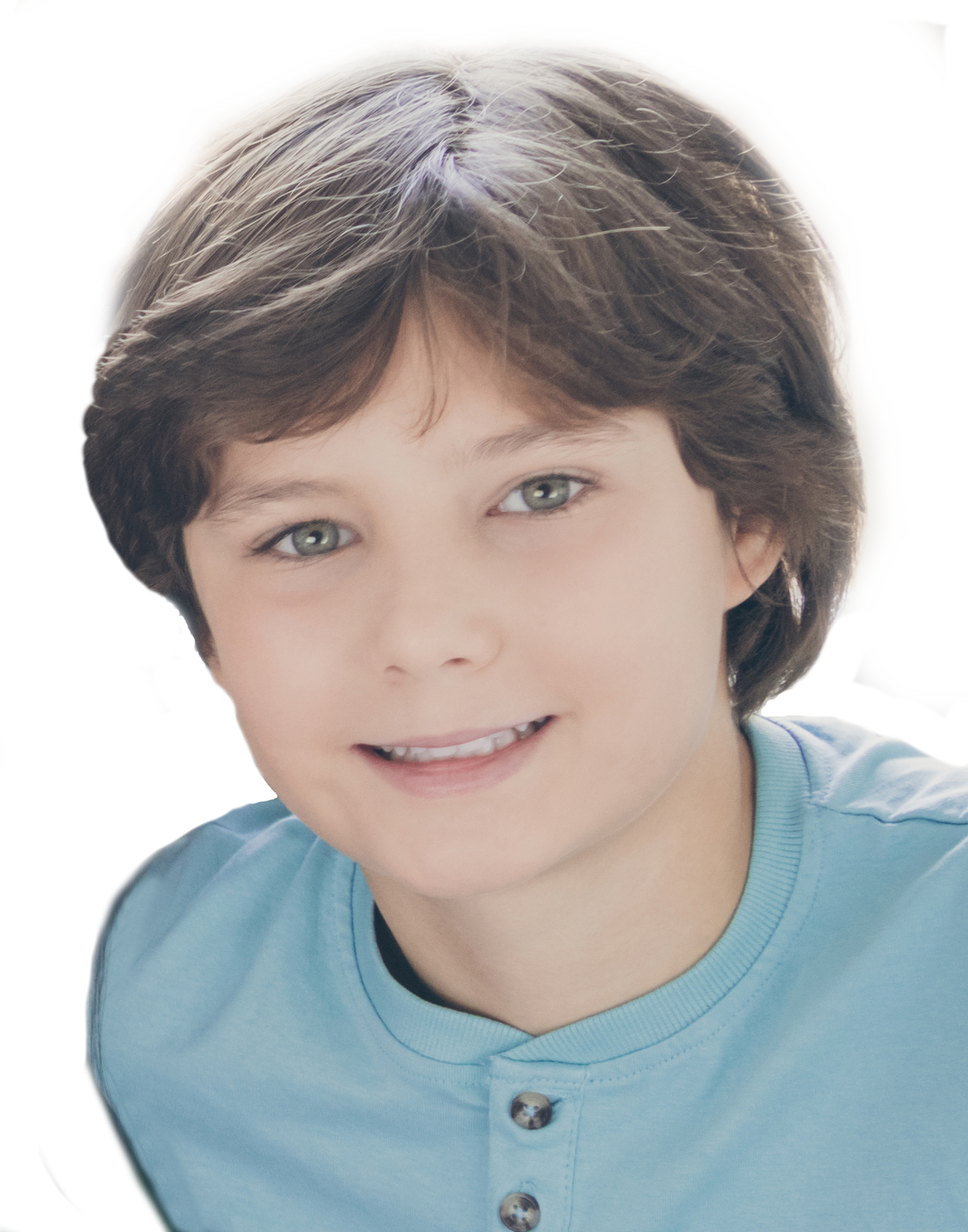 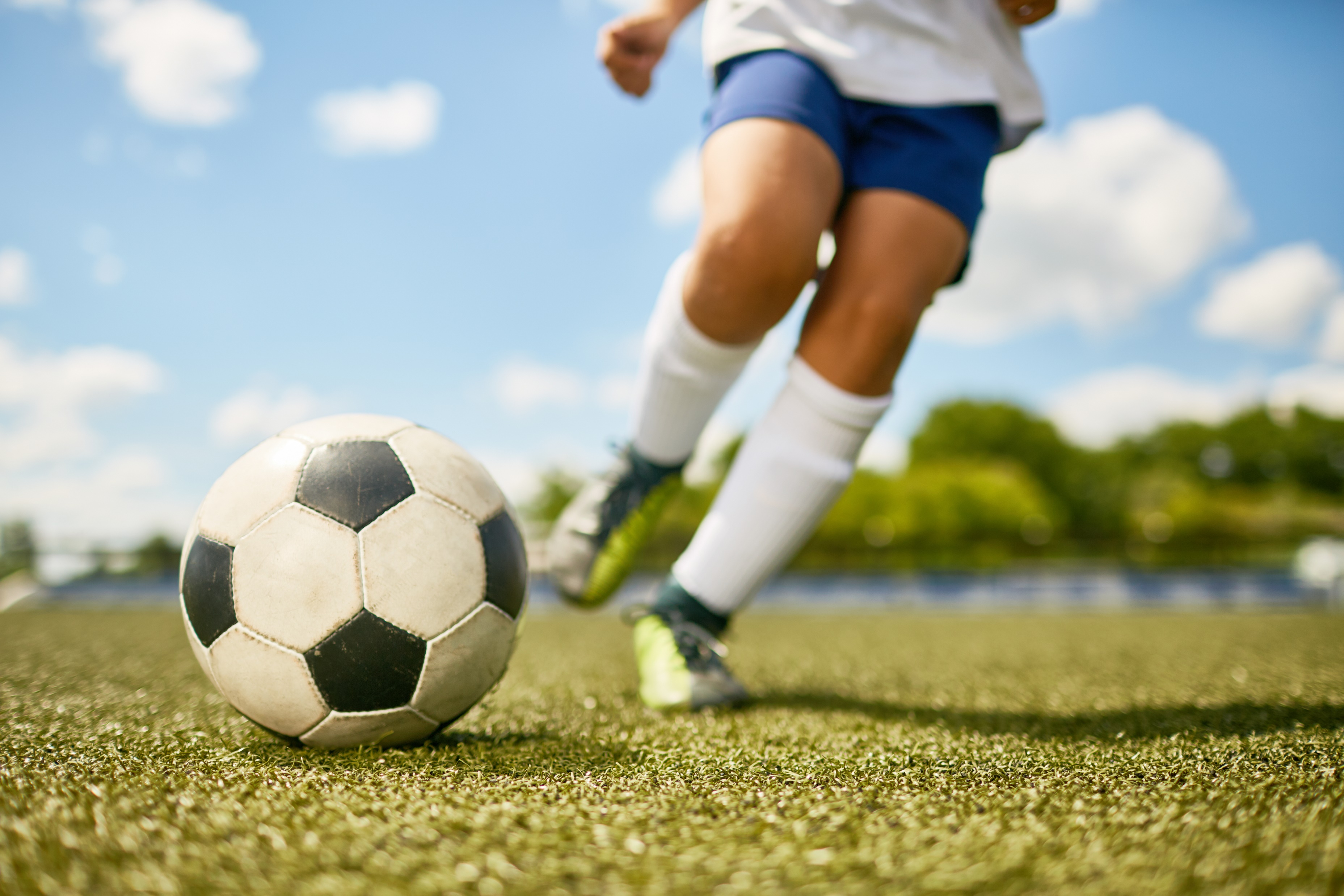 Zwembad
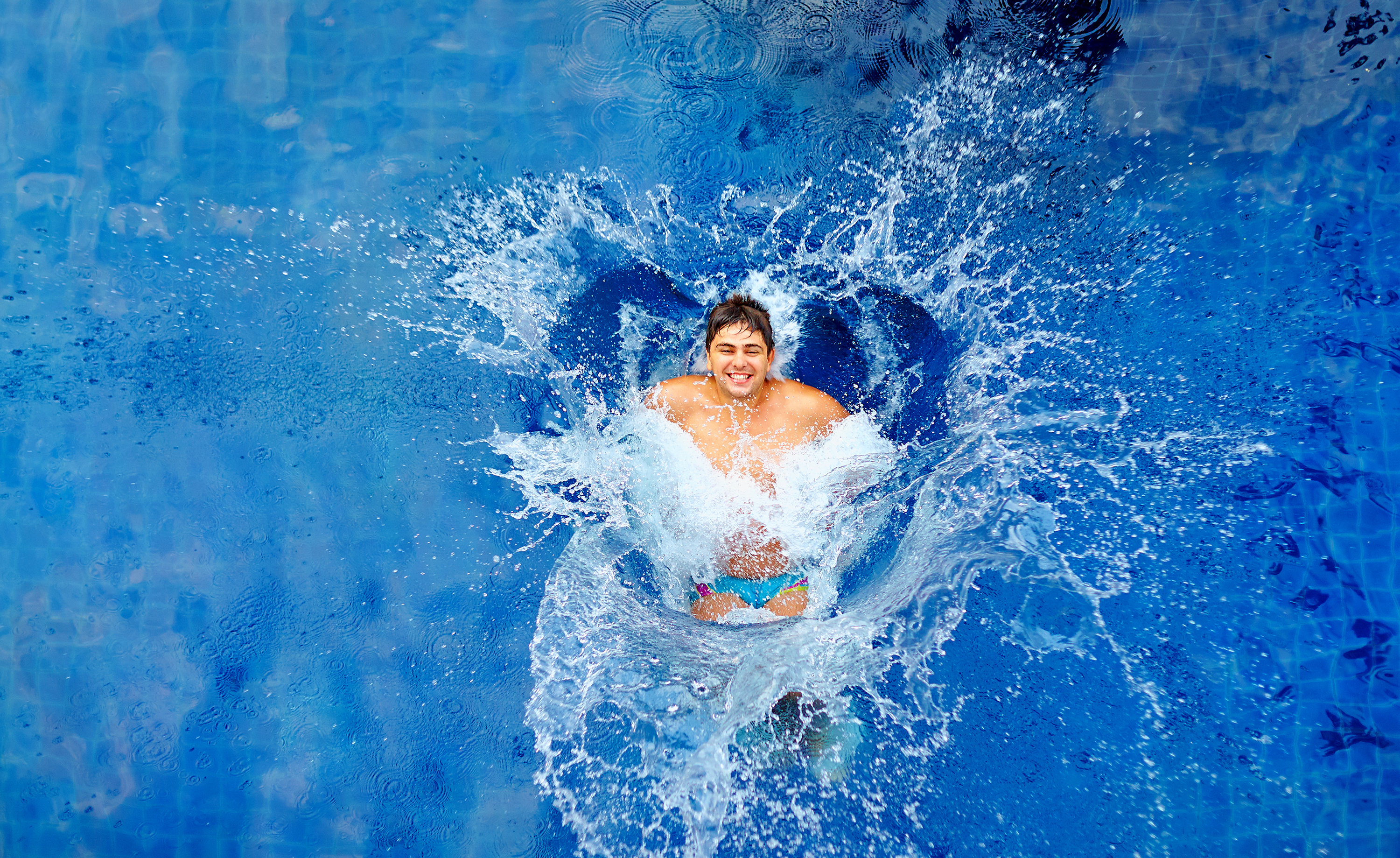 Dit vind ik belangrijk
Grote speeltuin
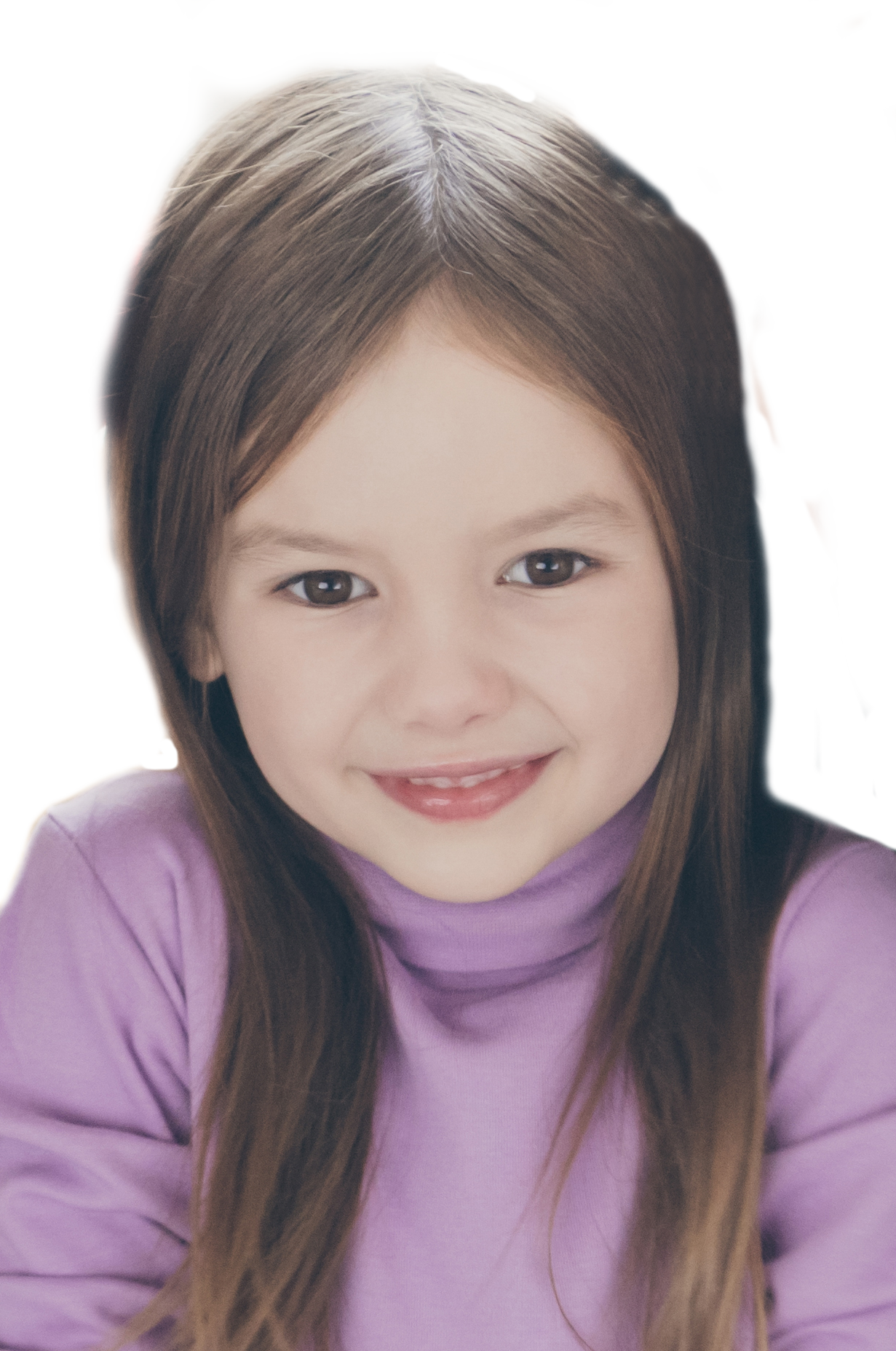 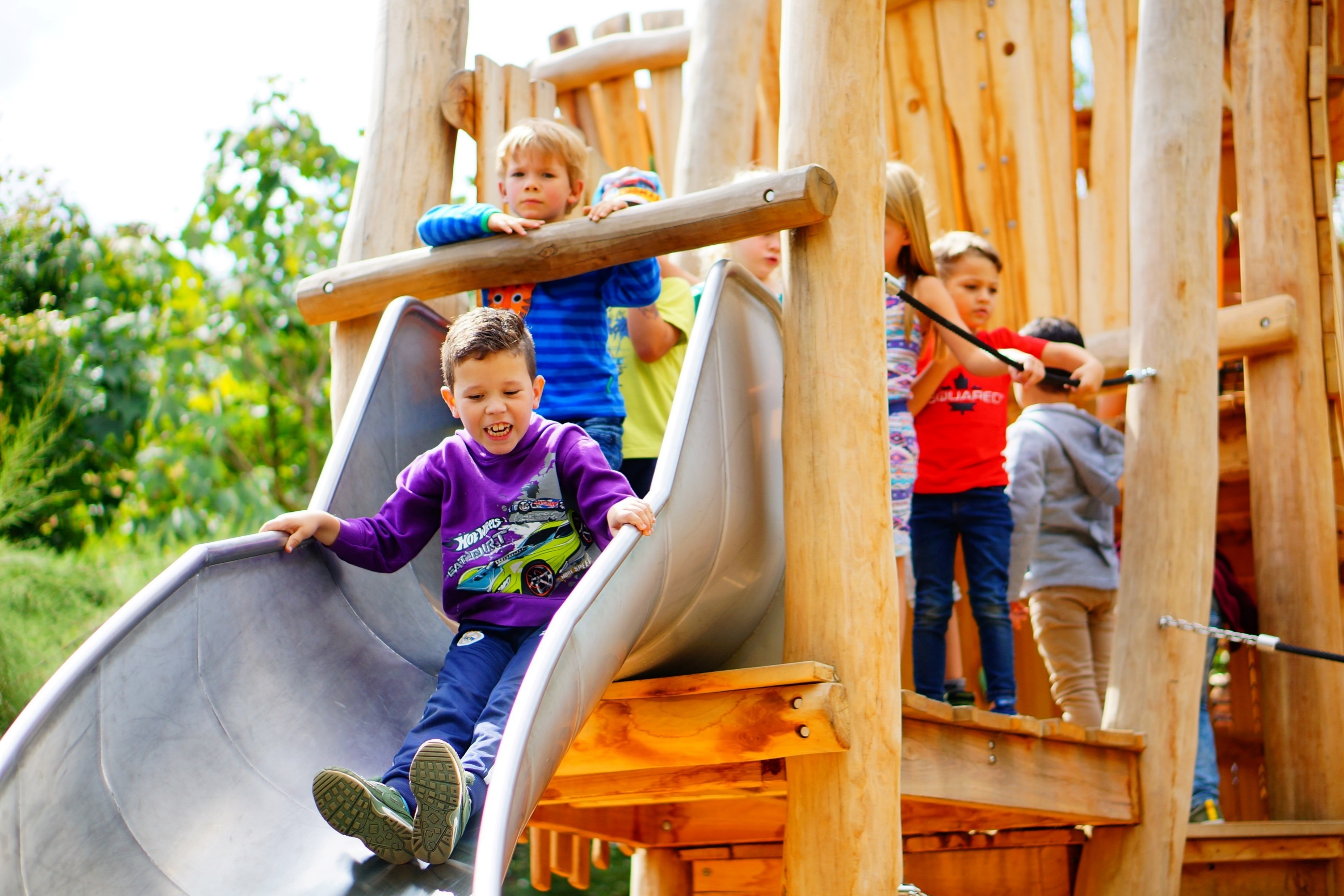 Leuke school
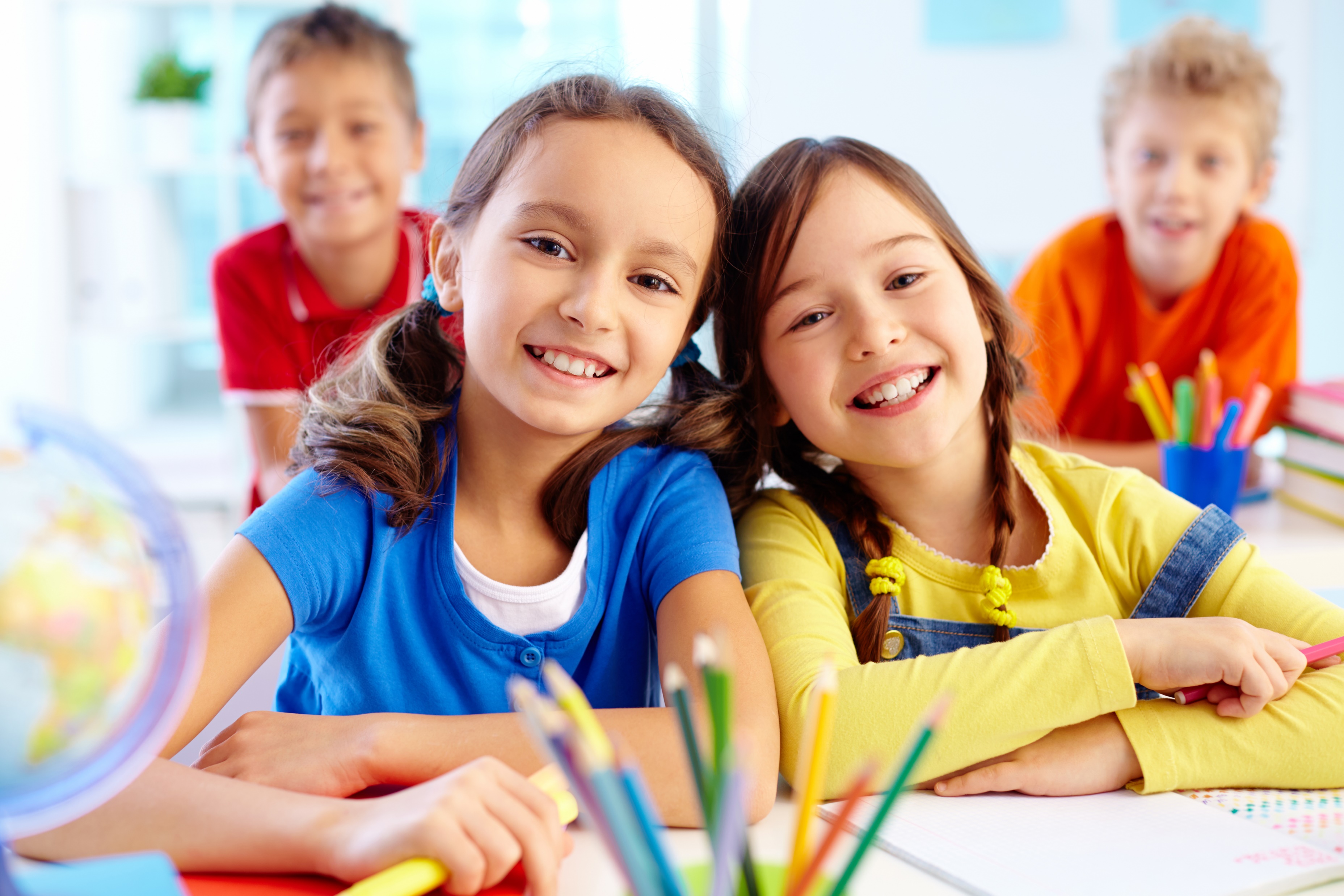 Wat raad jij aan?
Kom ook
hier wonen!
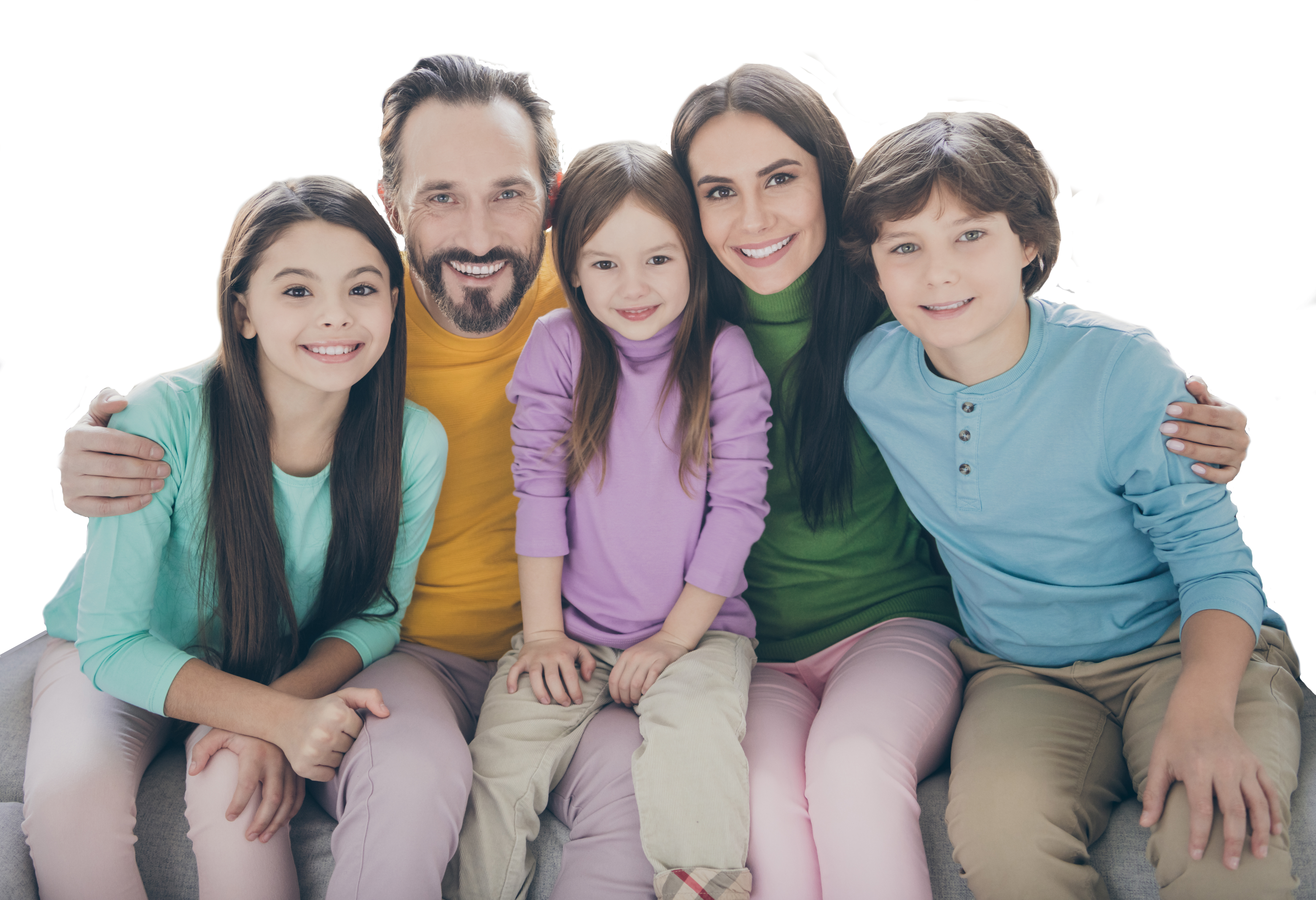 JA
NEE
7.3 Verkiezingen gemeenteraad
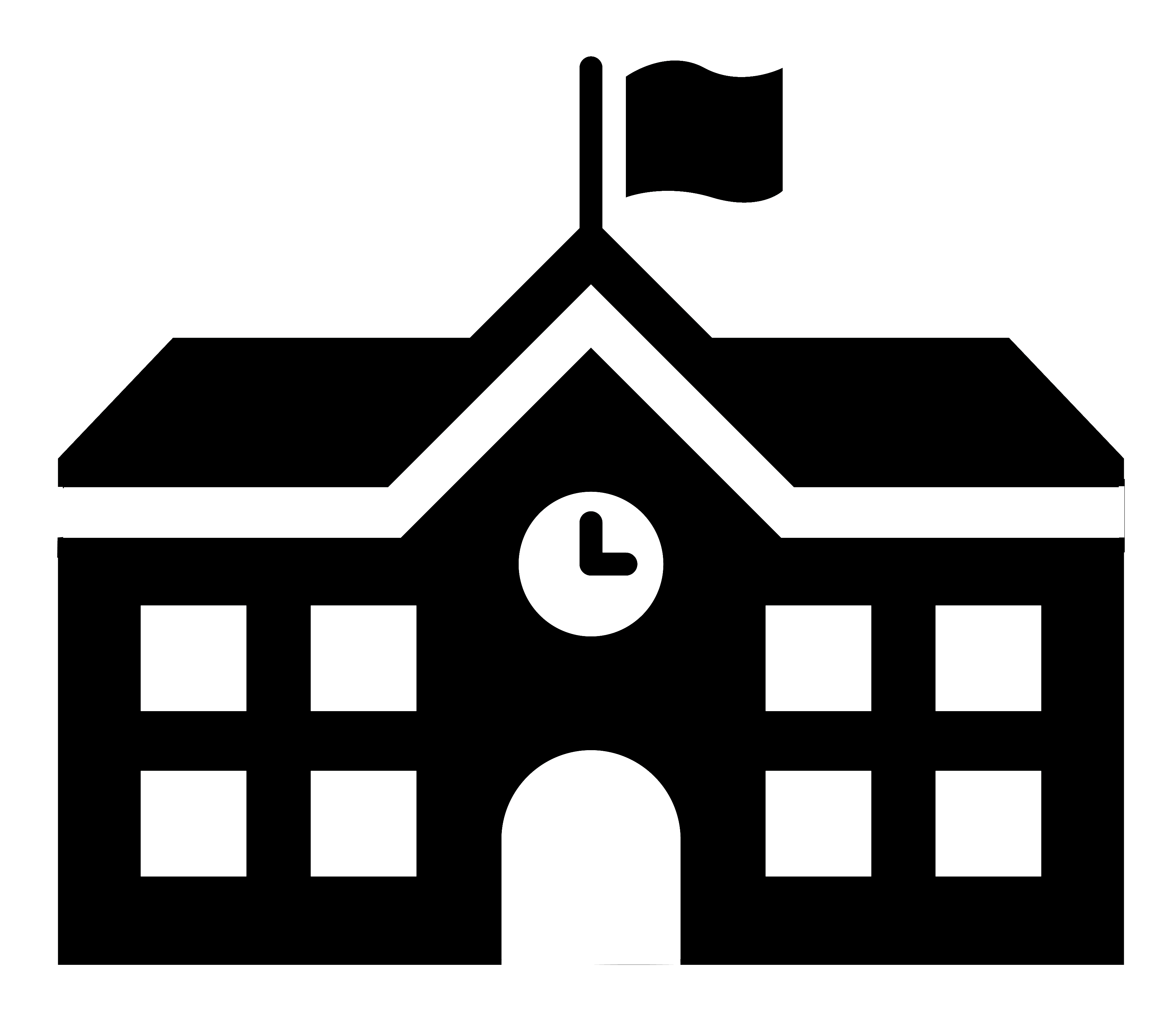 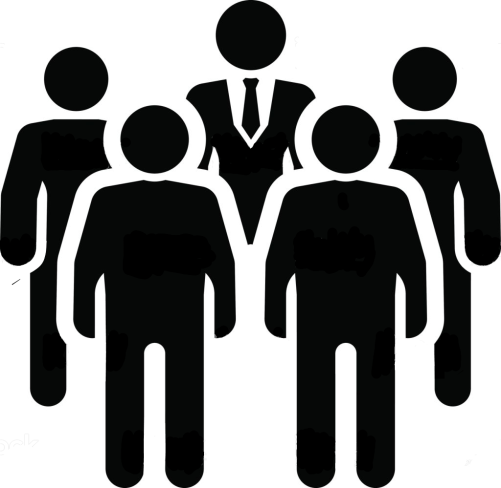 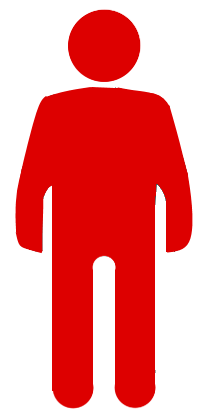 Wethouders
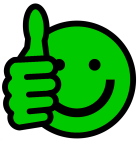 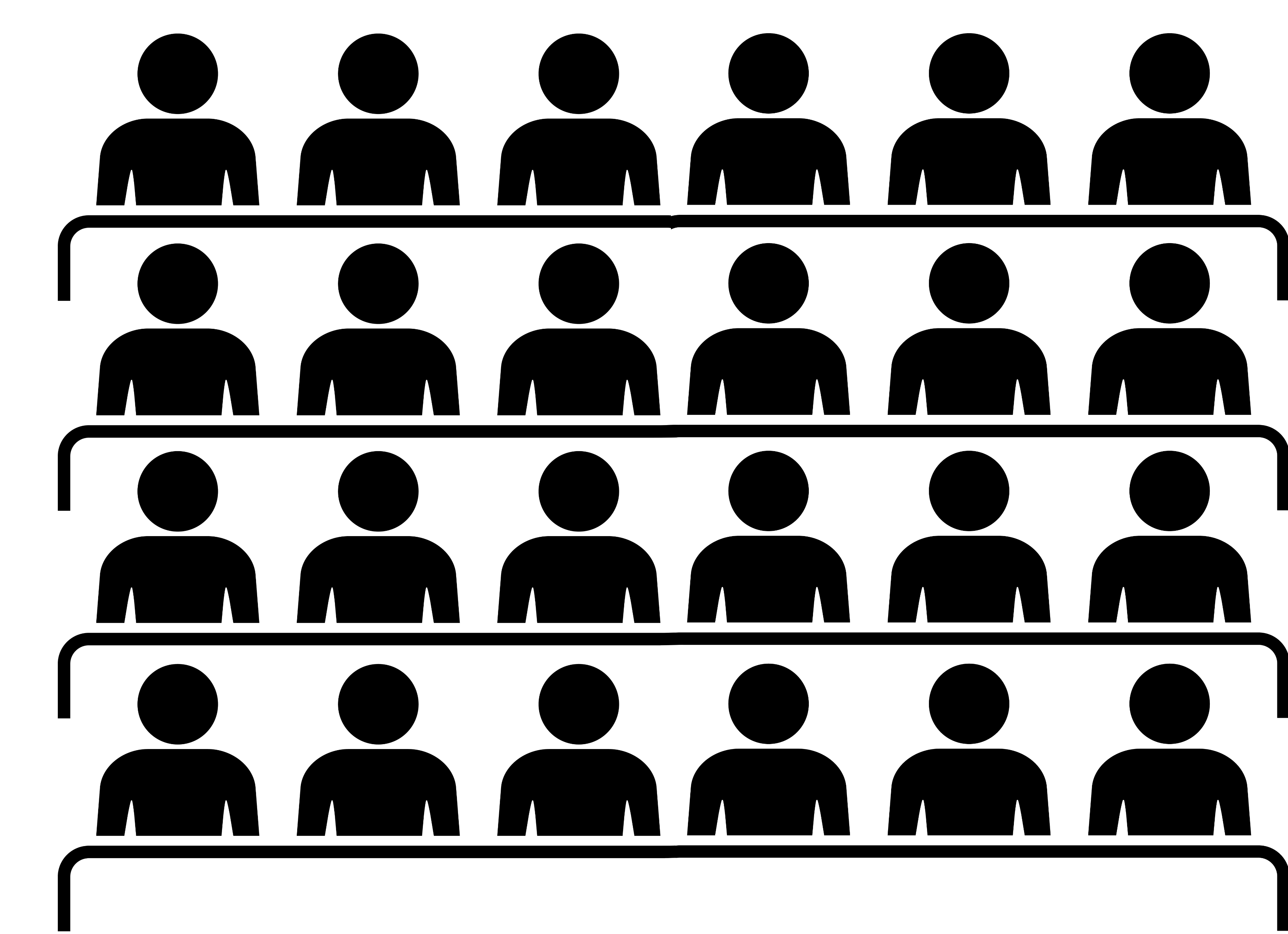 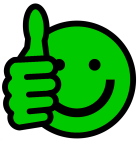 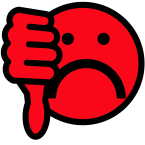 vóór of tegen
Gemeenteraad
Waar komen die wethouders
en raadsleden vandaan?
?
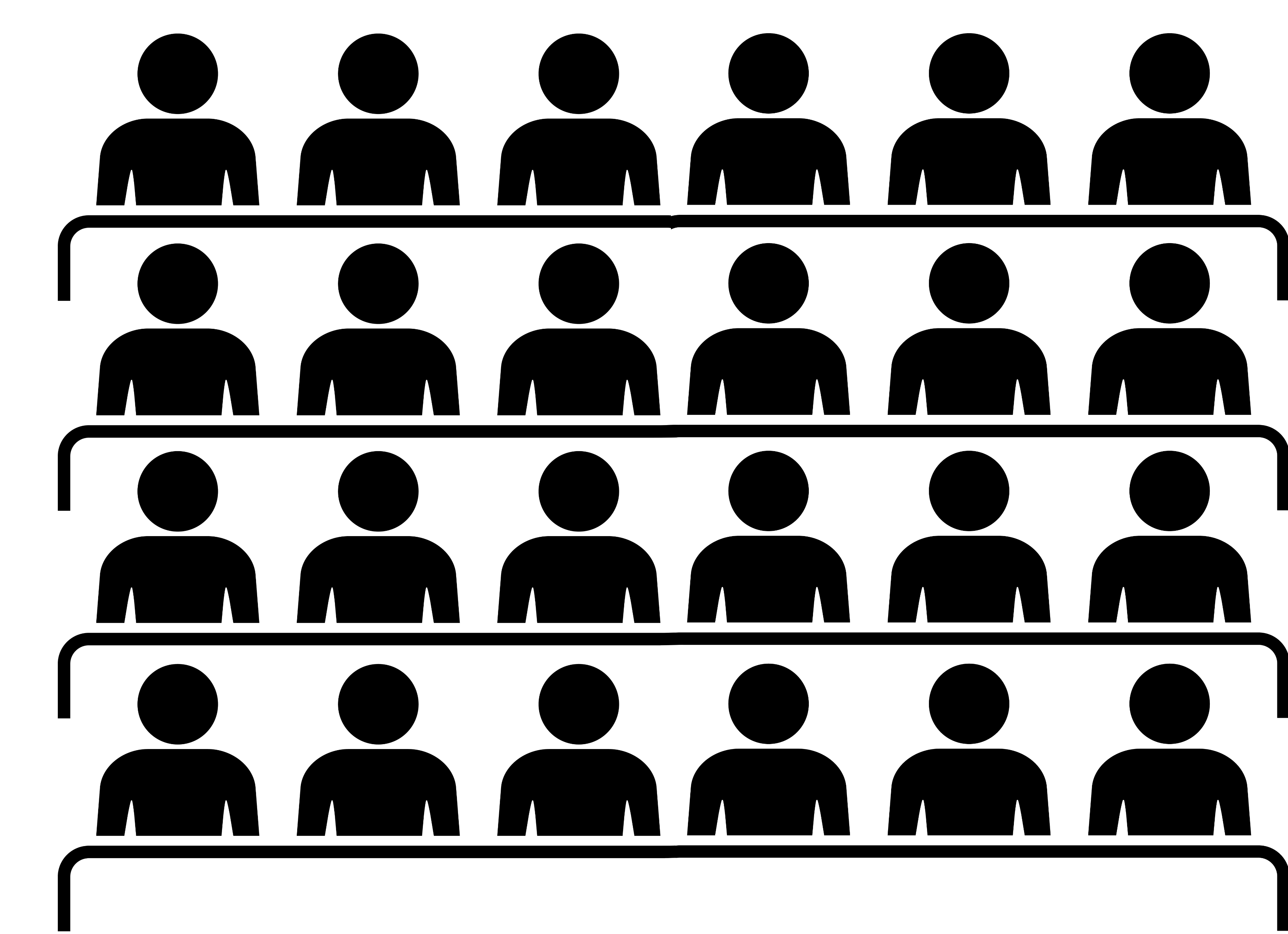 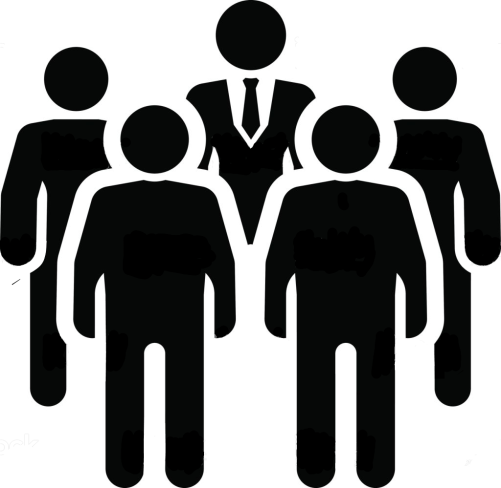 Hebben wij invloed?
verkiezingen voor de
gemeenteraad
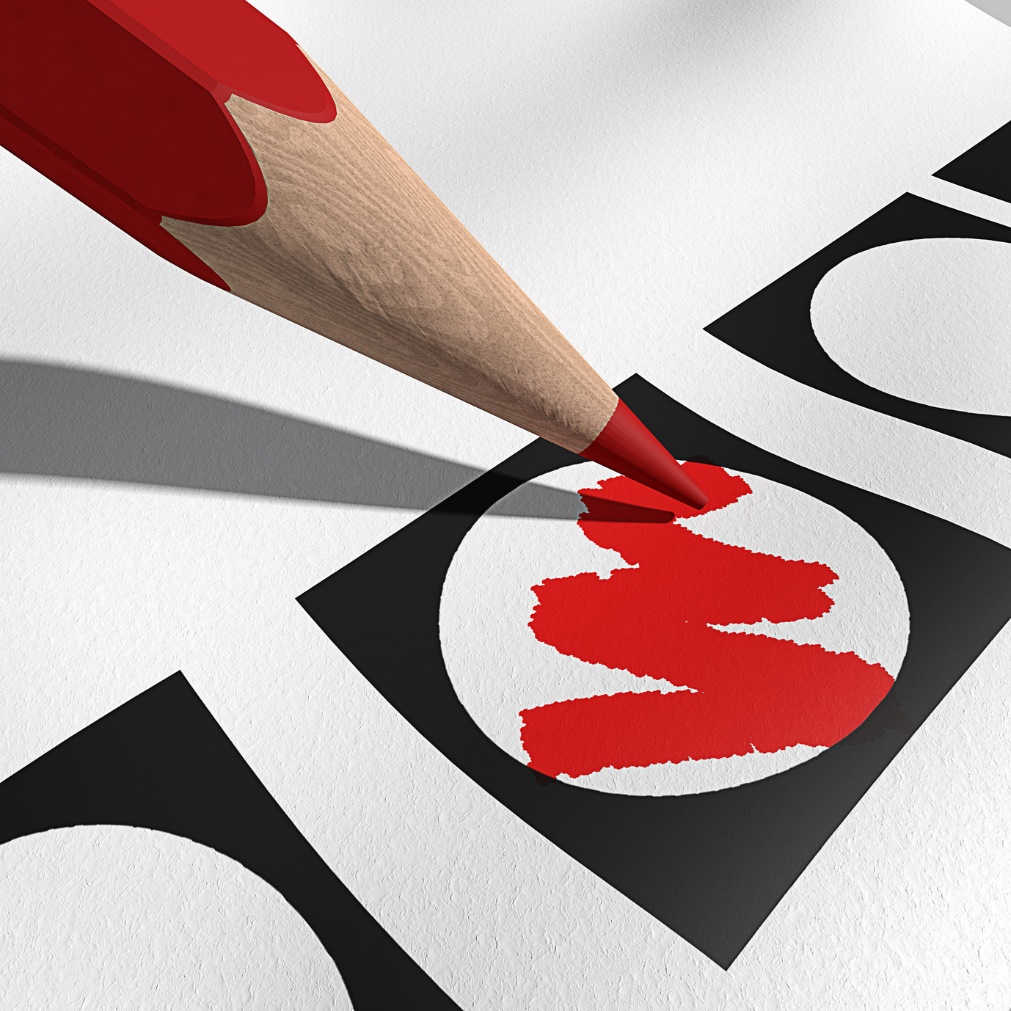 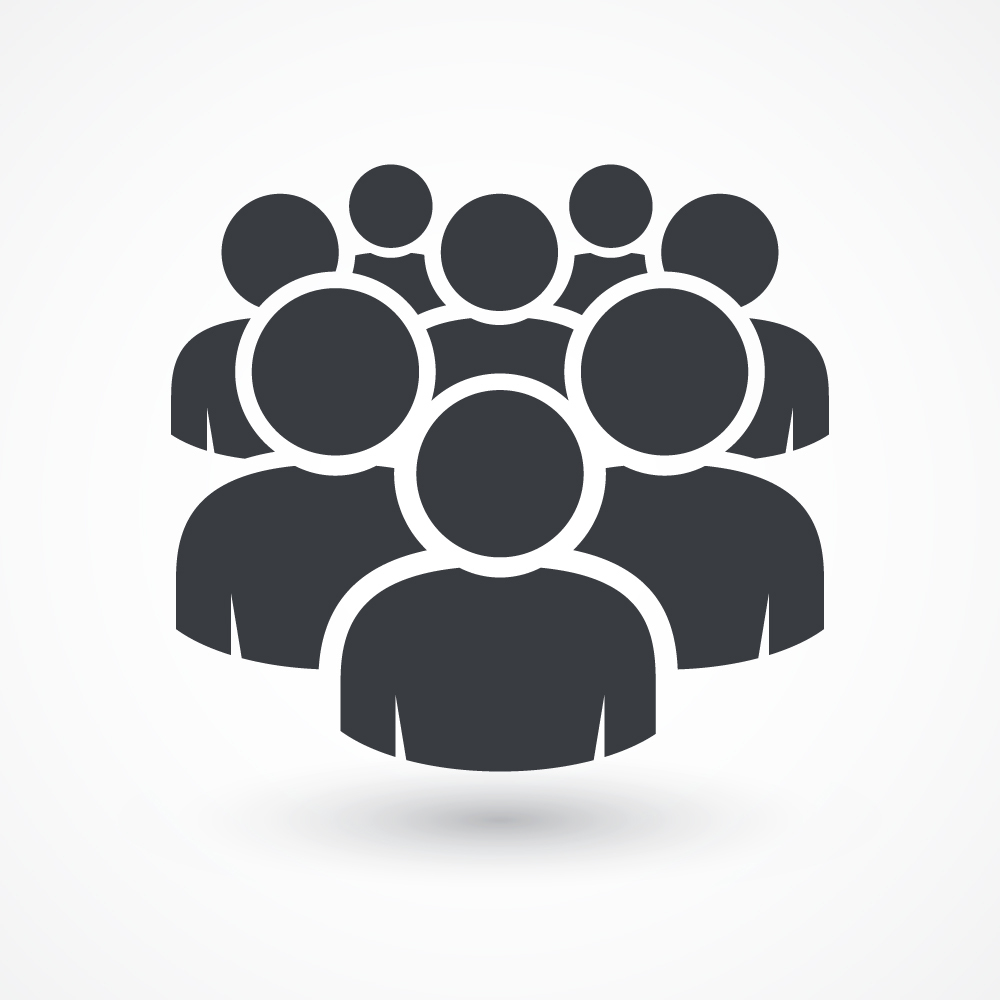 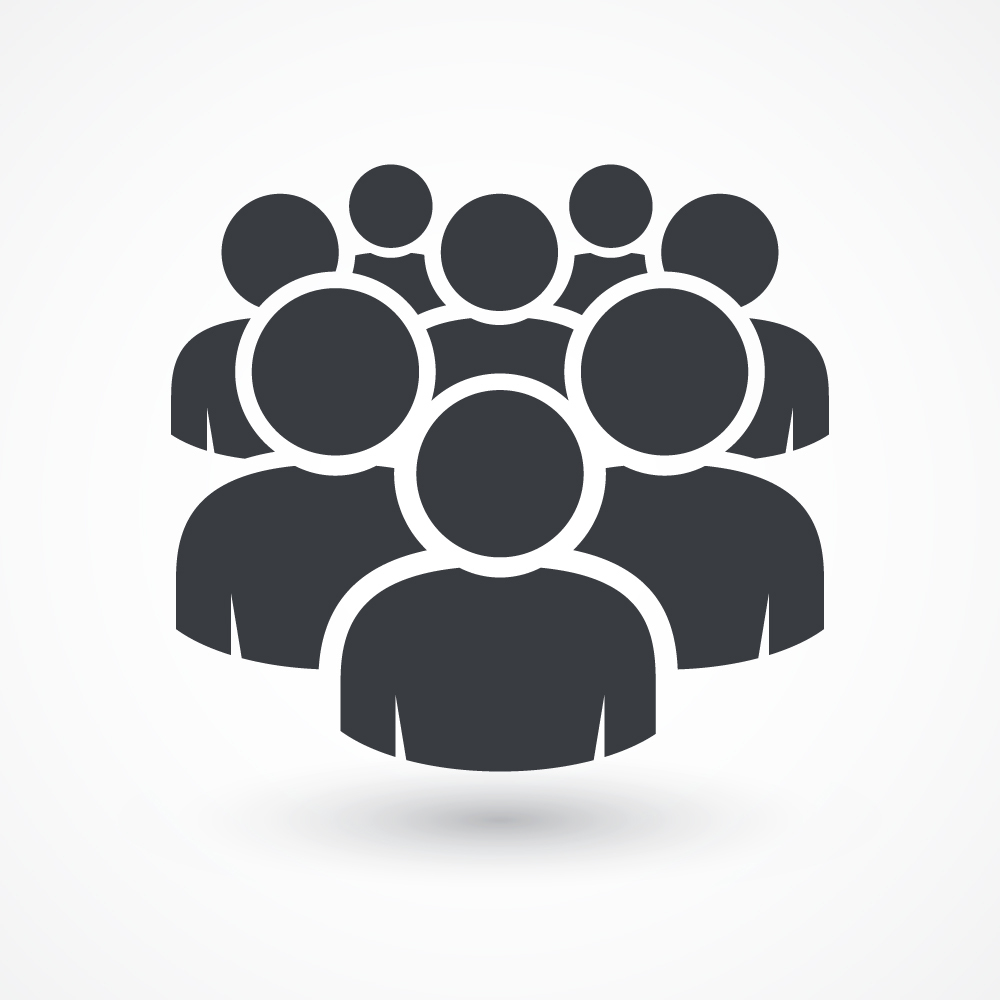 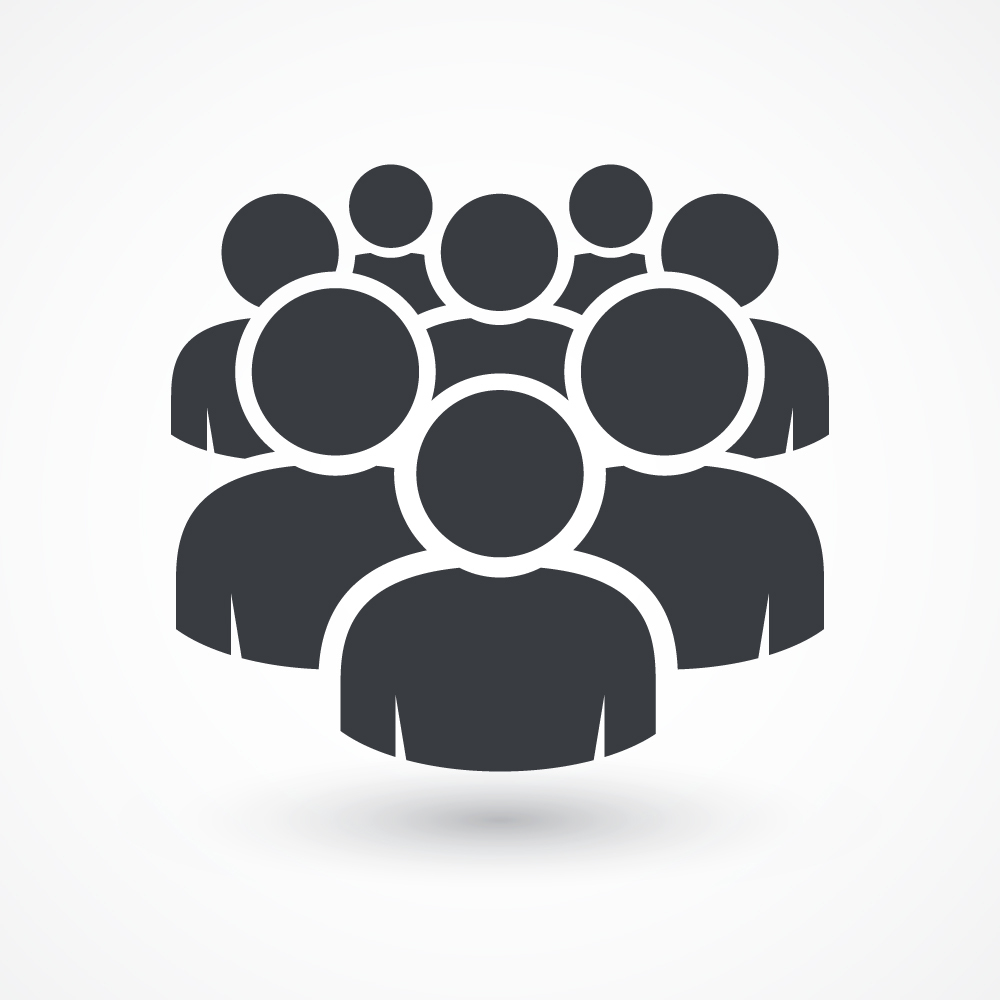 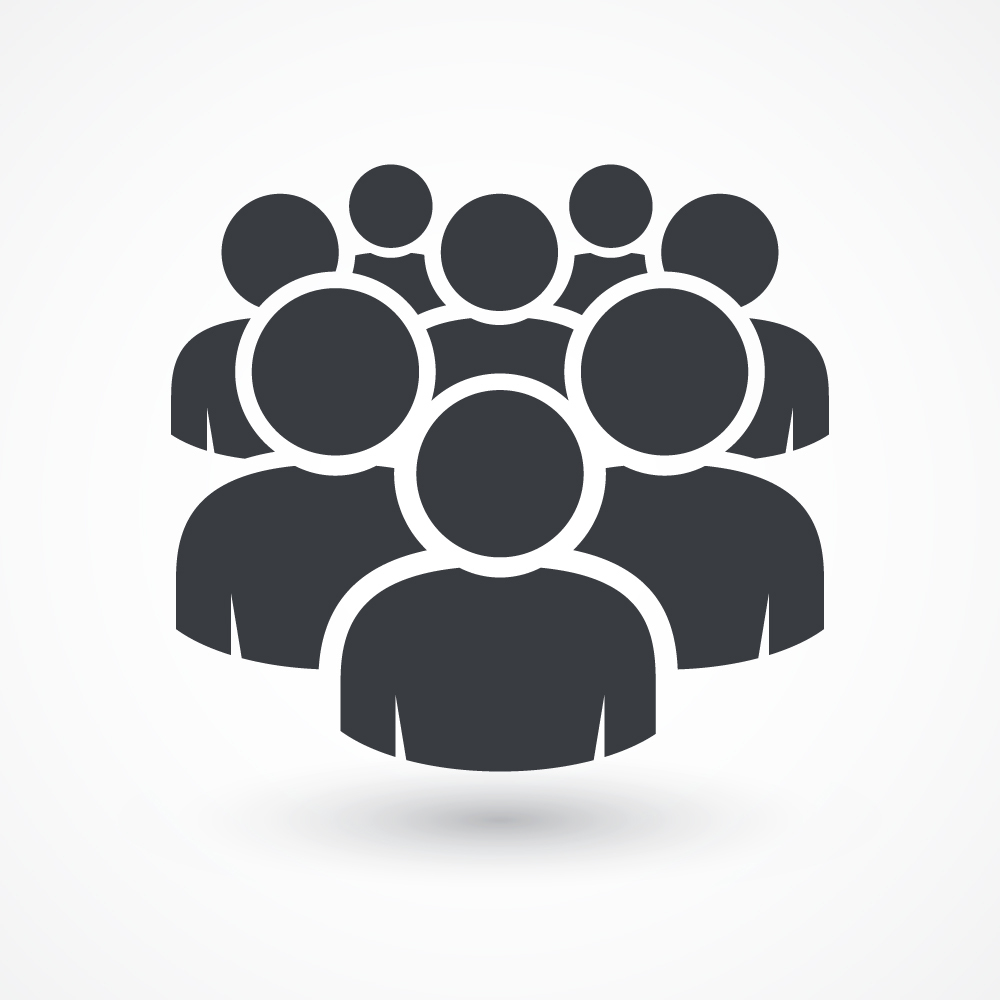 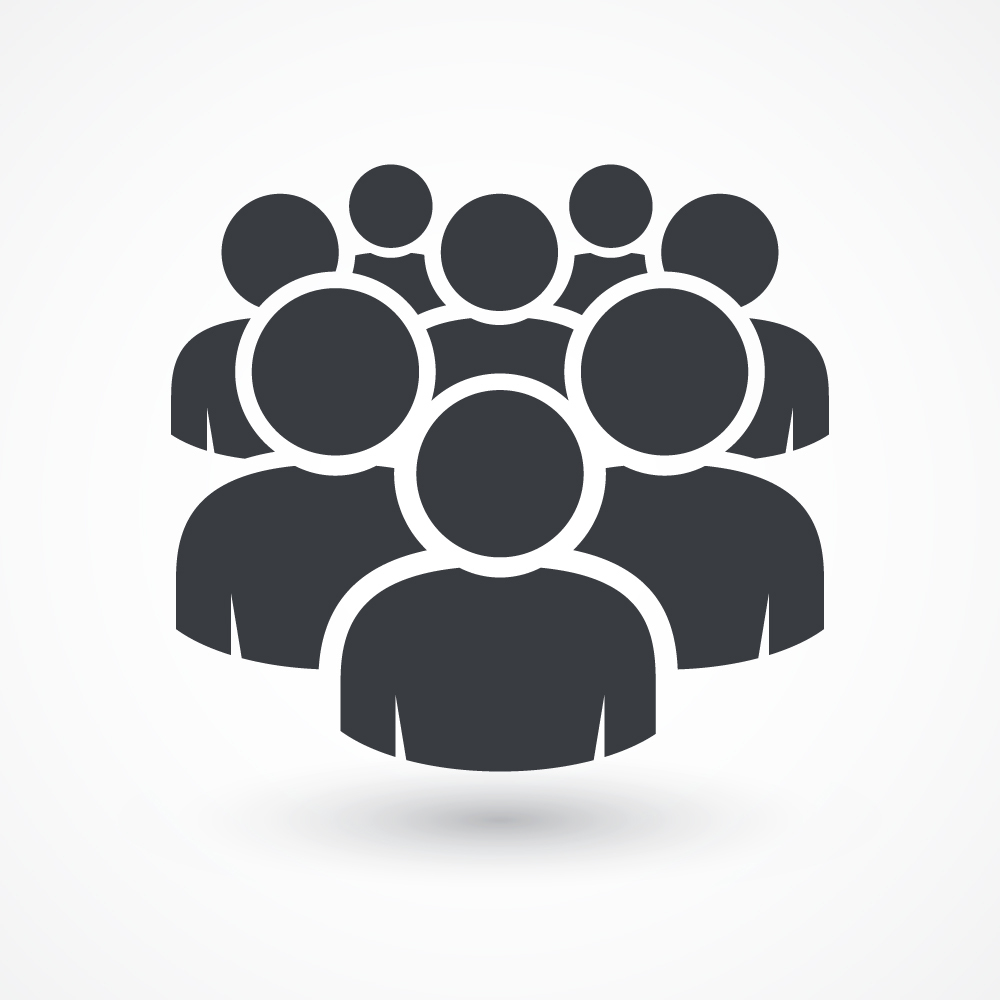 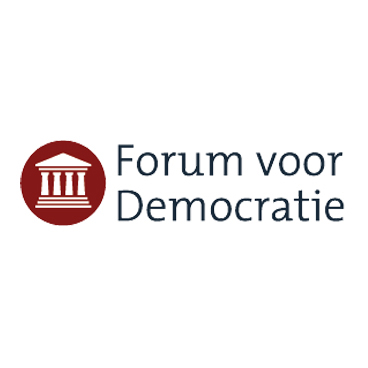 FVD
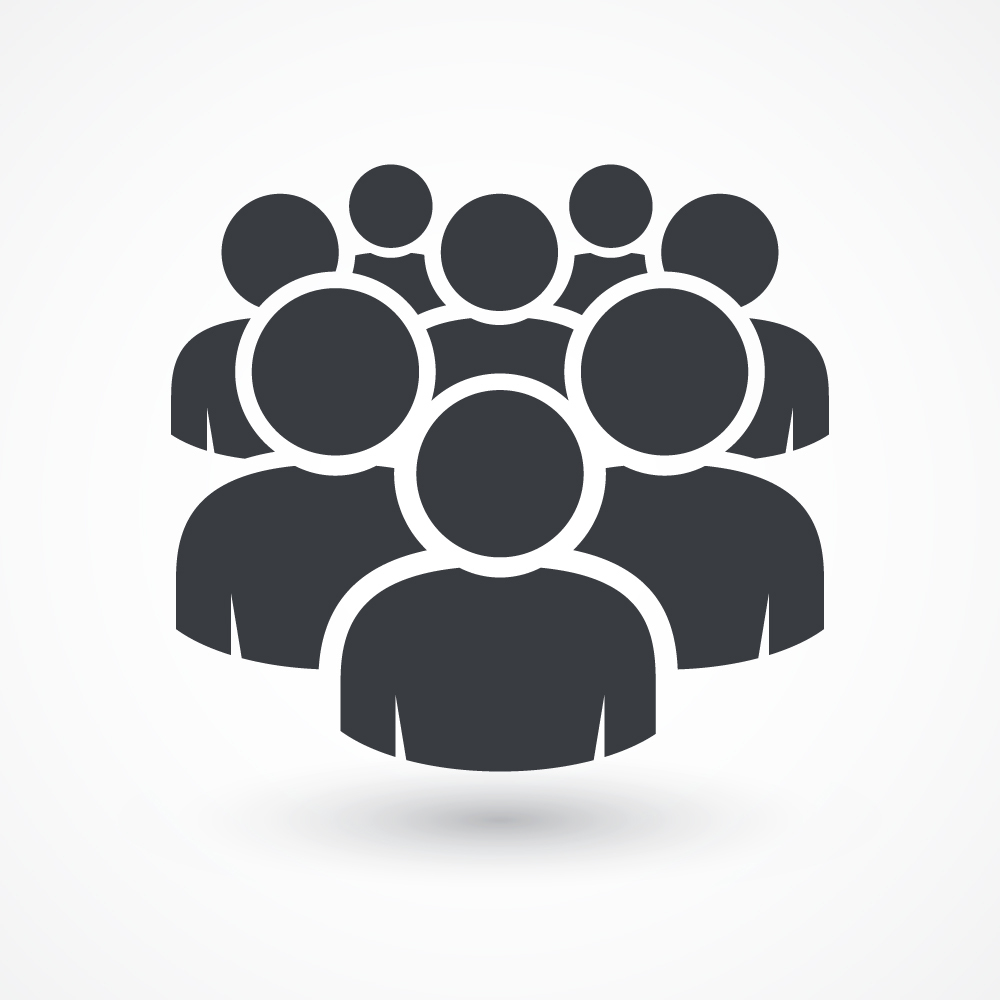 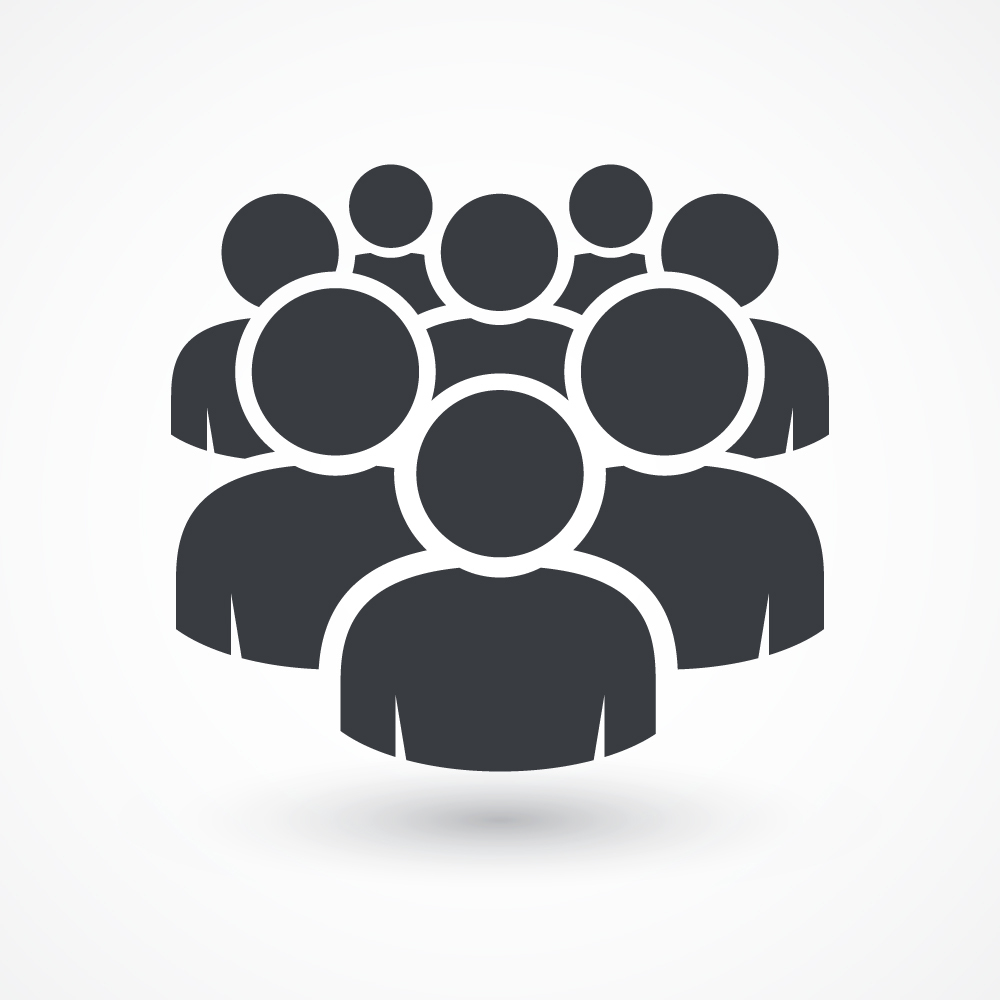 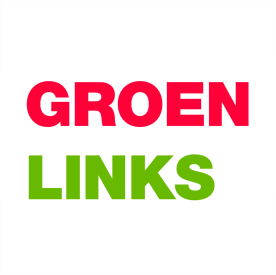 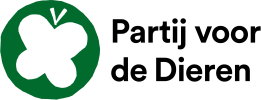 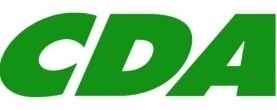 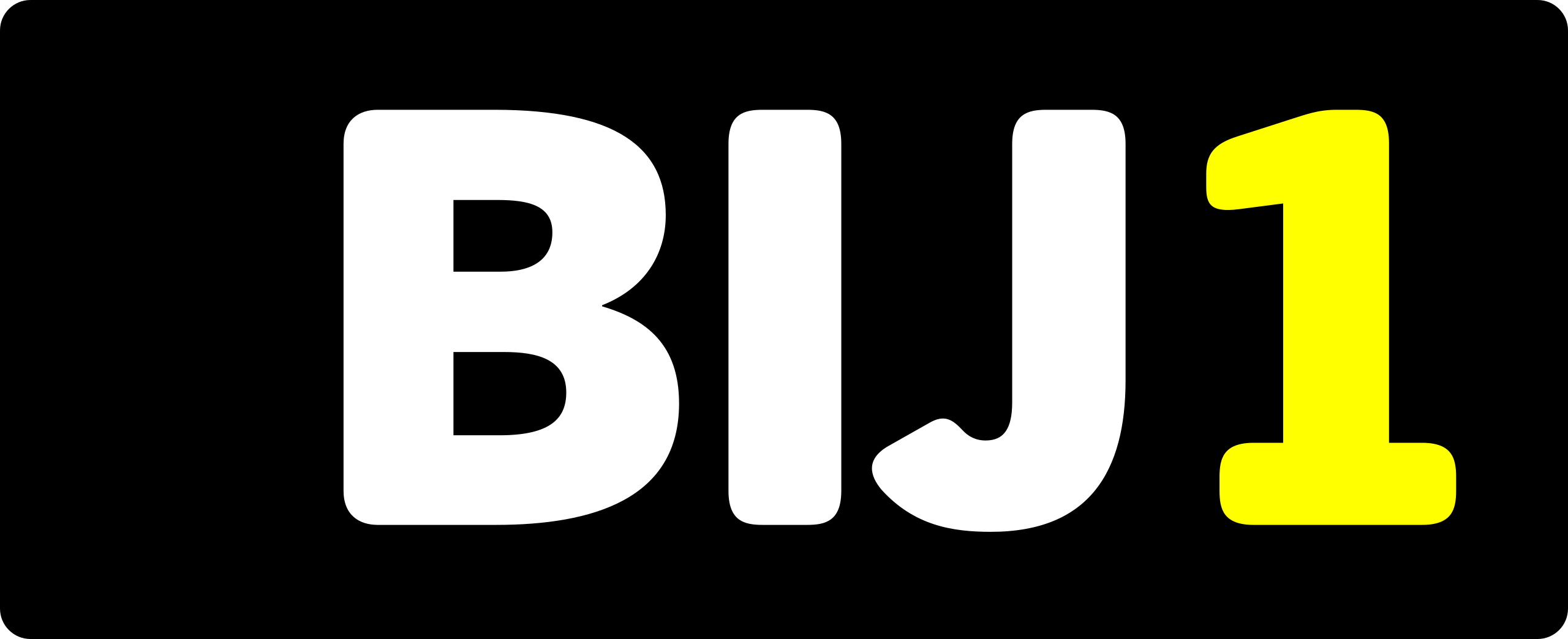 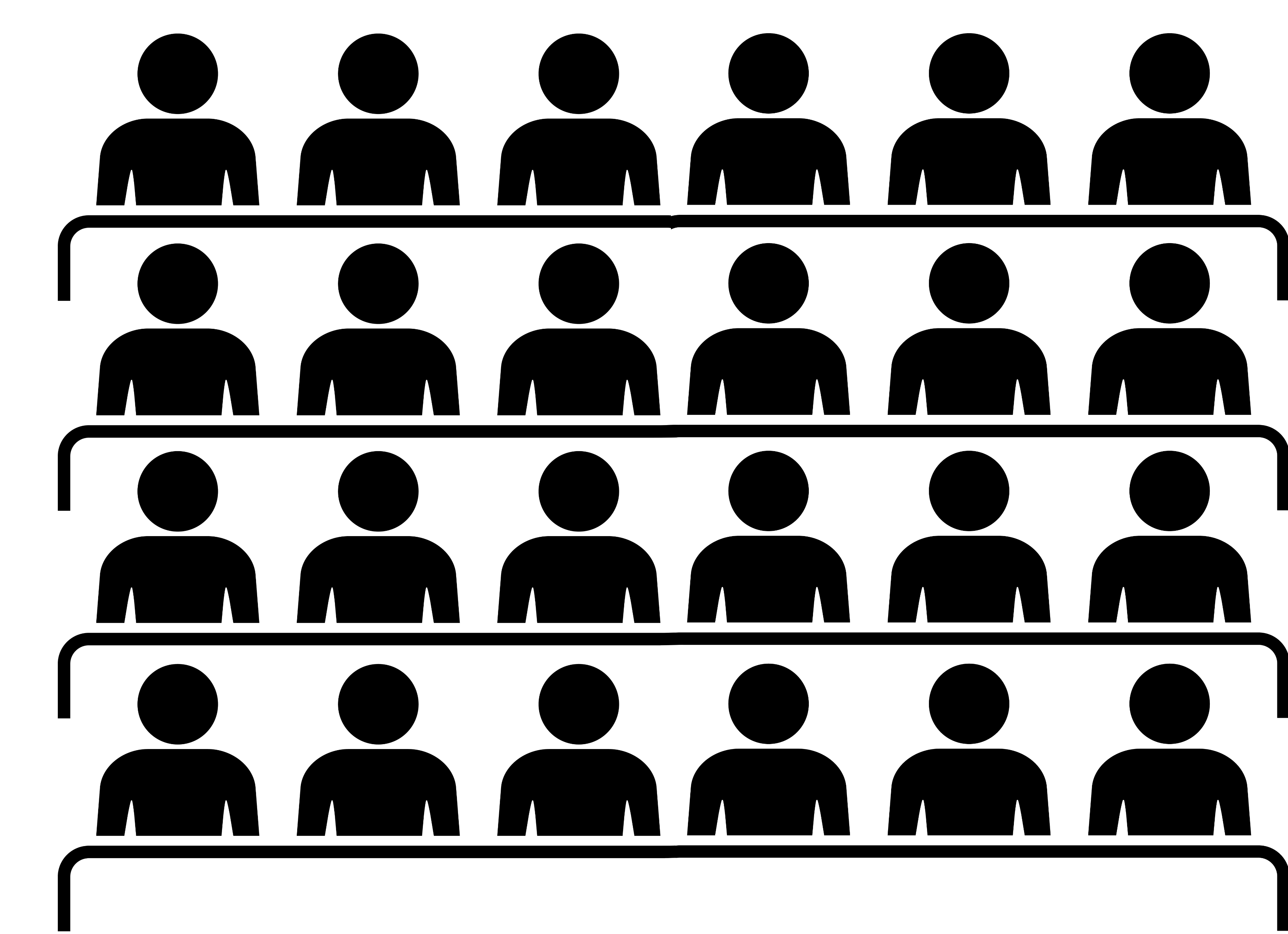 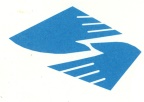 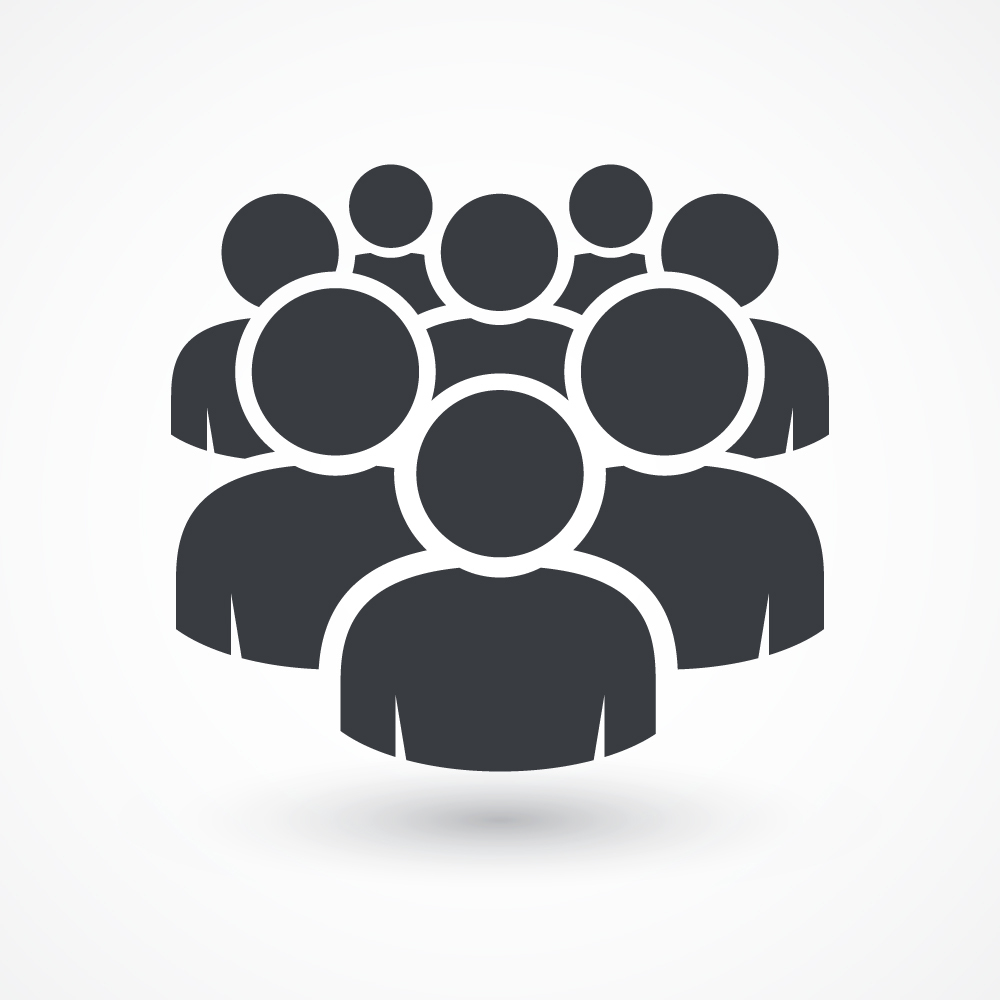 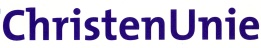 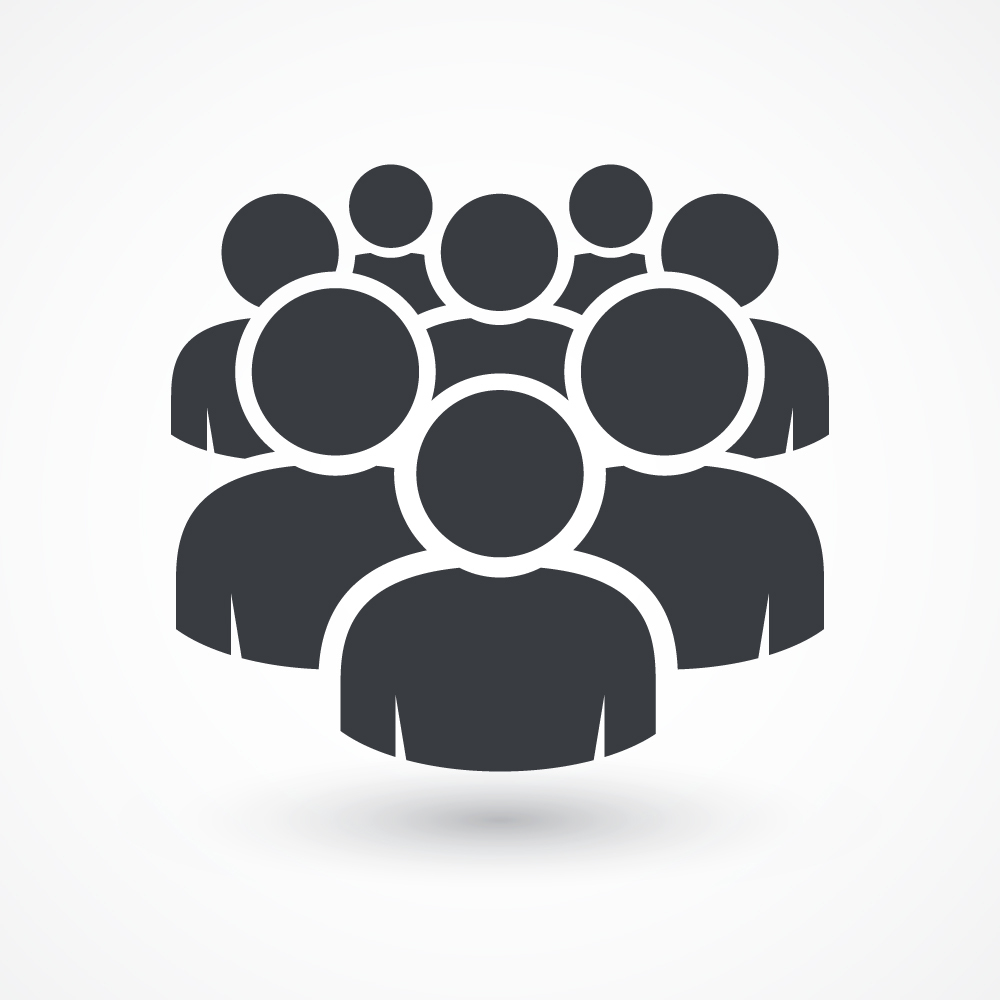 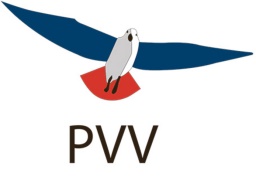 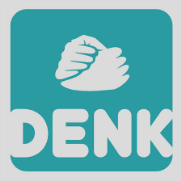 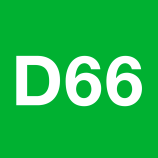 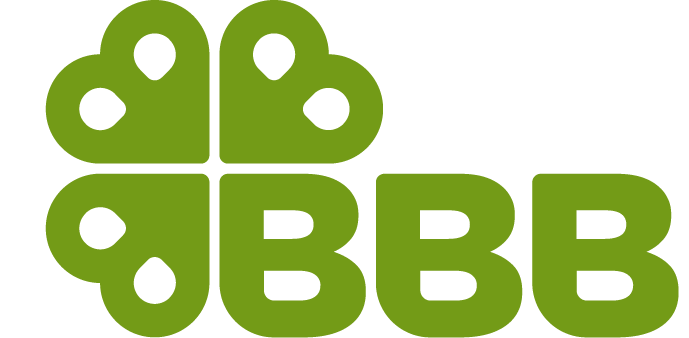 Gemeenteraad
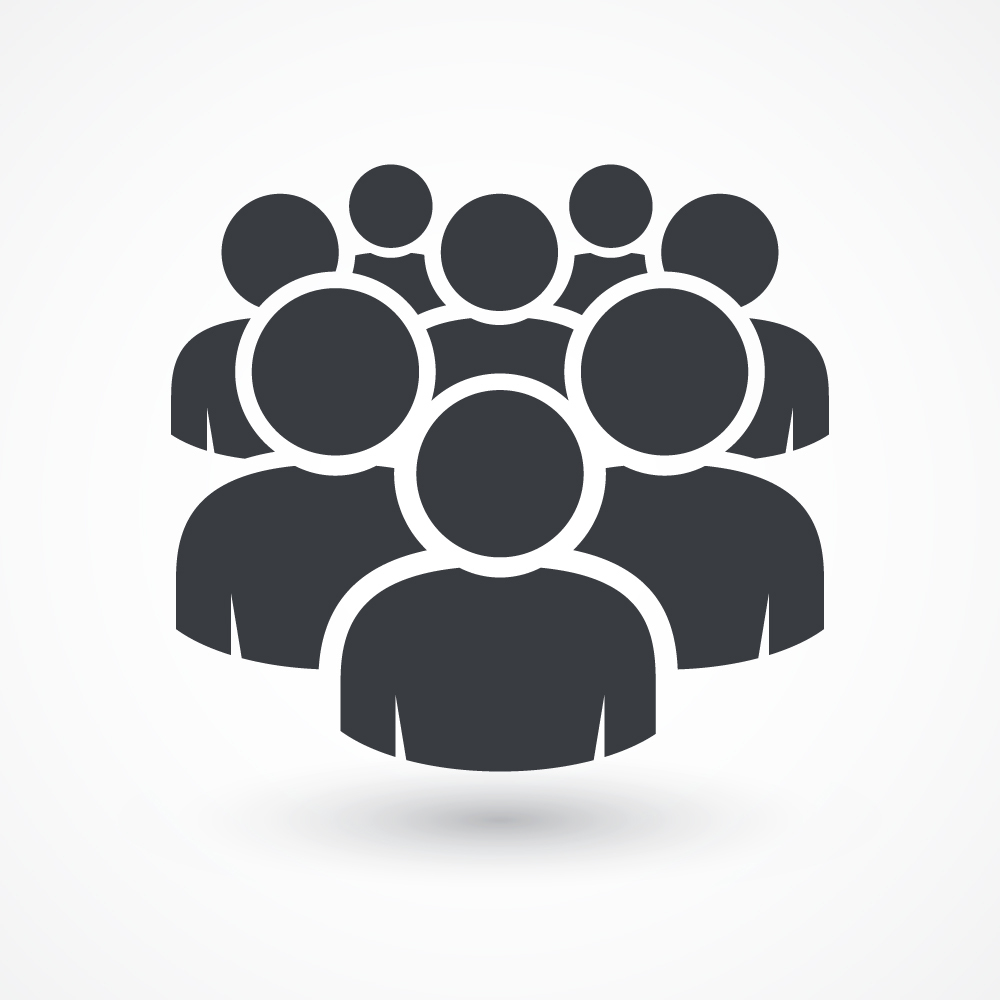 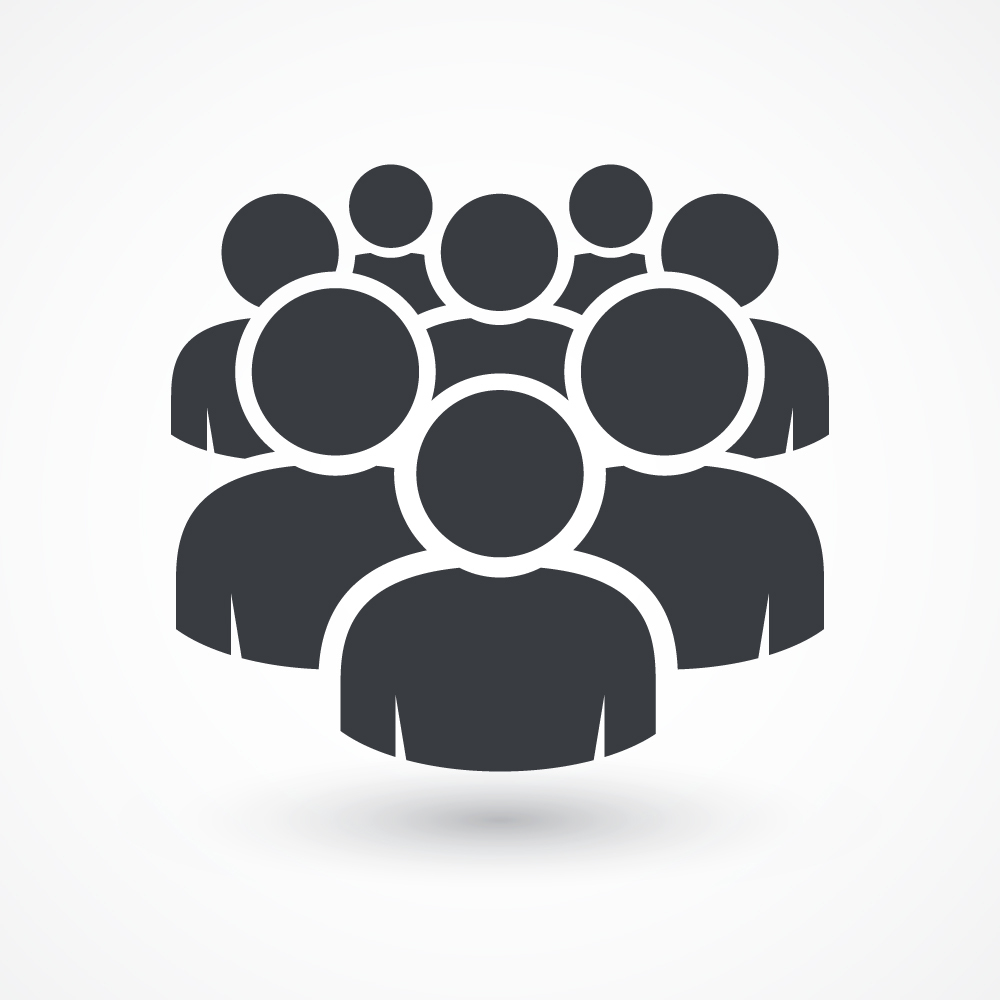 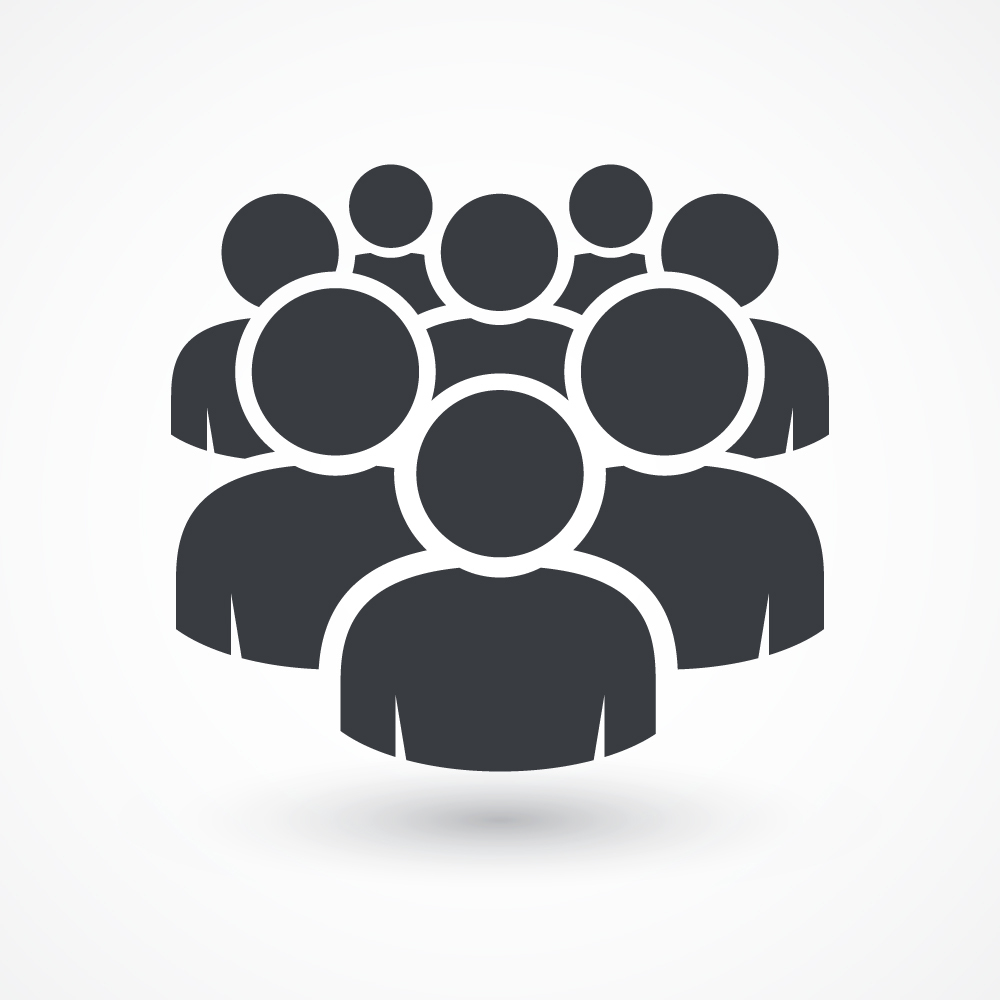 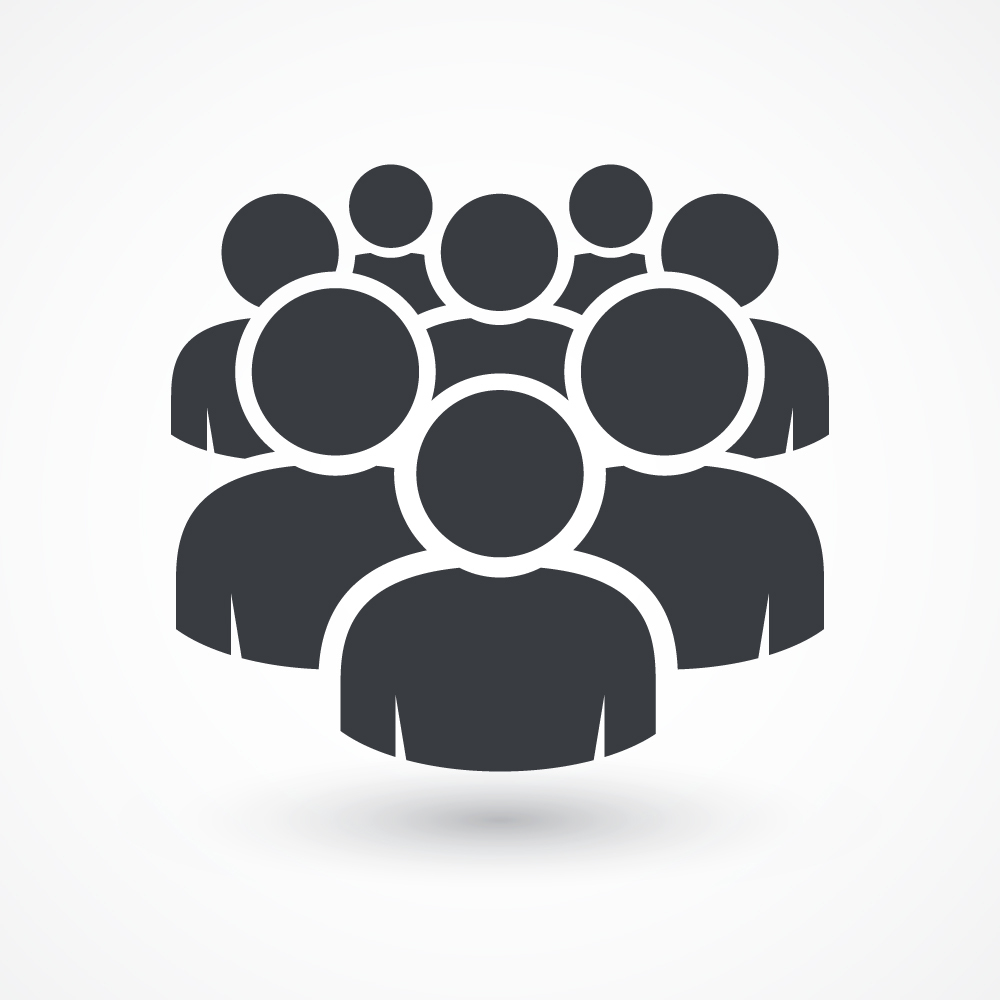 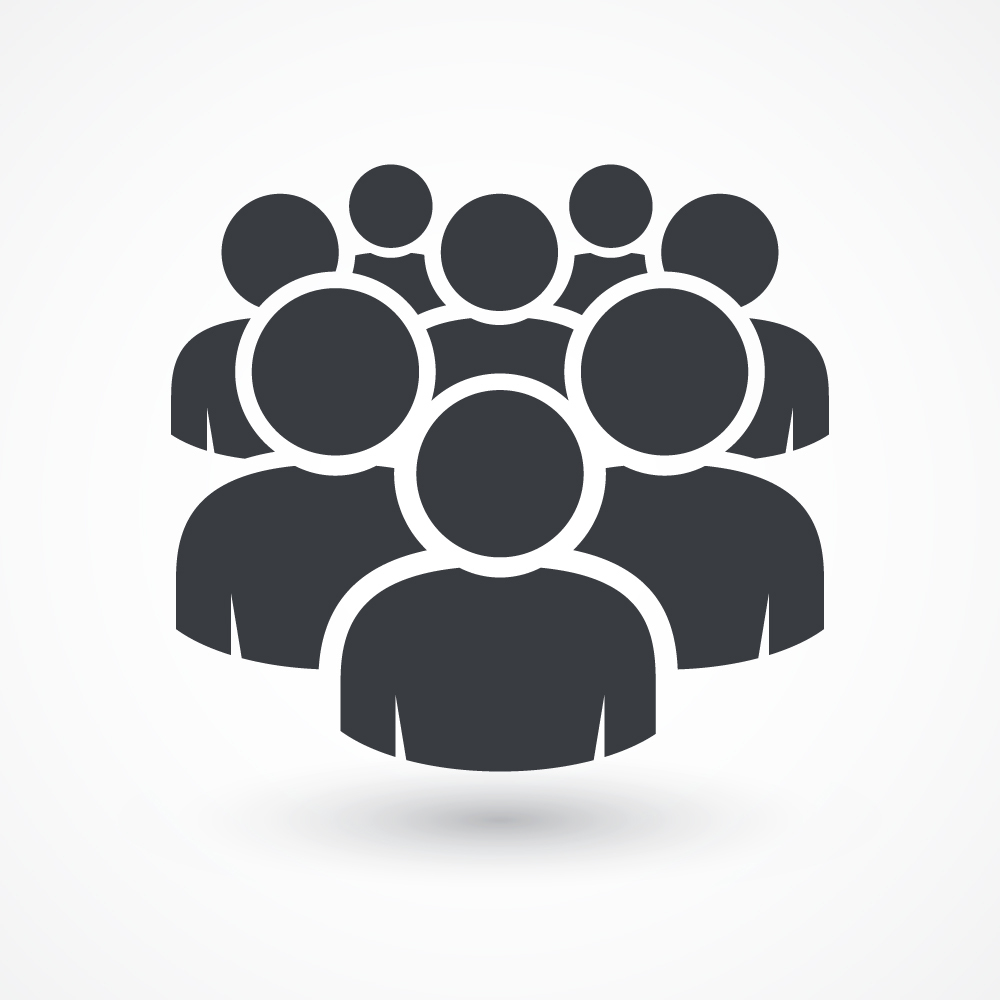 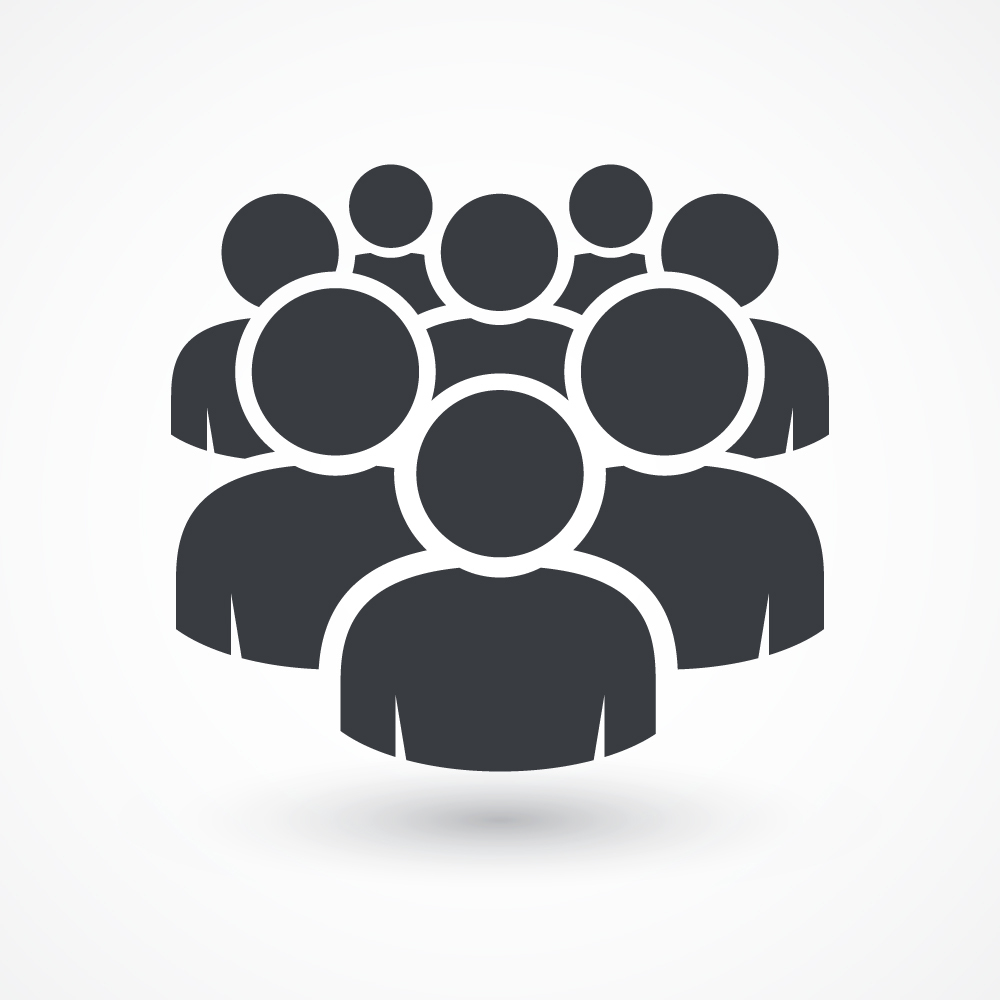 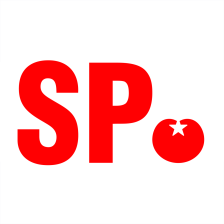 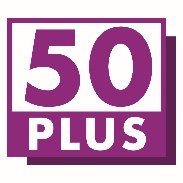 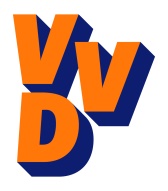 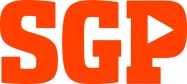 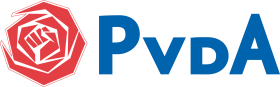 Wethouders
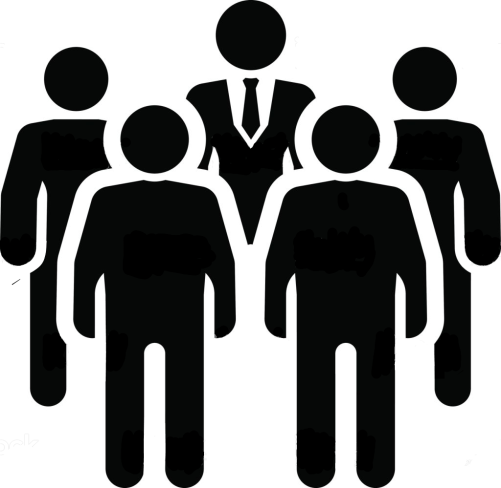 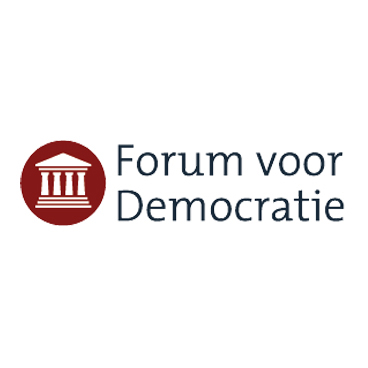 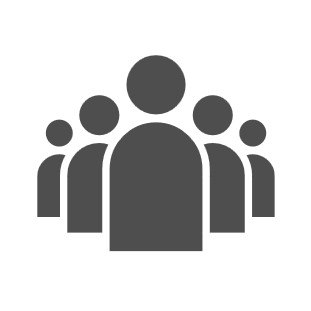 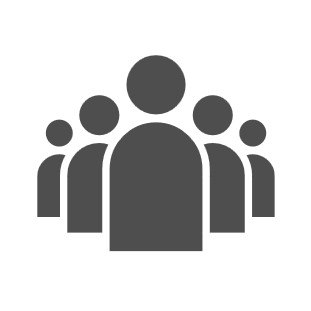 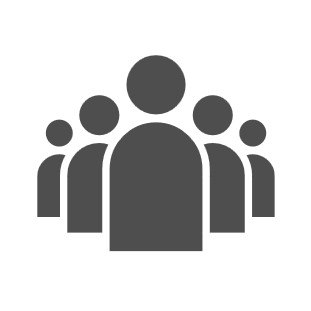 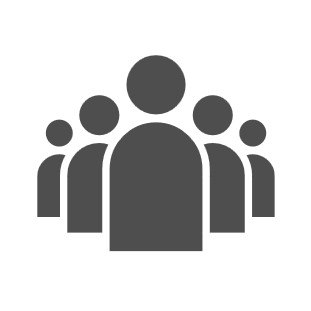 FVD
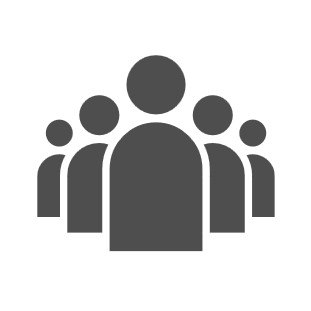 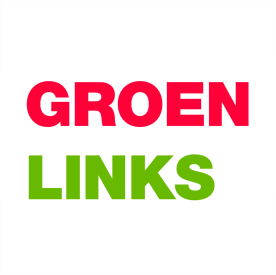 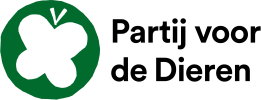 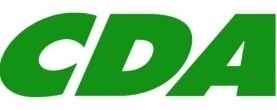 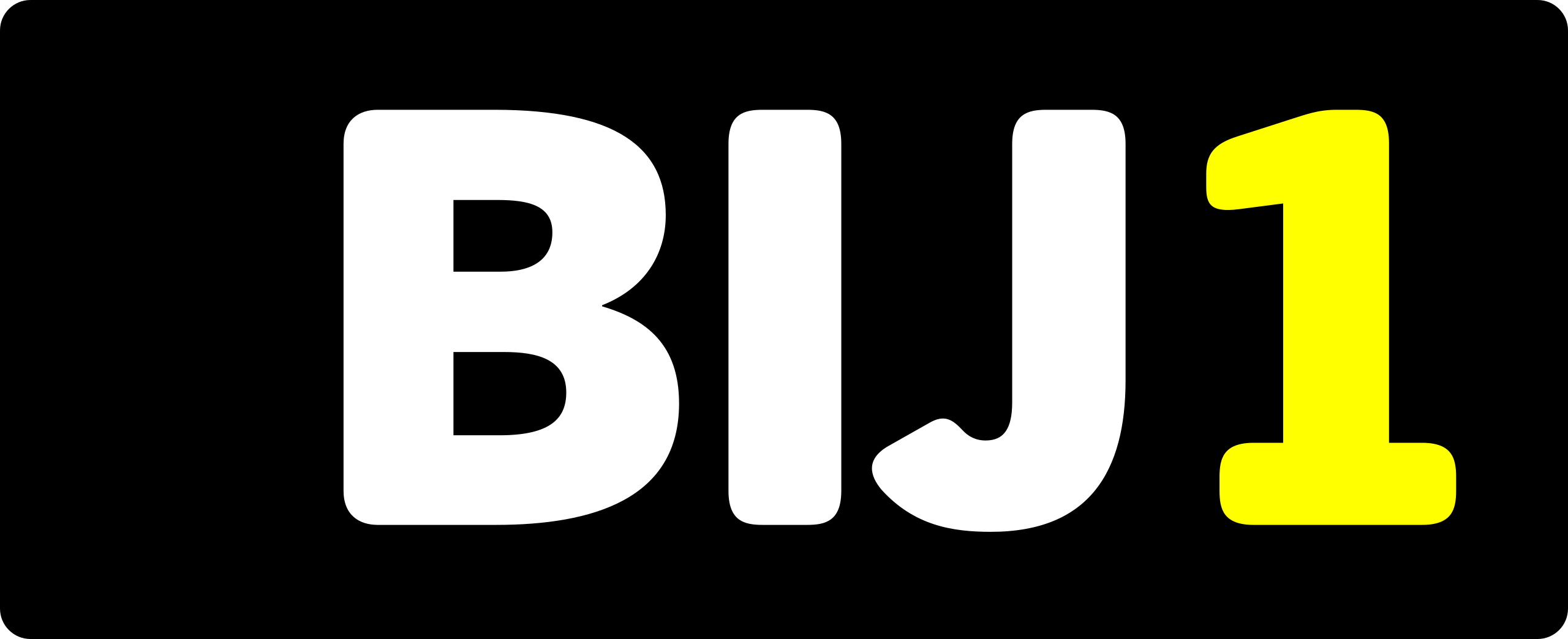 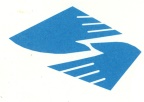 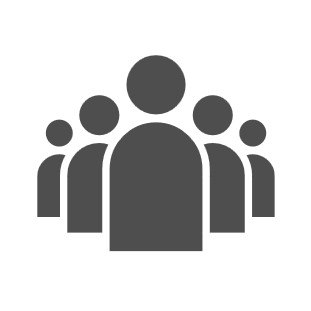 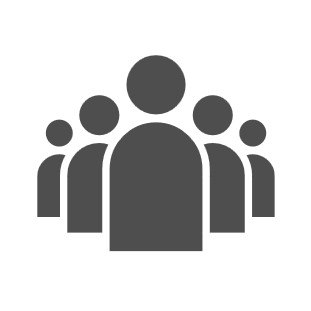 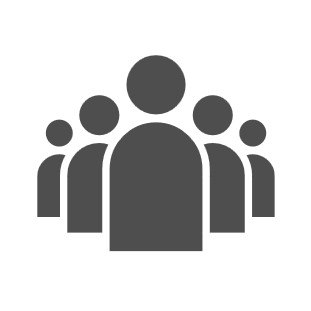 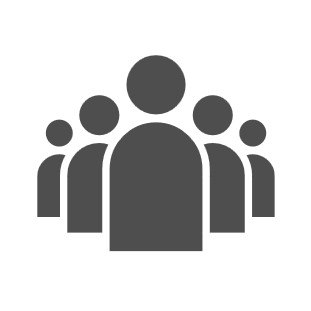 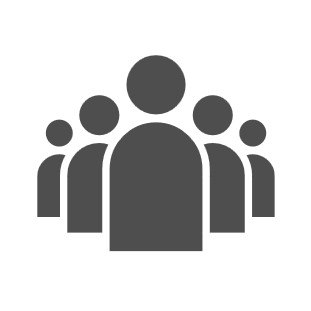 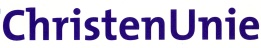 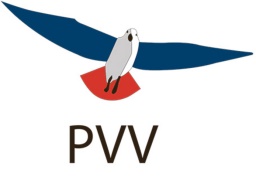 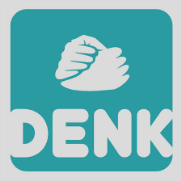 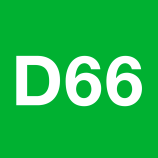 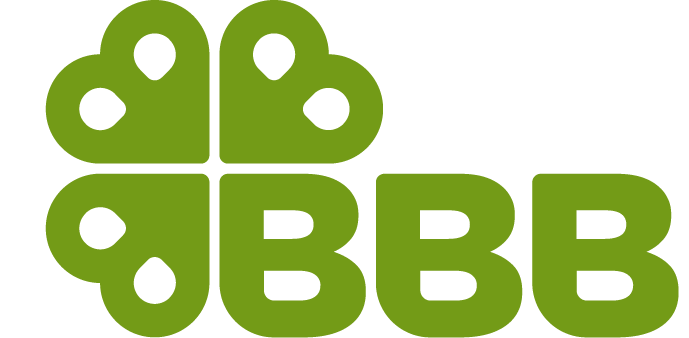 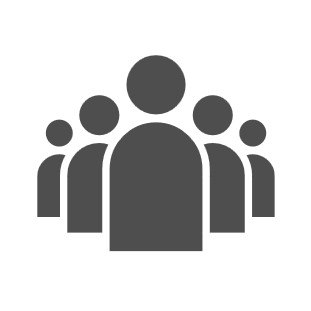 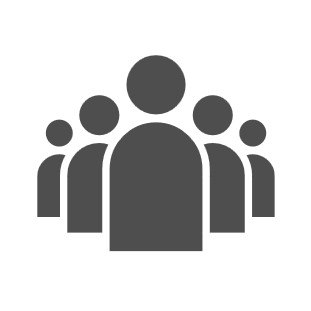 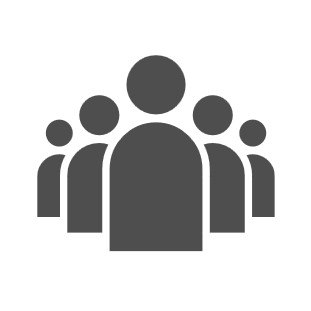 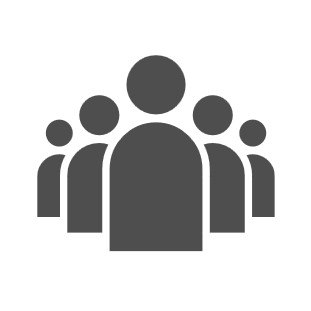 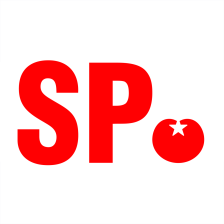 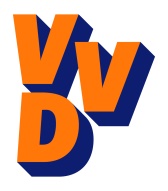 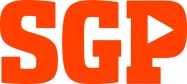 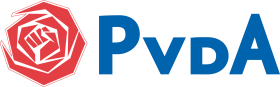 Op 2 manieren invloed
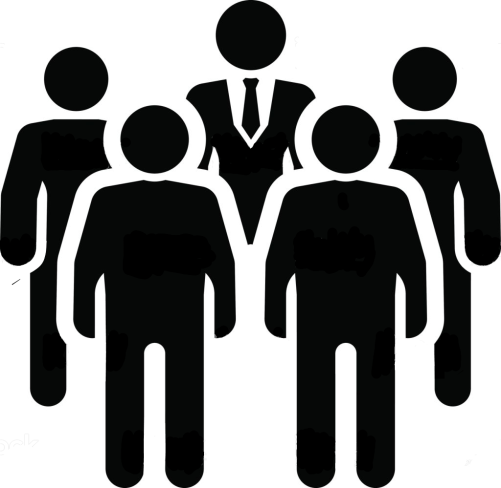 Wethouders
Jouw partij mag misschien de wethouders aanwijzen die de plannen bedenken.
Gemeenteraad
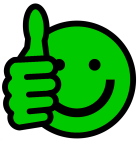 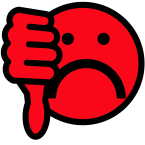 Jouw partij komt misschien in de gemeenteraad en mag plannen goedkeuren of tegenhouden.
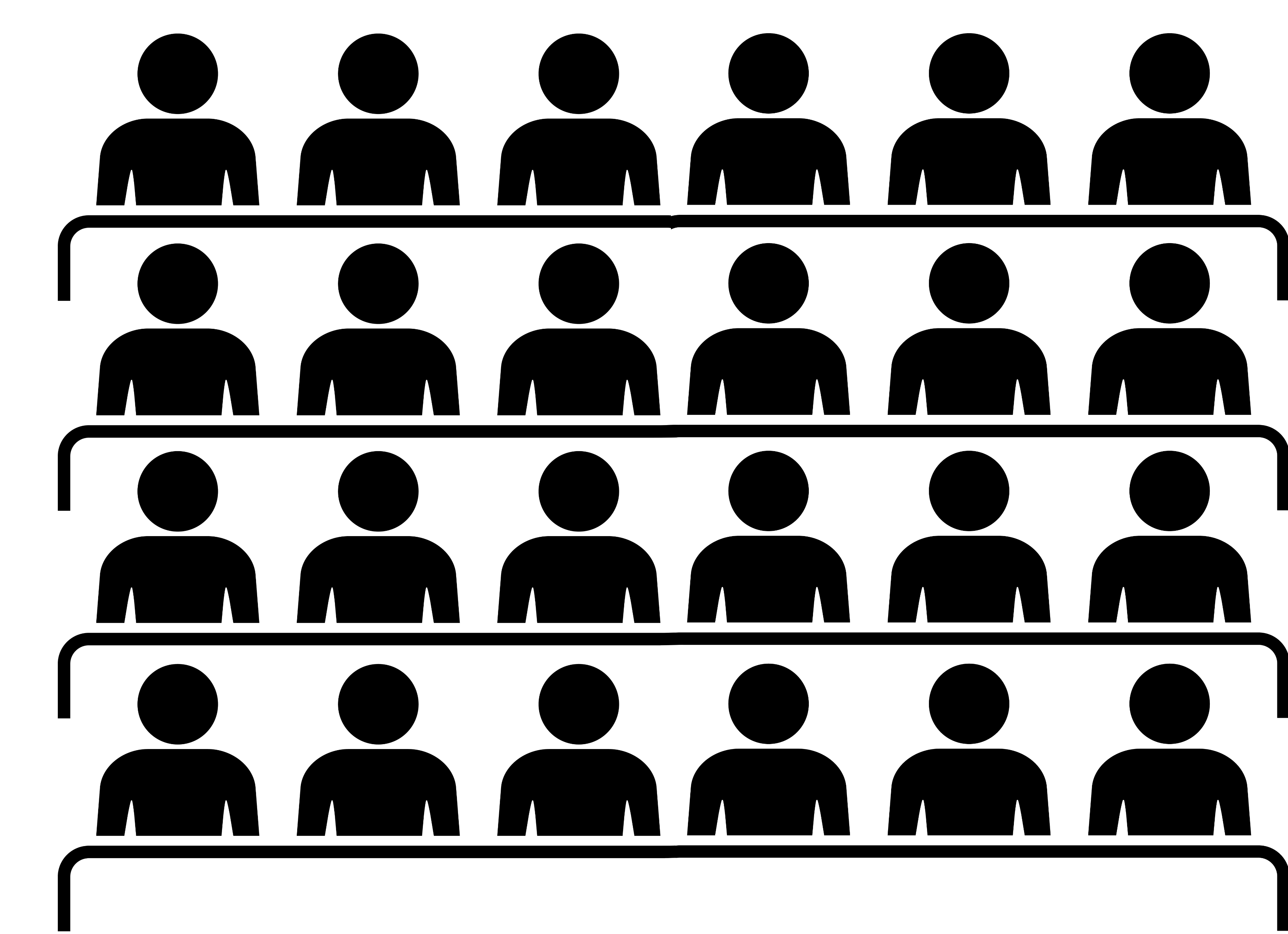 Burgemeester
Hoe word je burgemeester?
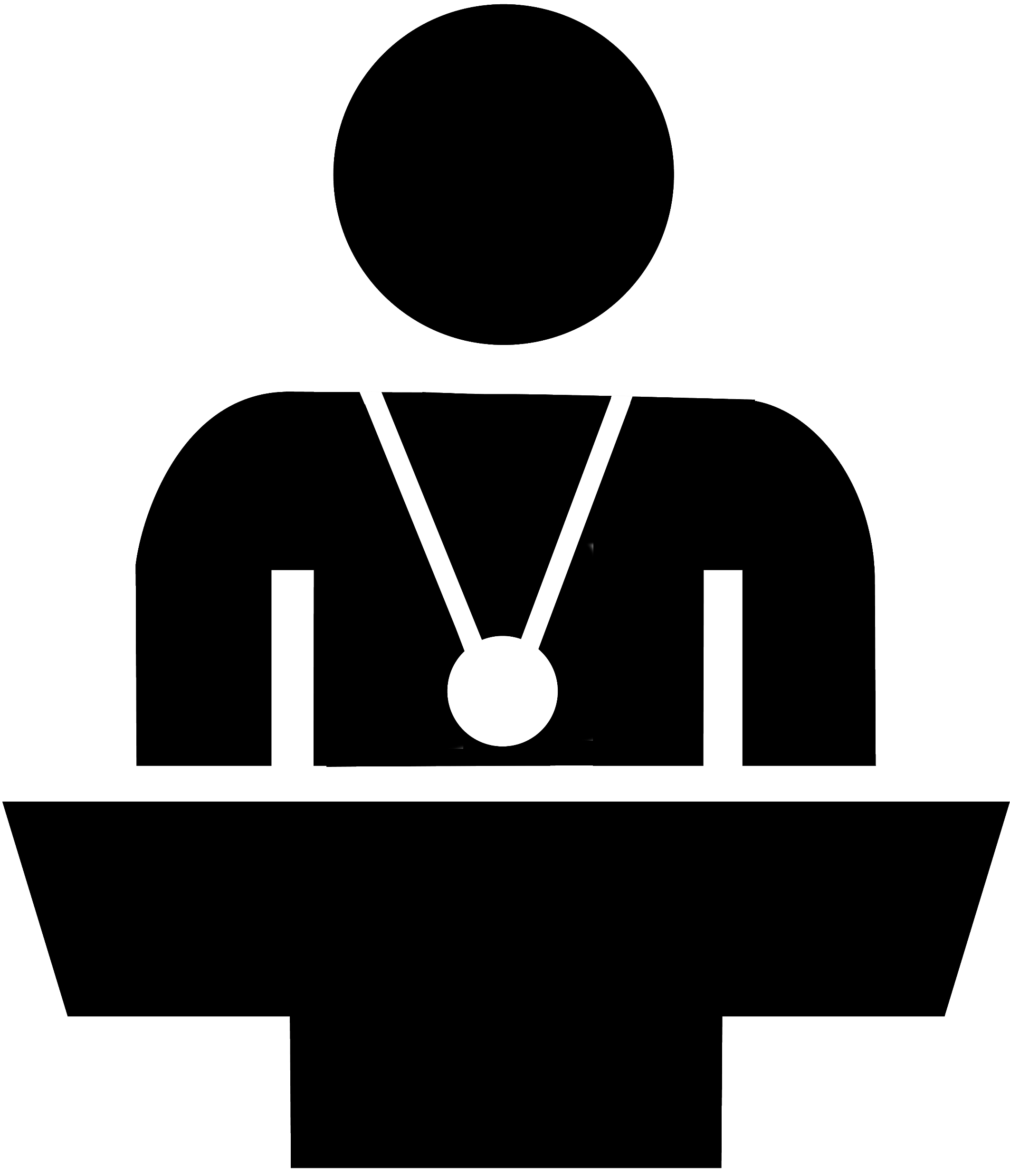 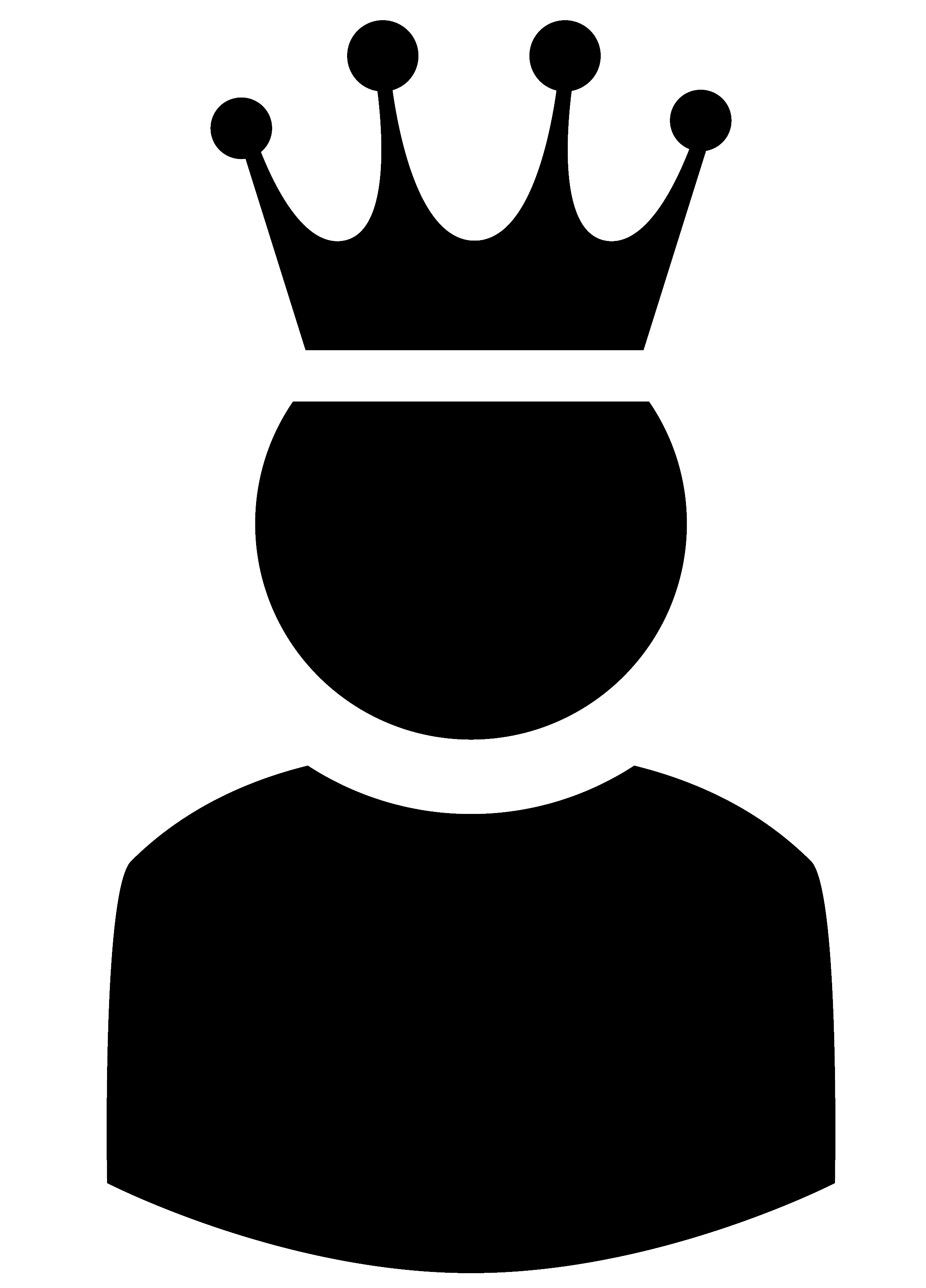 Nieuwe ronde, nieuwe kansen
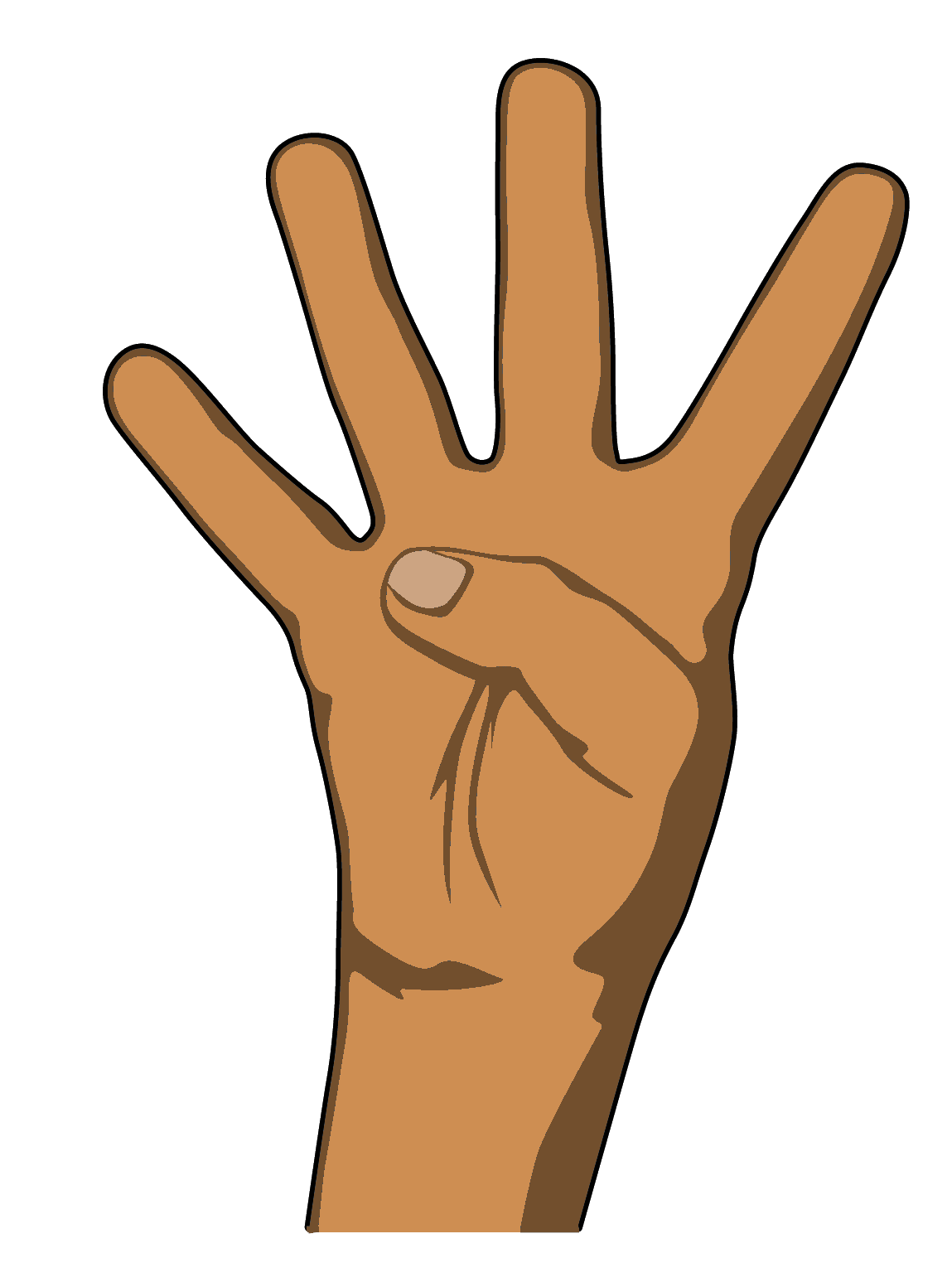 Elke 4 jaar verkiezingen
voor een nieuwe Gemeenteraad.
7.4 Kleur bekennen
Politieke idealen
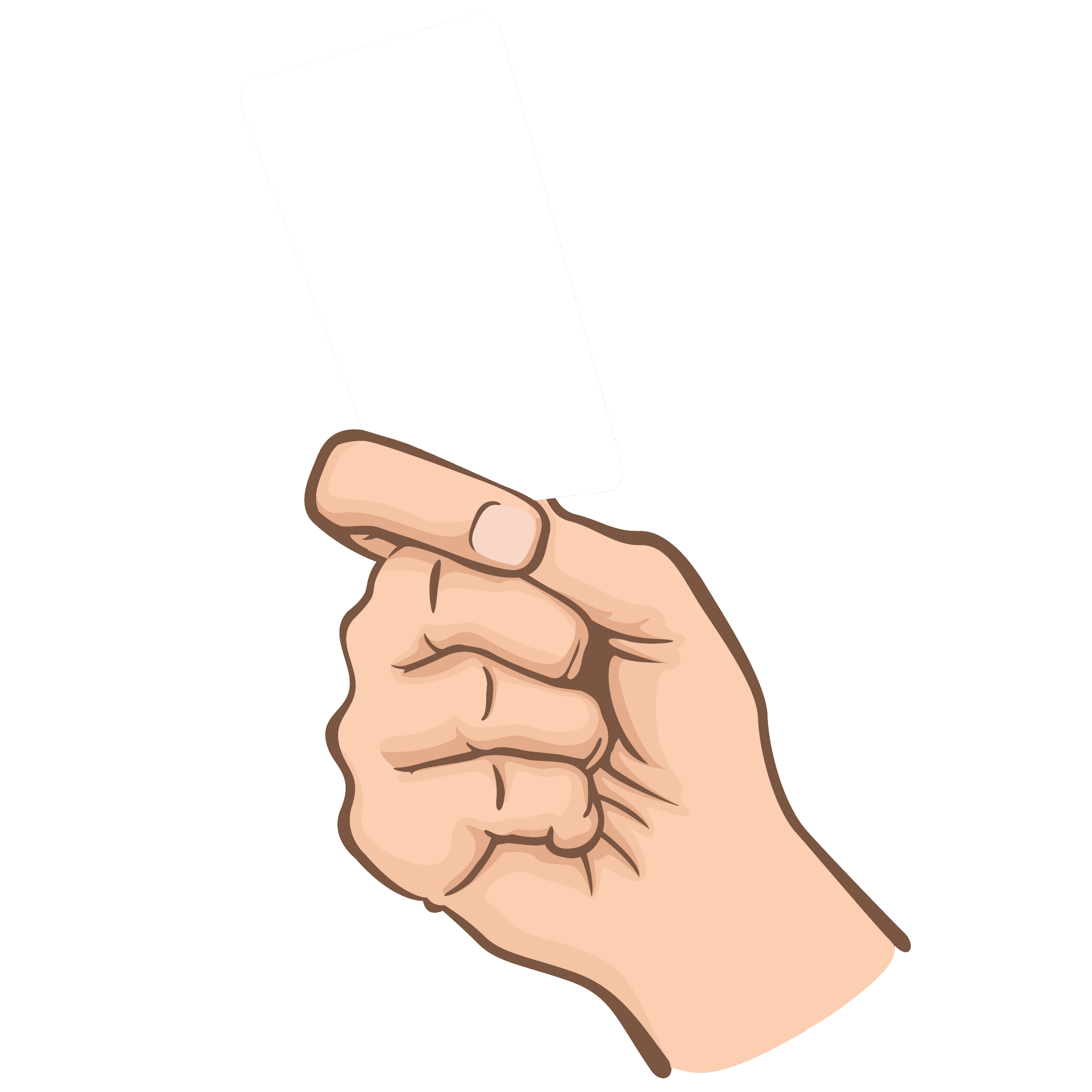 Politieke kleuren
Vrijheid, blijheid
Politieke kleuren
vrijheid
blijheid
Eerlijk delen
Politieke kleuren
vrijheid
blijheid
eerlijk delen
Red de aarde
Politieke kleuren
eerlijk delen
vrijheid
blijheid
red de planeet
Vertrouw op God
Politieke kleuren
eerlijk
delen
vrijheid
blijheid
red de planeet
vertrouw op god
Nederland eerst
Politieke kleuren
red de planeet
vrijheid
blijheid
eerlijk
delen
vertrouw op god
nederland eerst
Welke partij past bij mij?
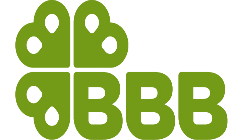 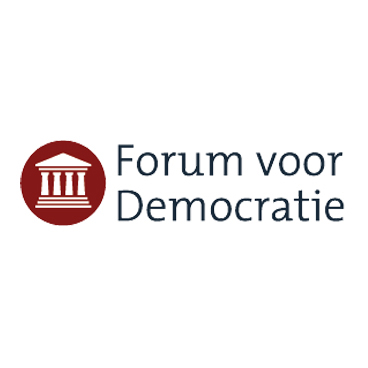 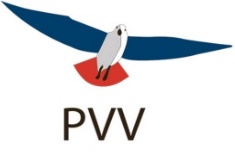 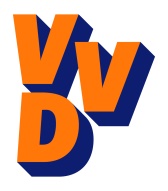 FVD
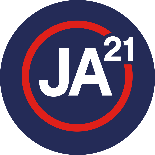 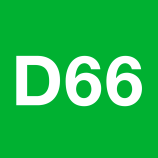 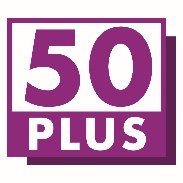 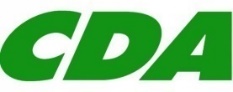 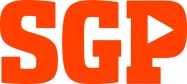 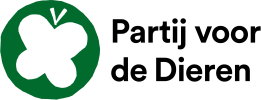 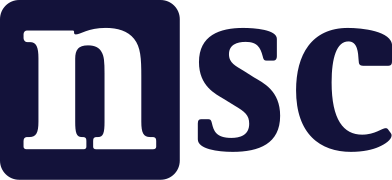 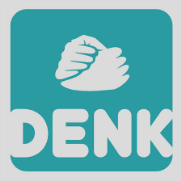 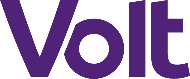 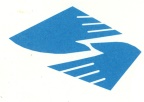 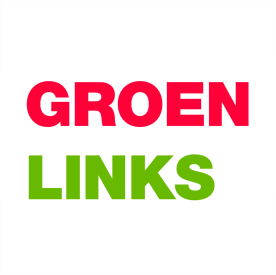 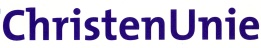 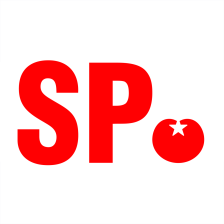 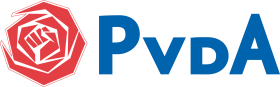 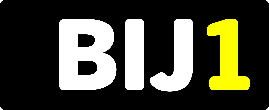 Einde